FIGURER
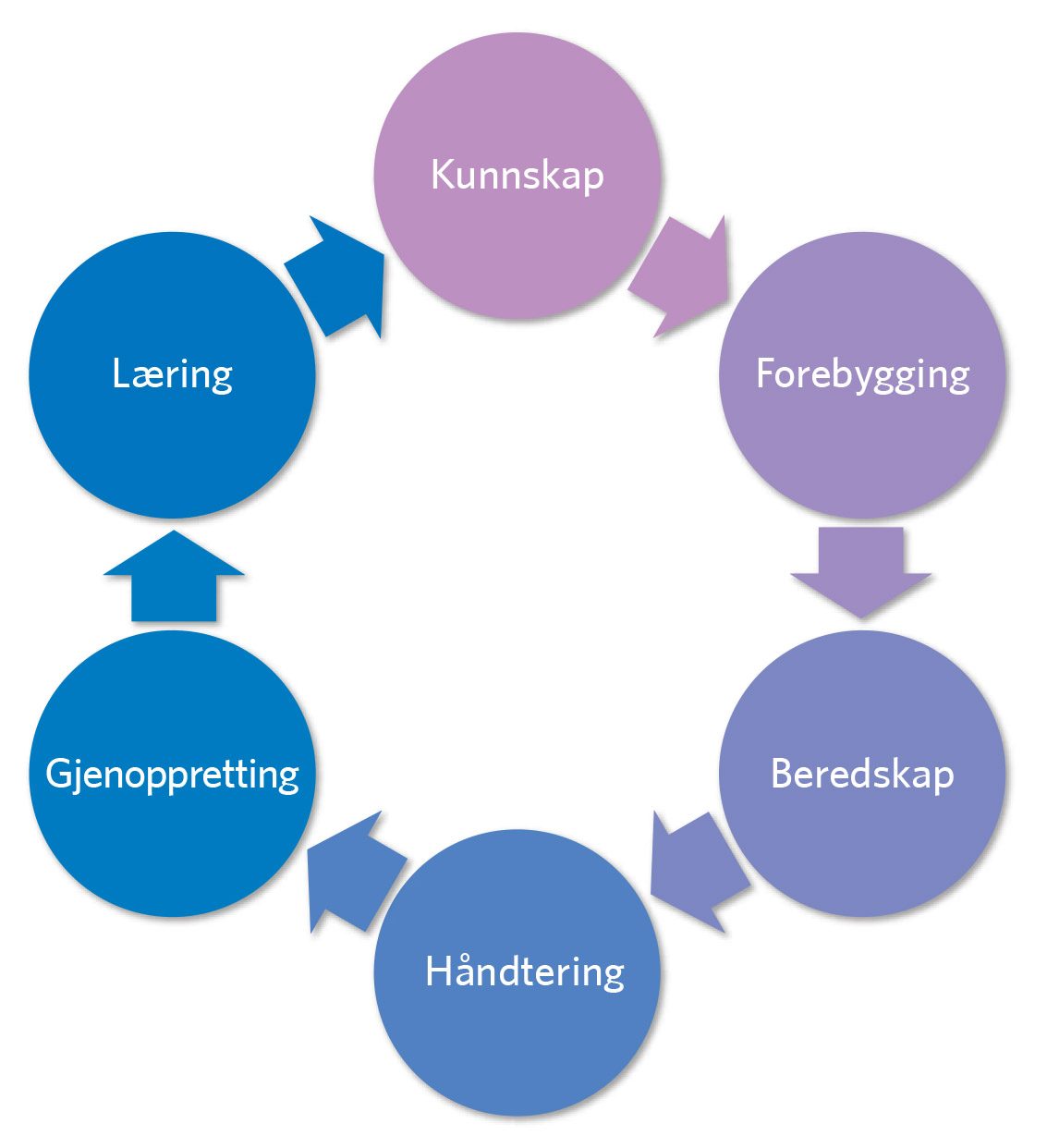 Figur 1.1
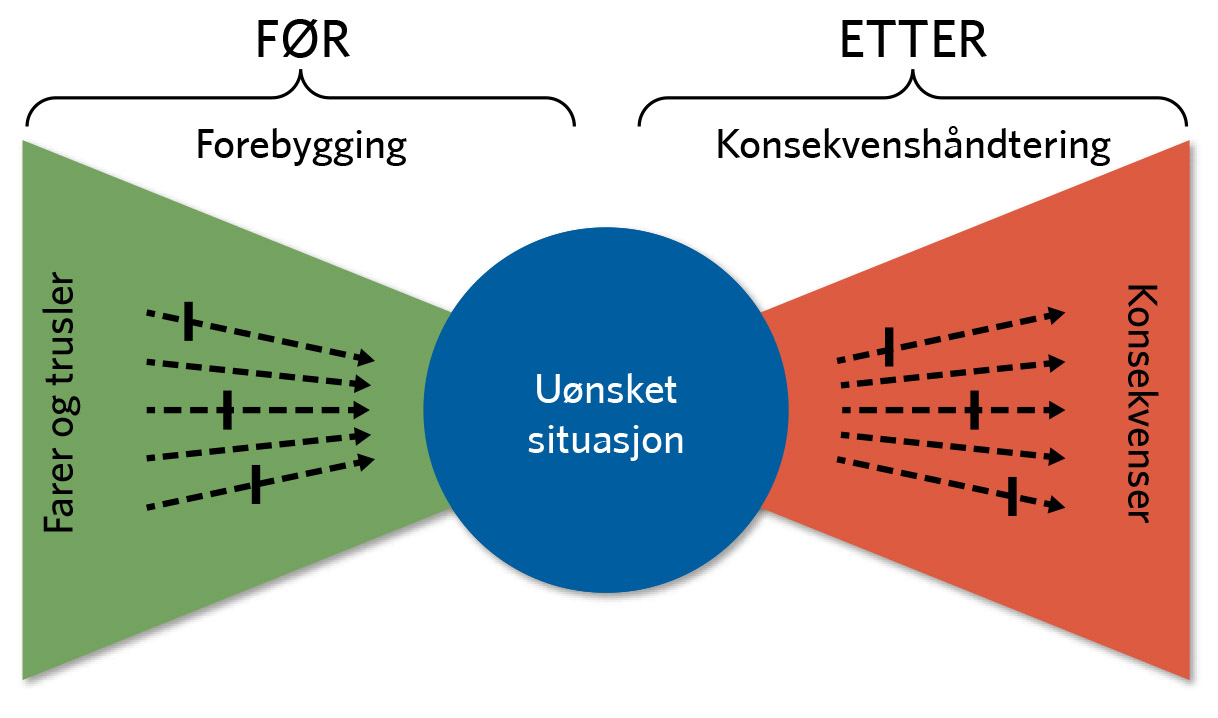 Figur 1.2
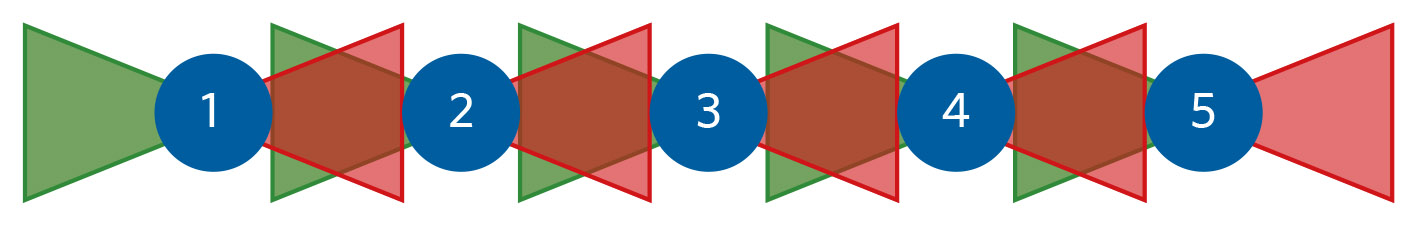 Figur 1.3
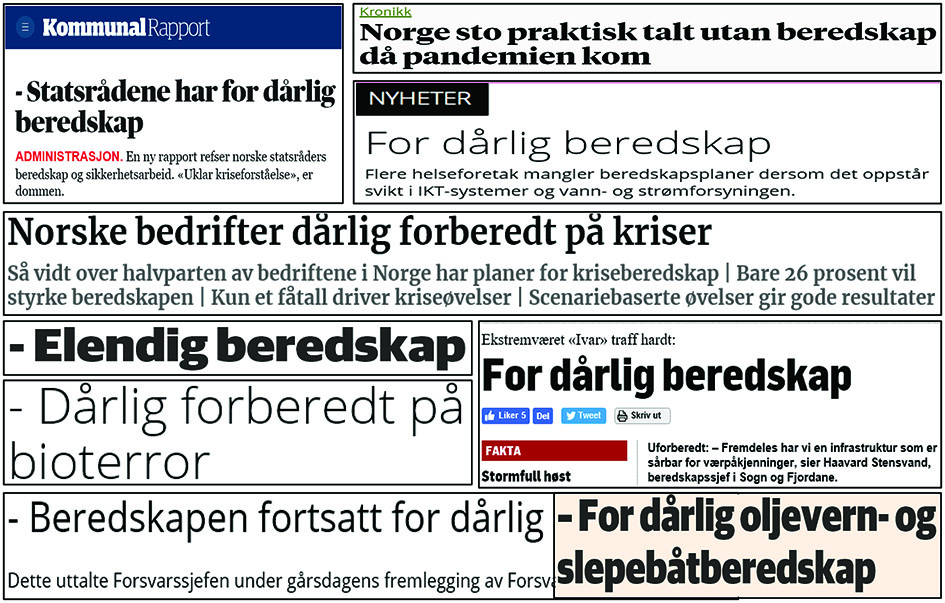 Figur 1.4
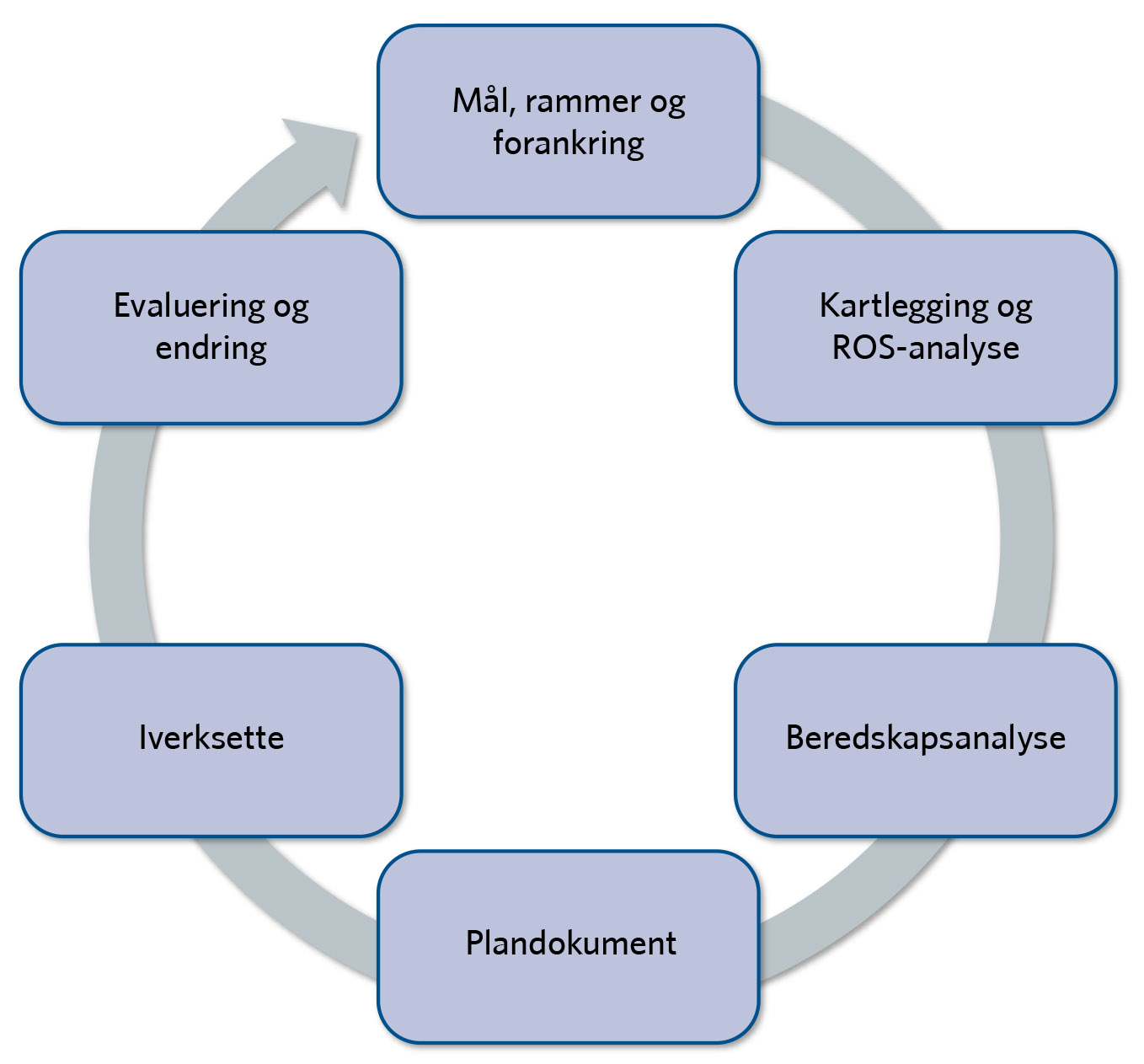 Figur 1.5
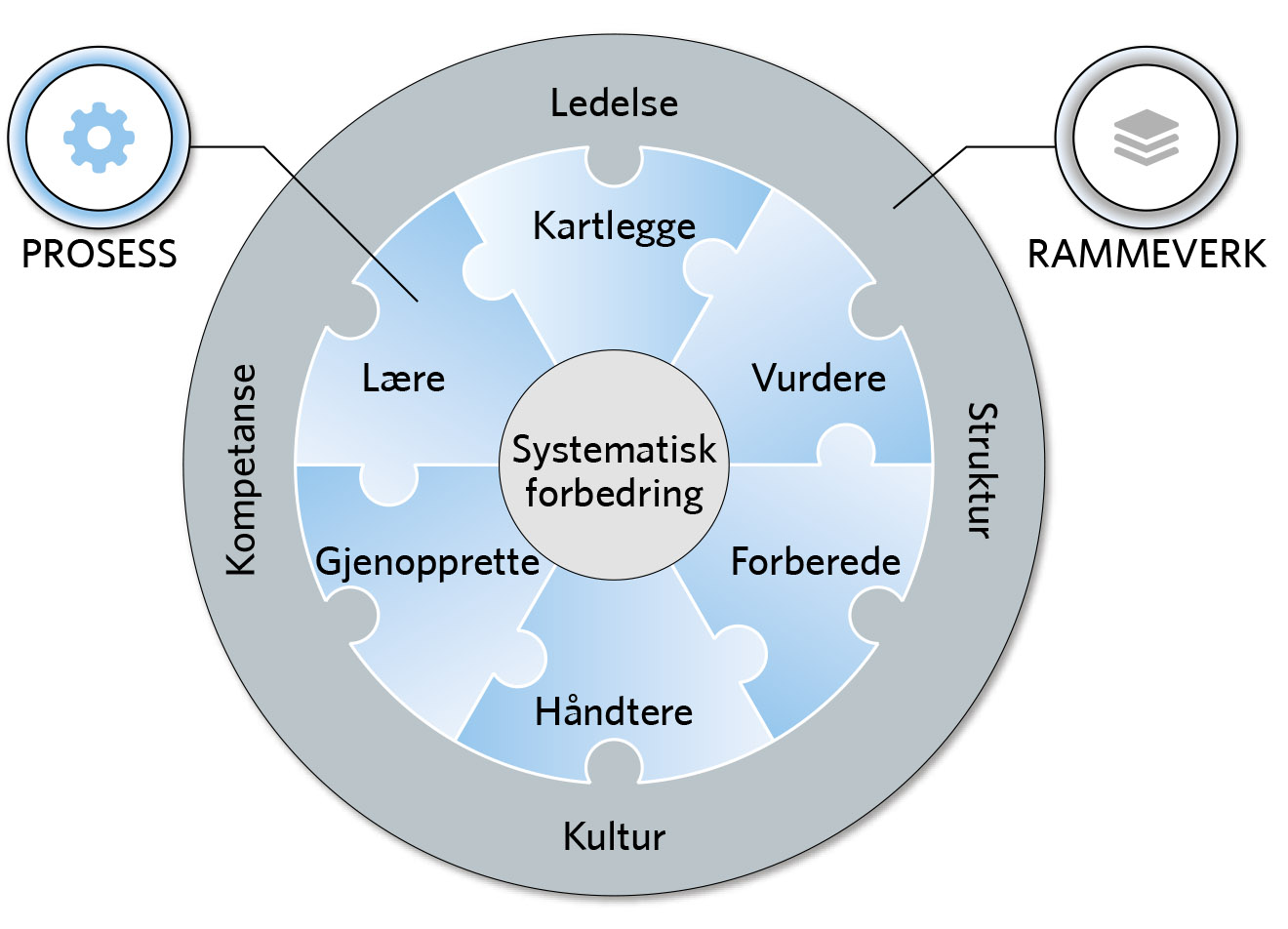 Figur 2.1
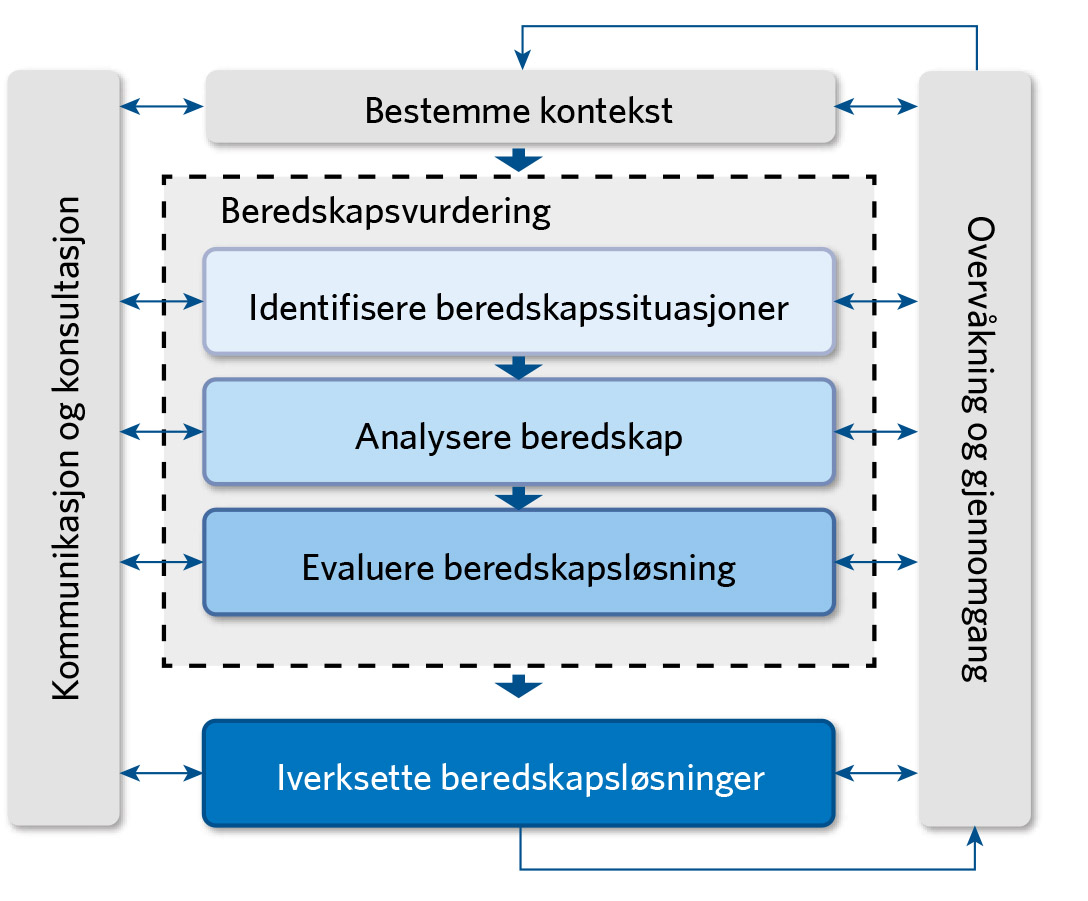 Figur 3.1
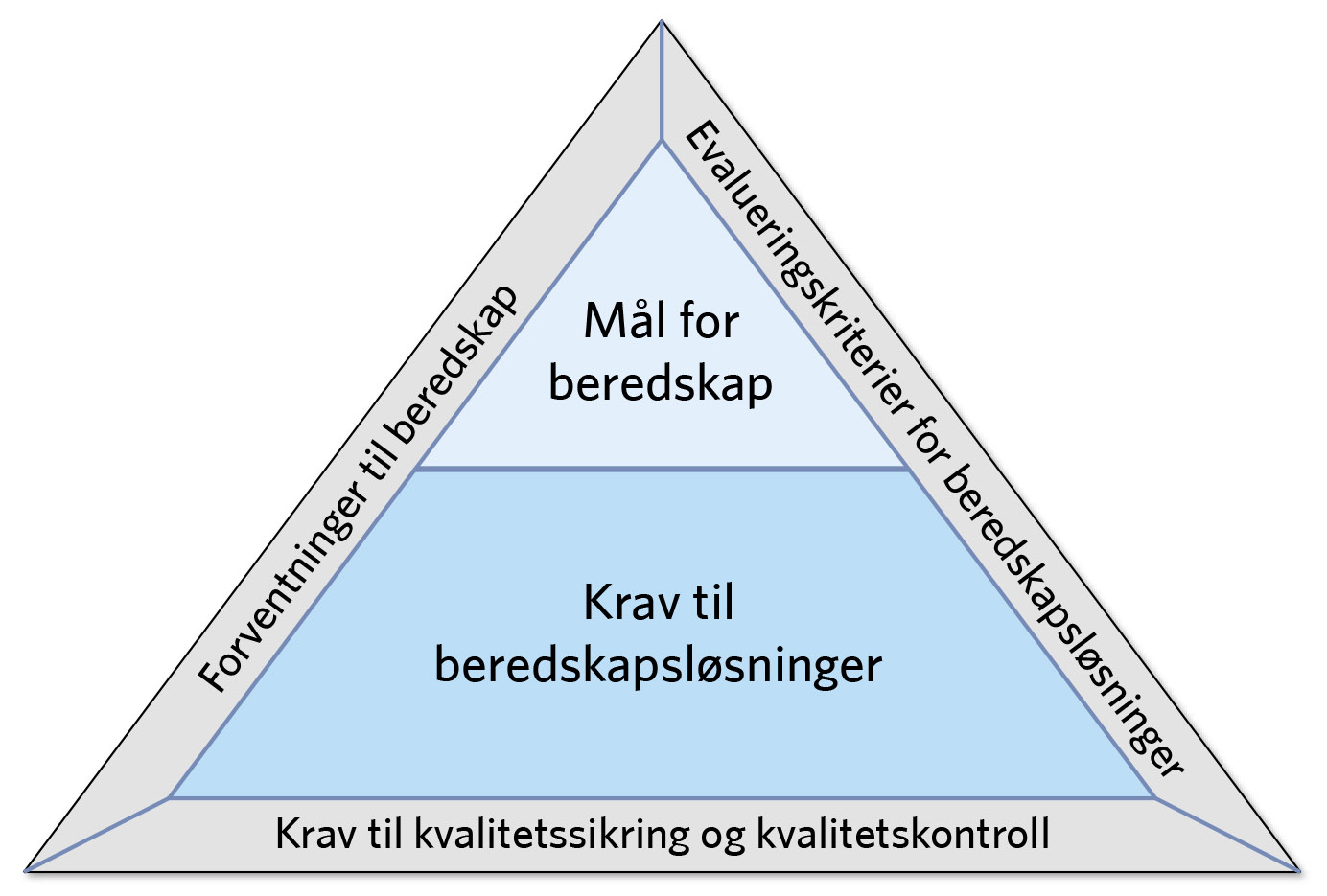 Figur 3.2
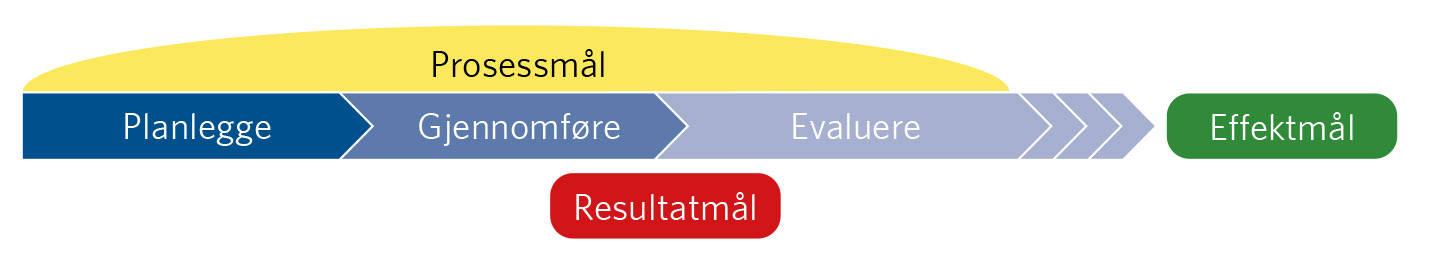 Figur 4.1
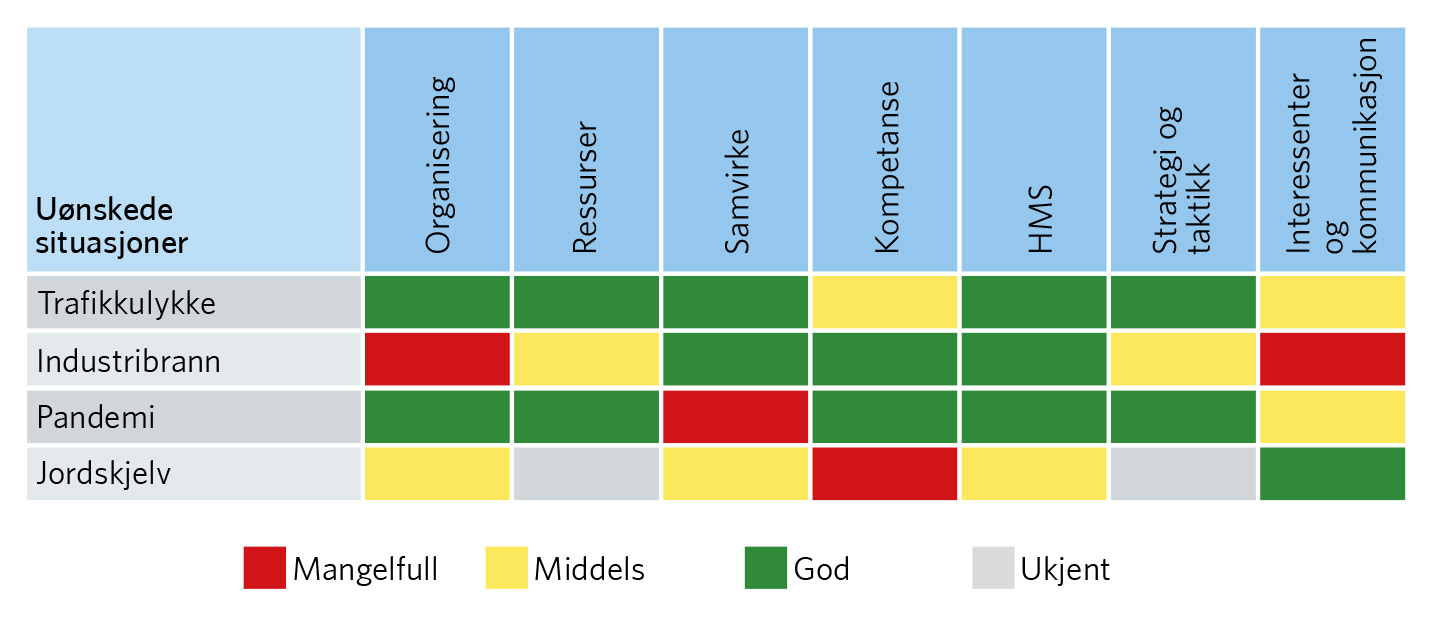 Figur 4.2
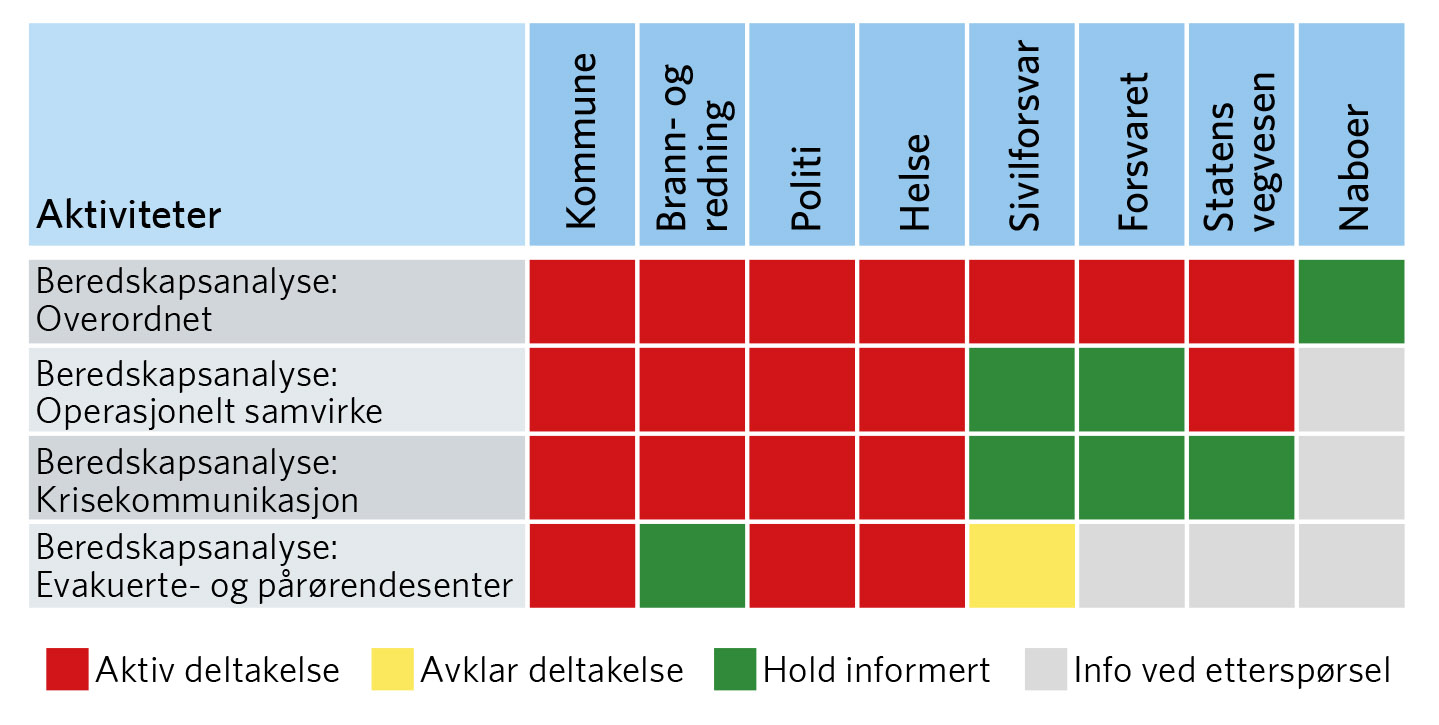 Figur 4.3
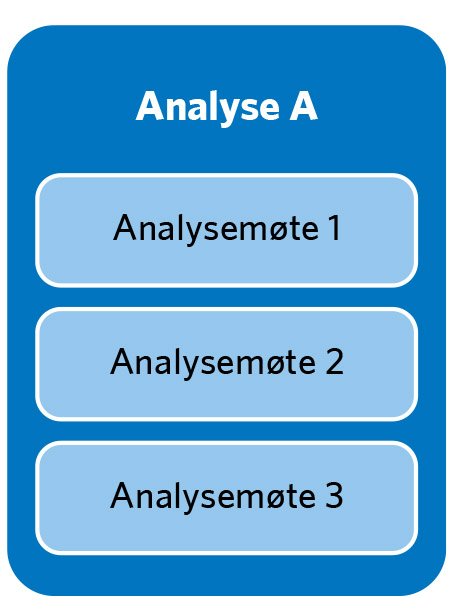 Figur 4.4
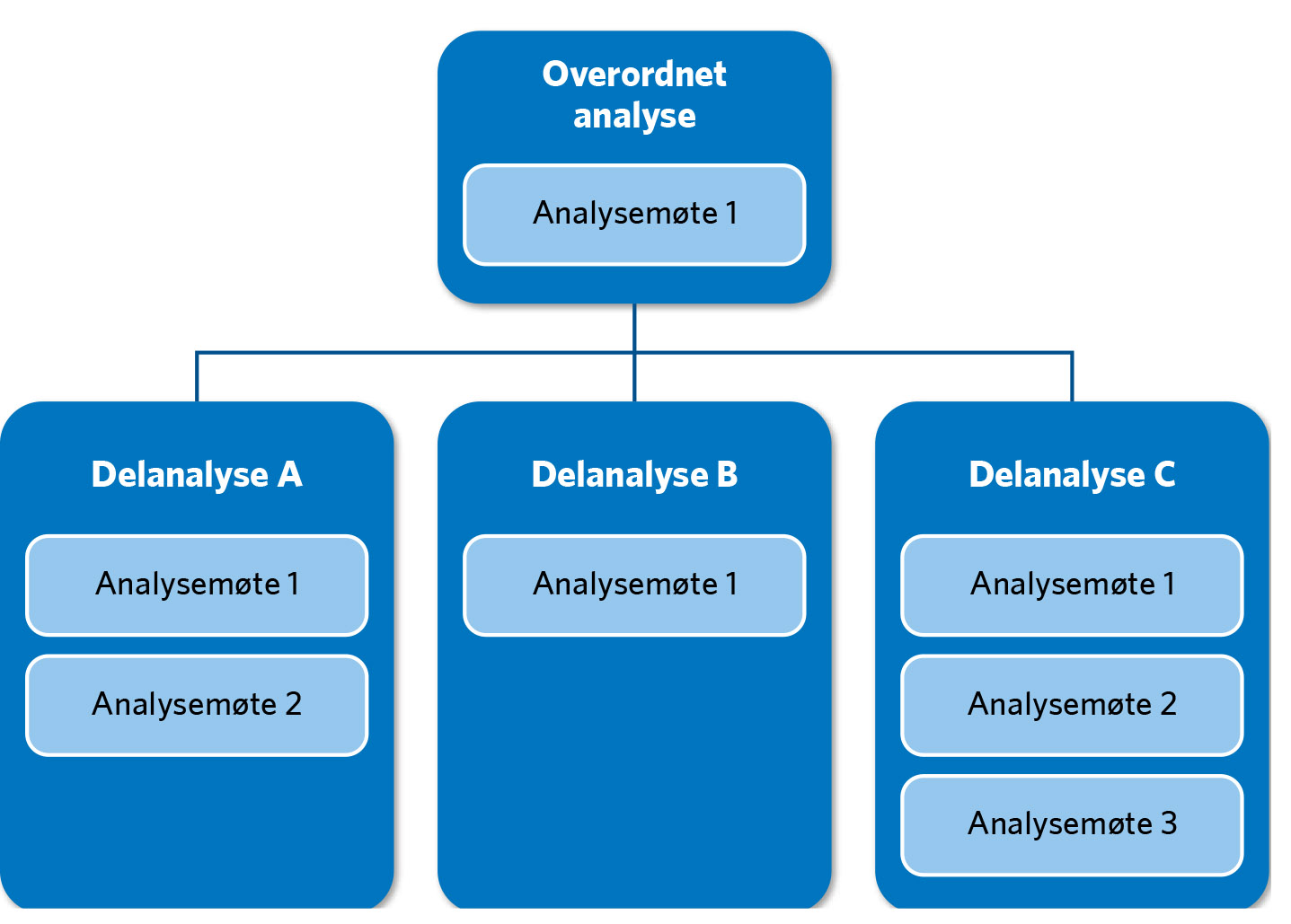 Figur 4.5
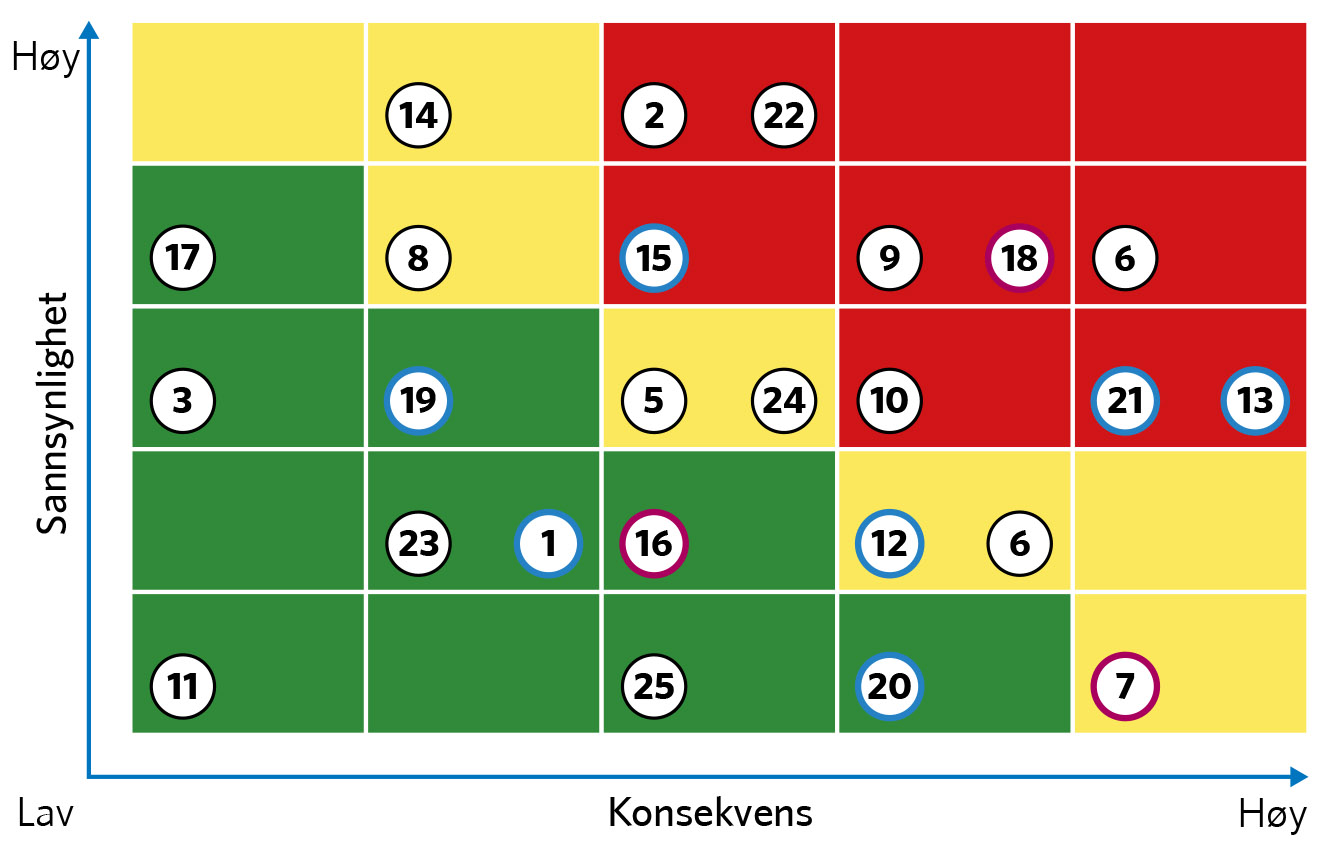 Figur 5.1
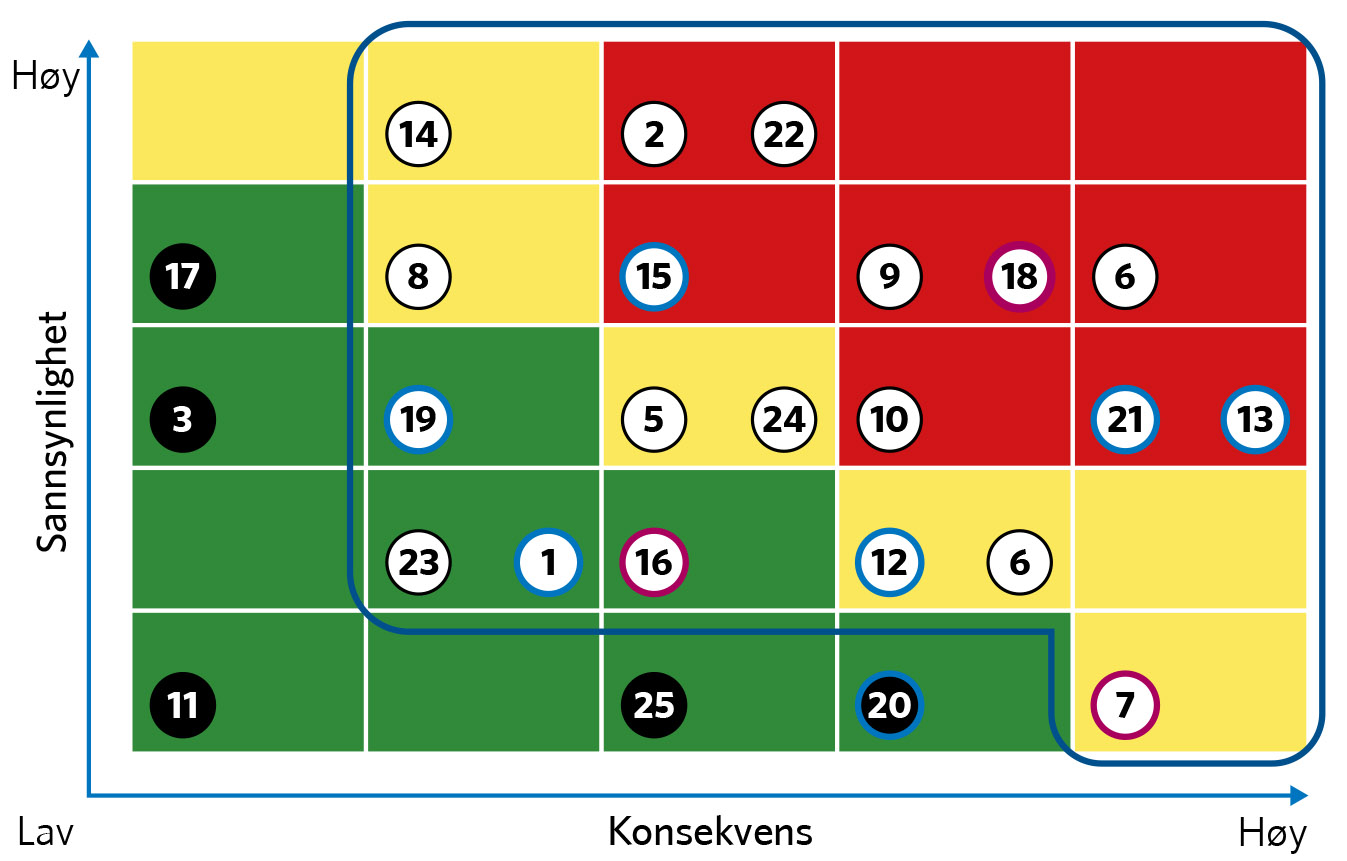 Figur 5.2
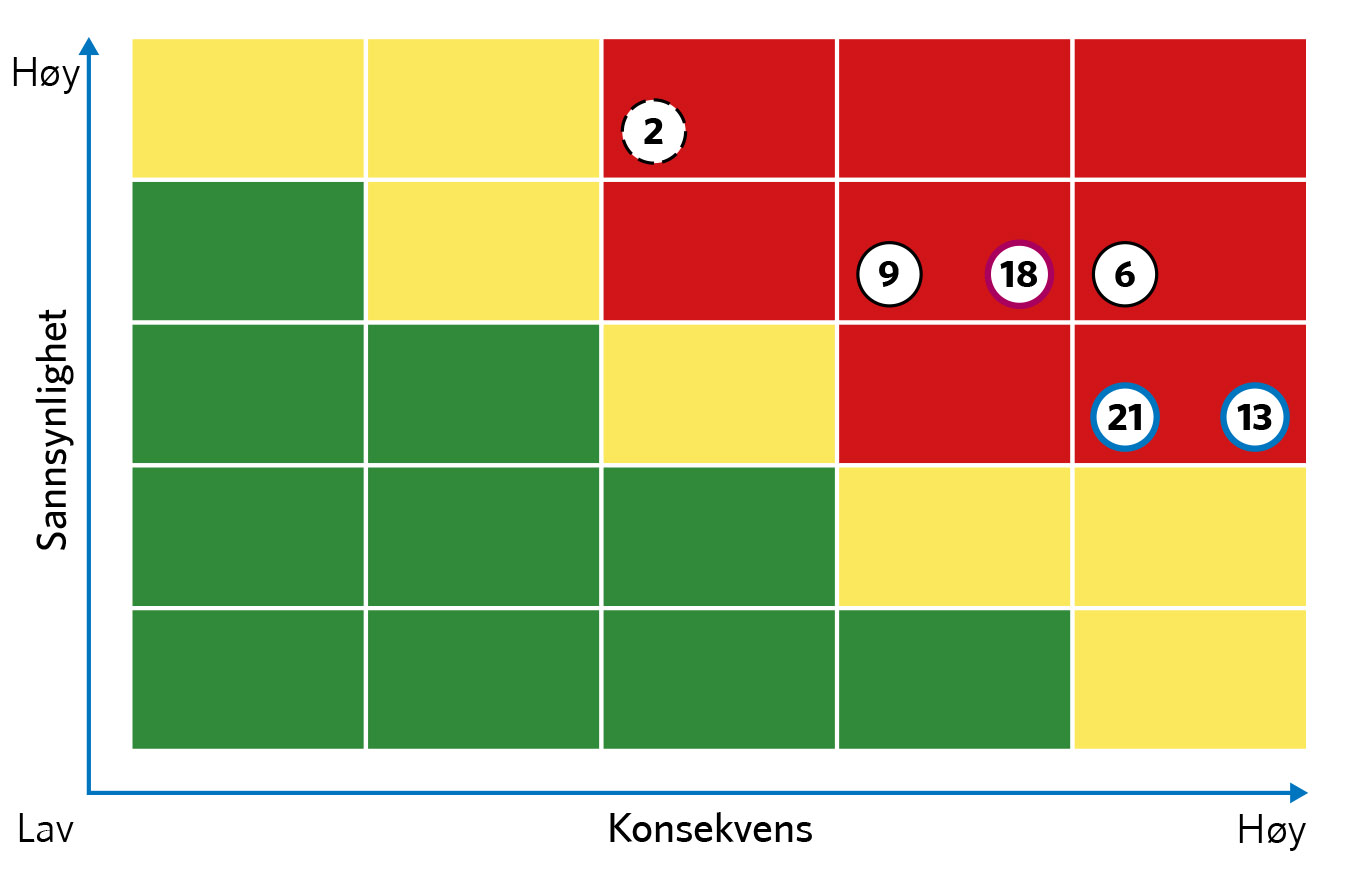 Figur 5.3
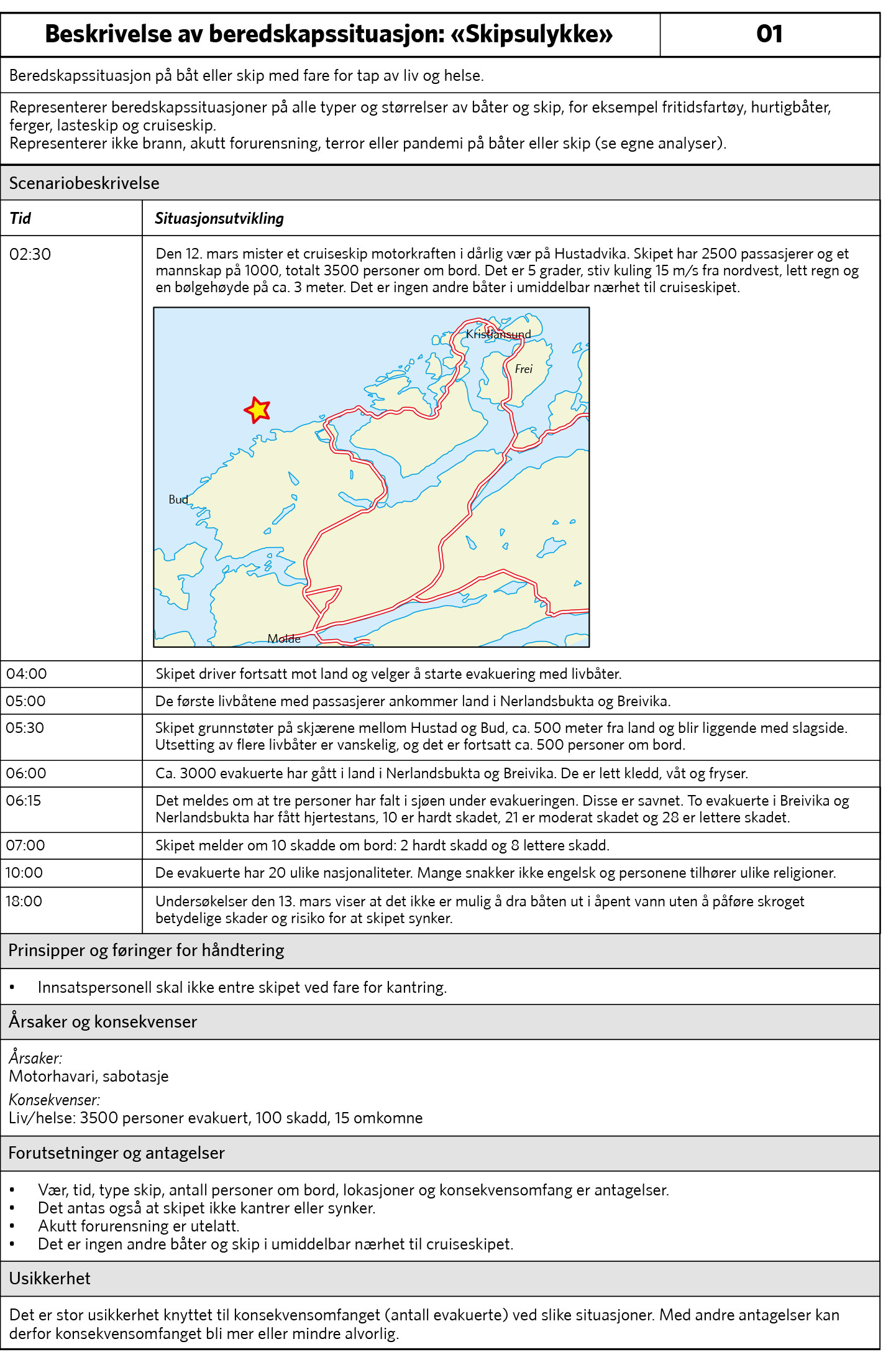 Figur 5.4
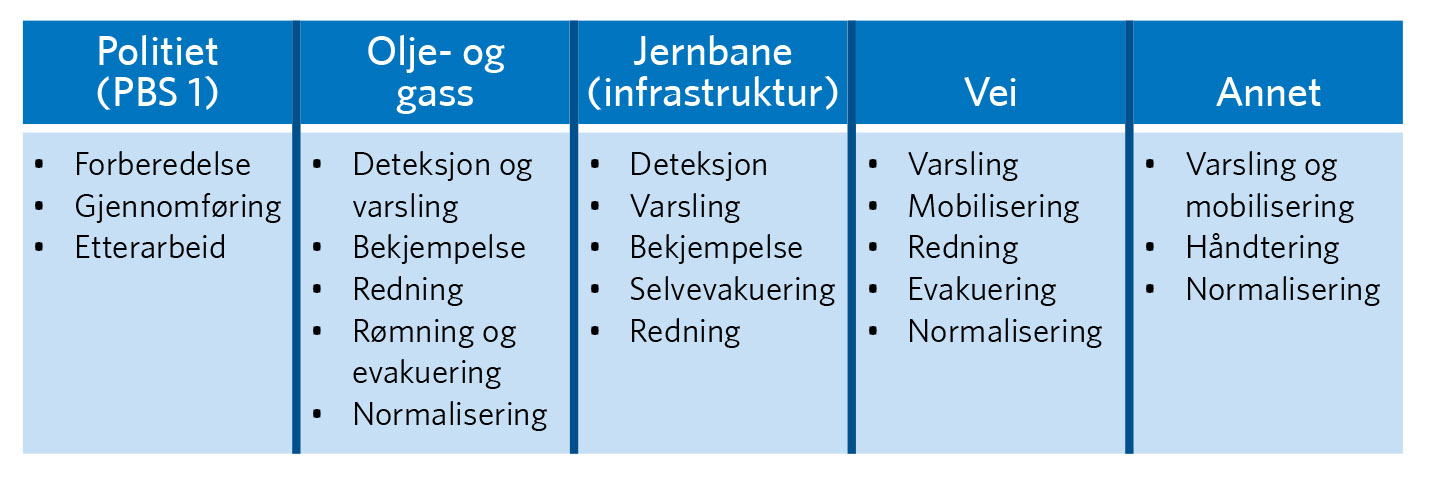 Figur 6.1
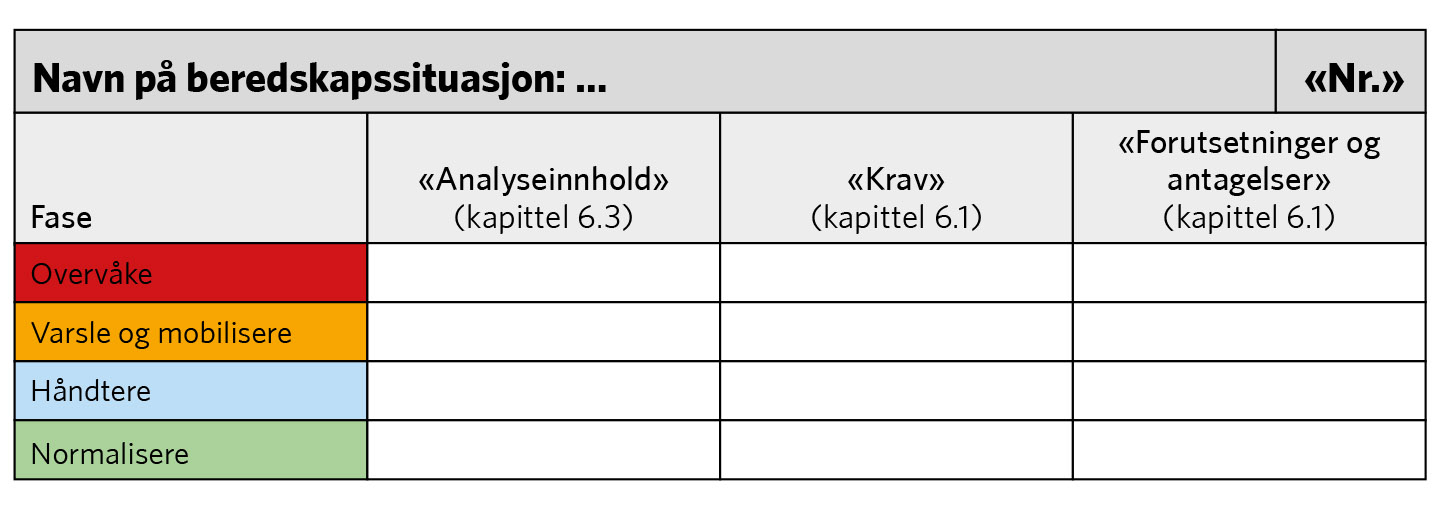 Figur 6.2
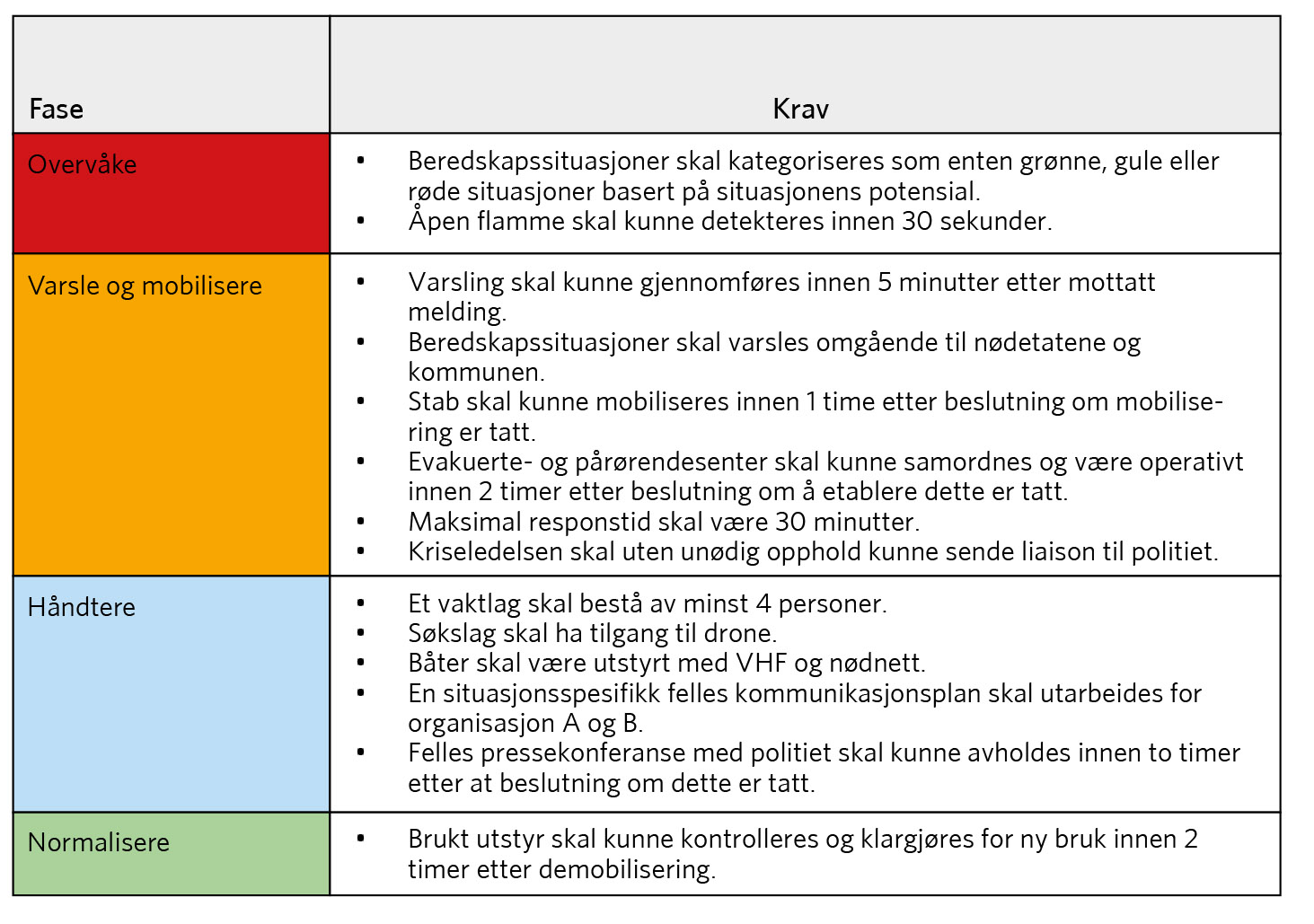 Figur 6.3
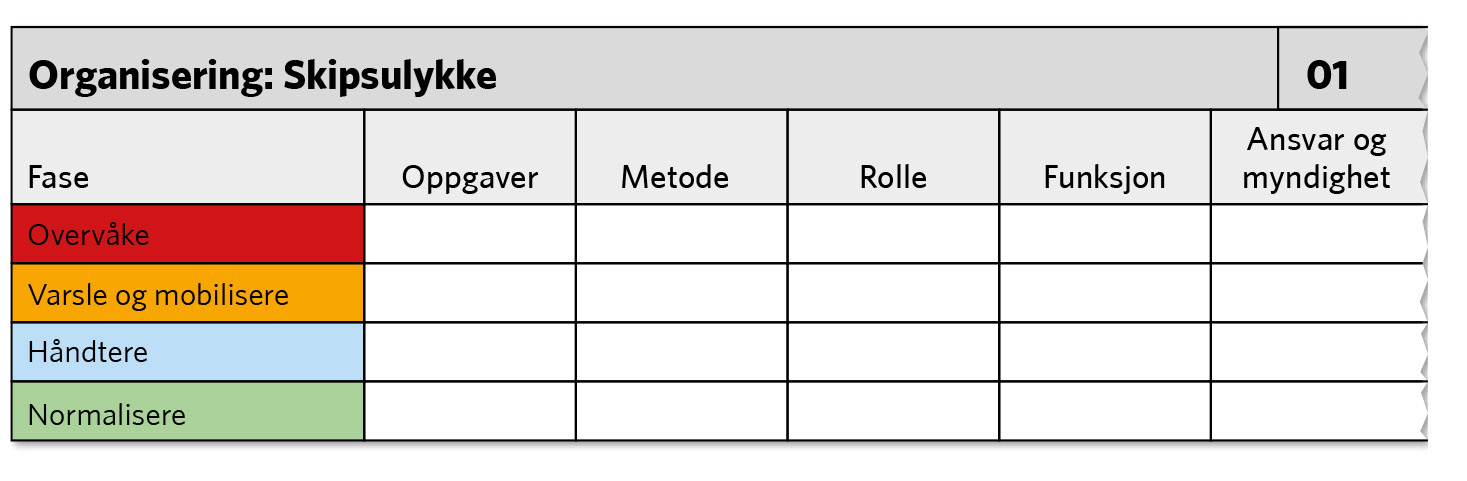 Figur 6.4
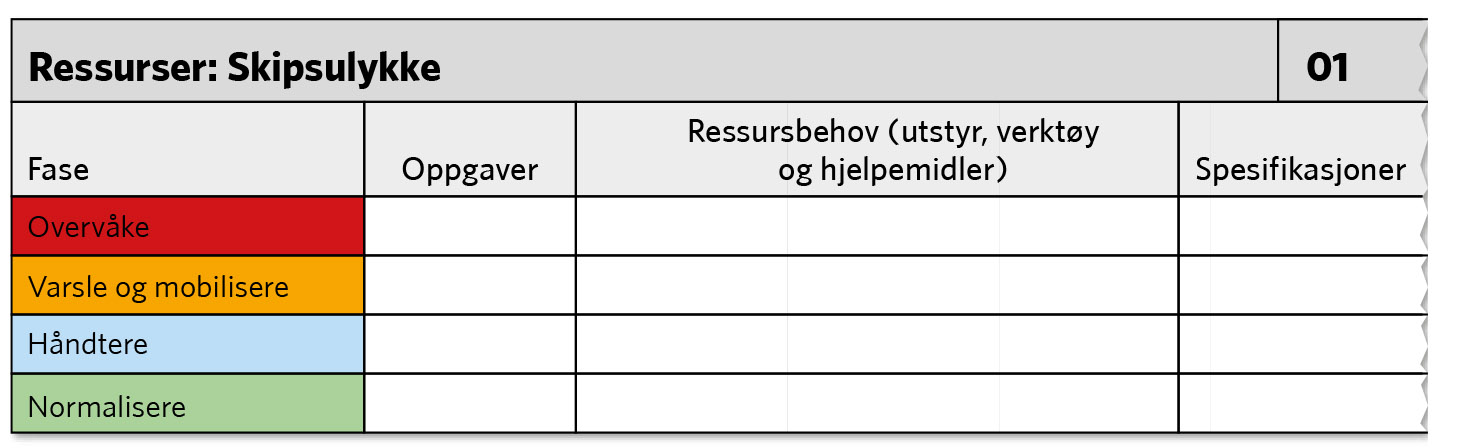 Figur 6.5
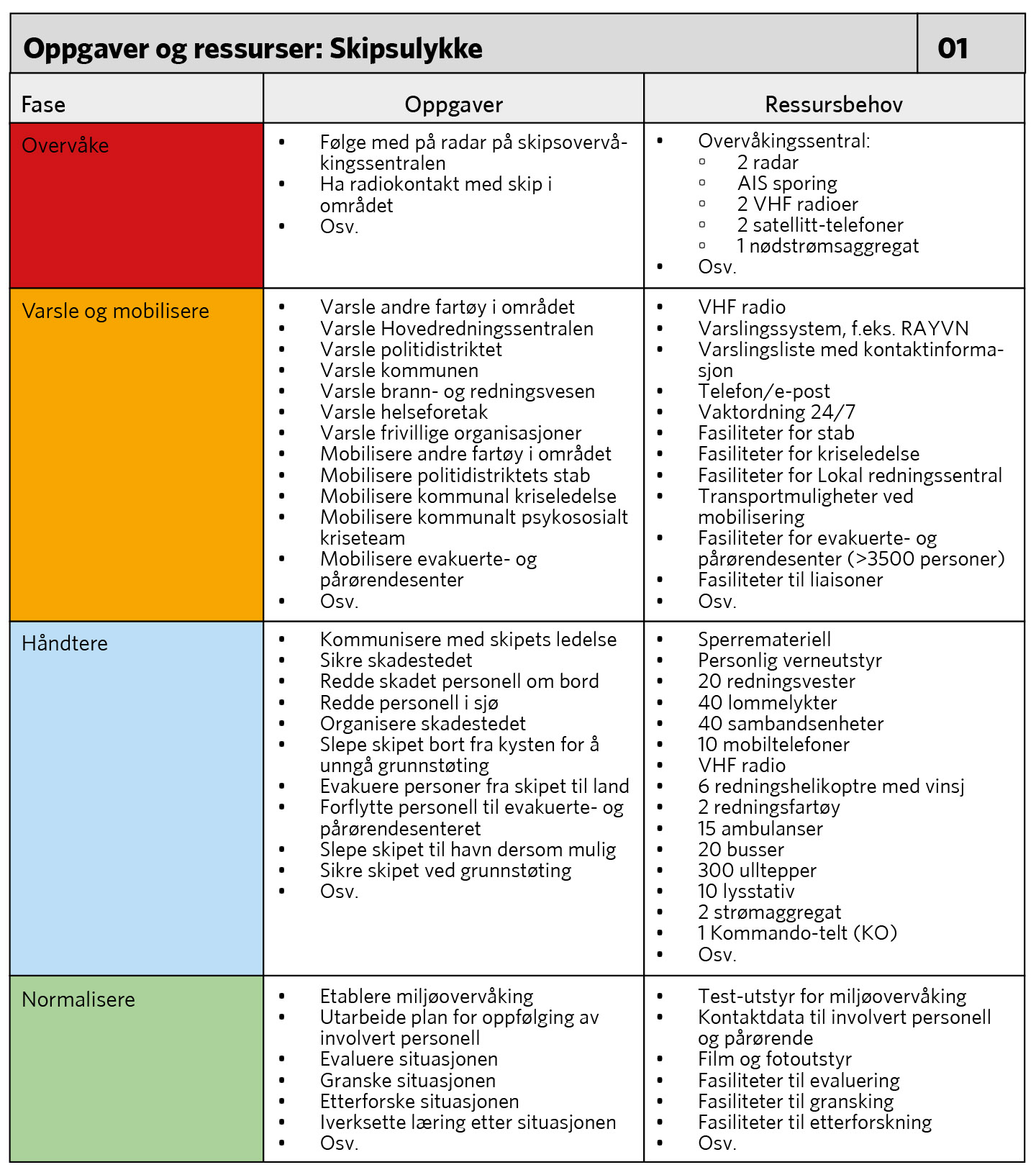 Figur 6.6
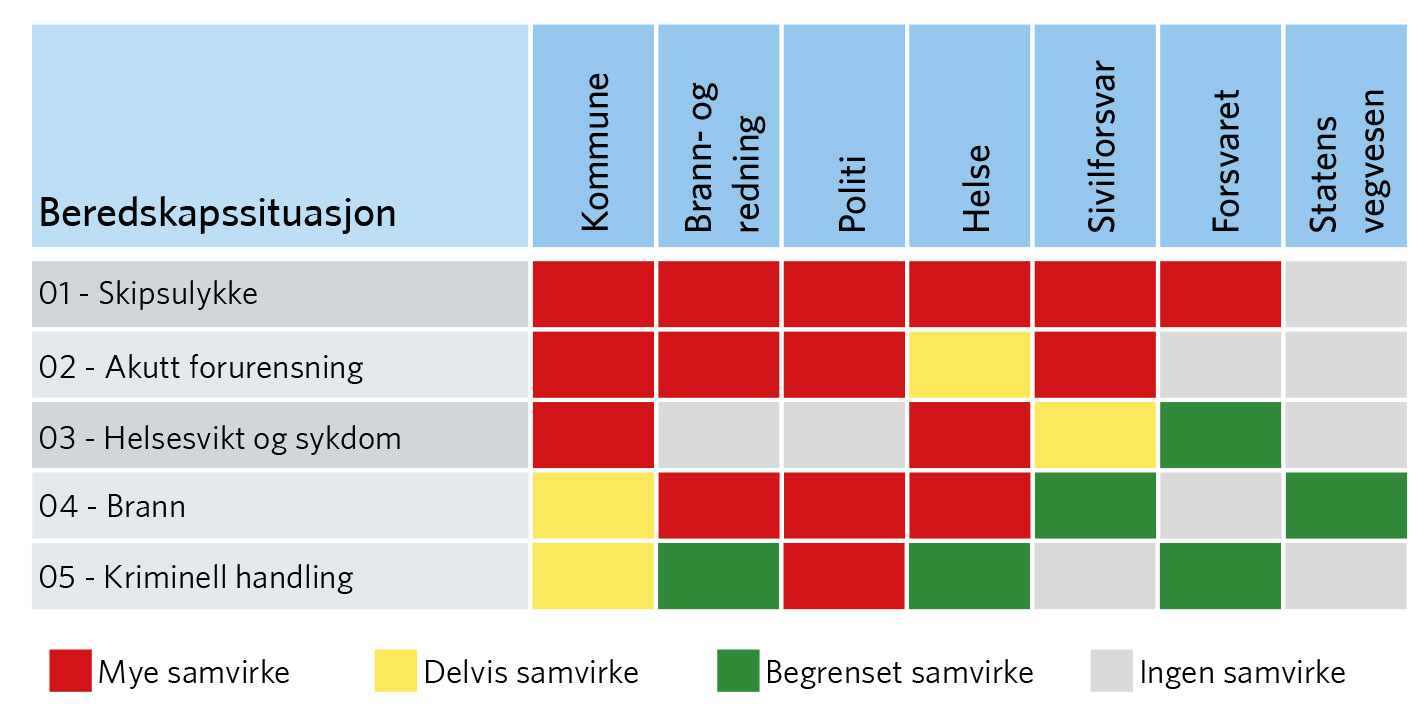 Figur 6.7
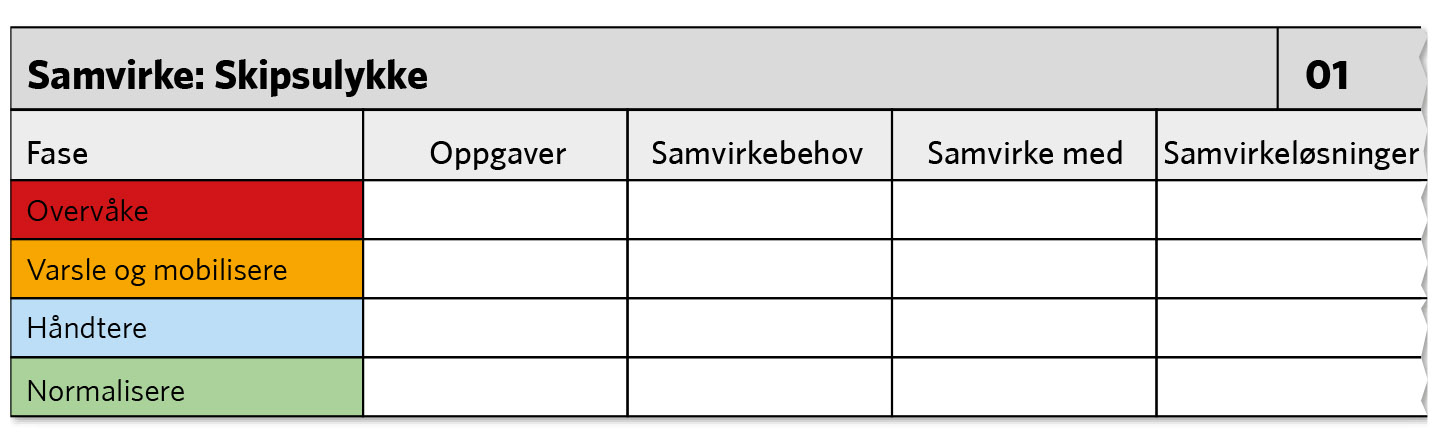 Figur 6.8
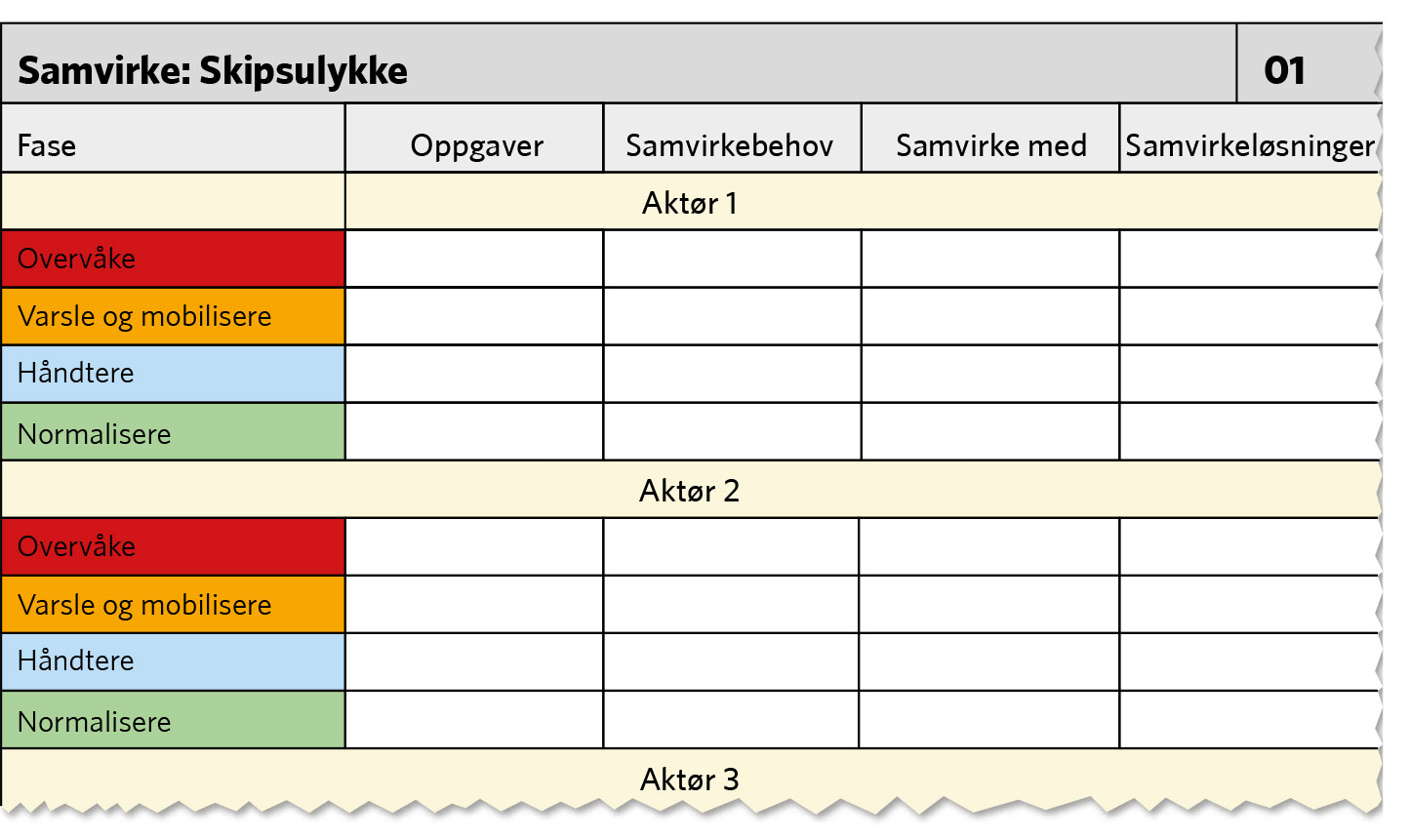 Figur 6.9
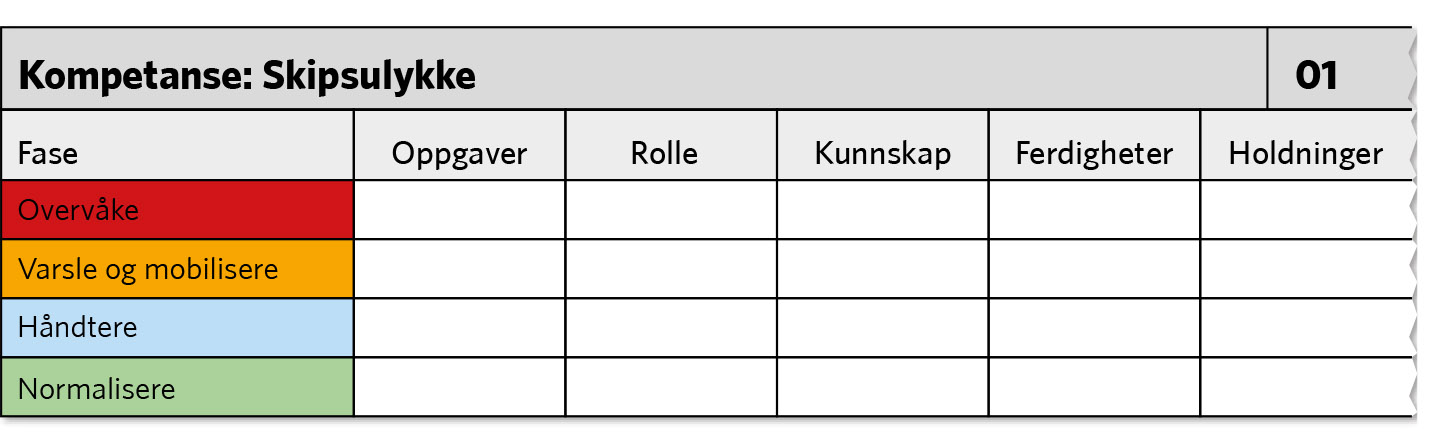 Figur 6.10
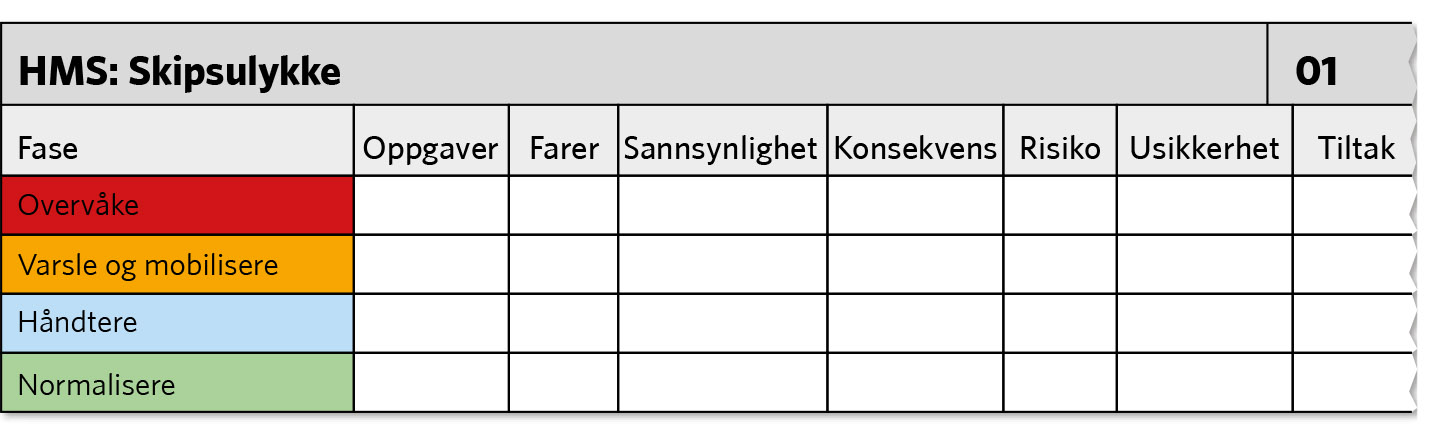 Figur 6.11
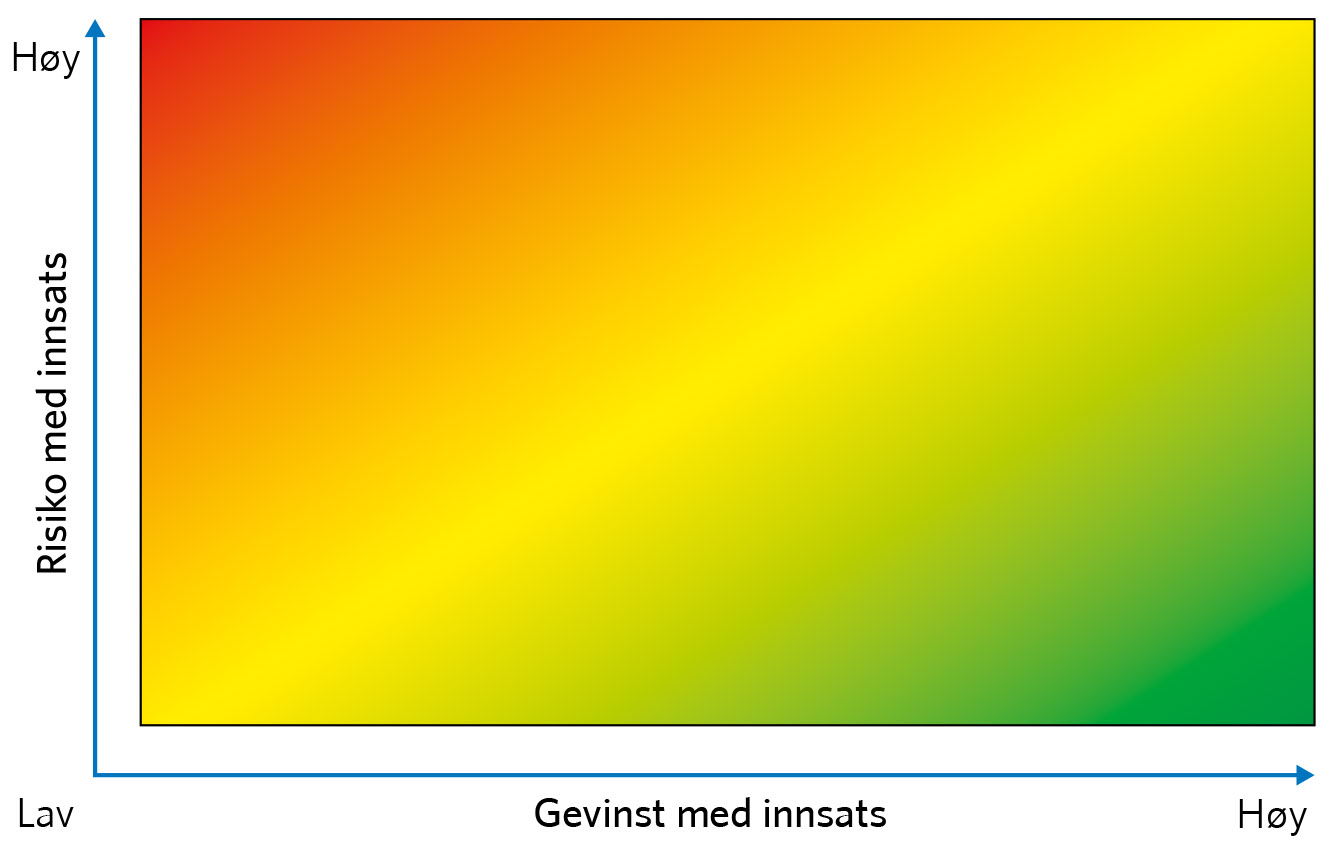 Figur 6.12
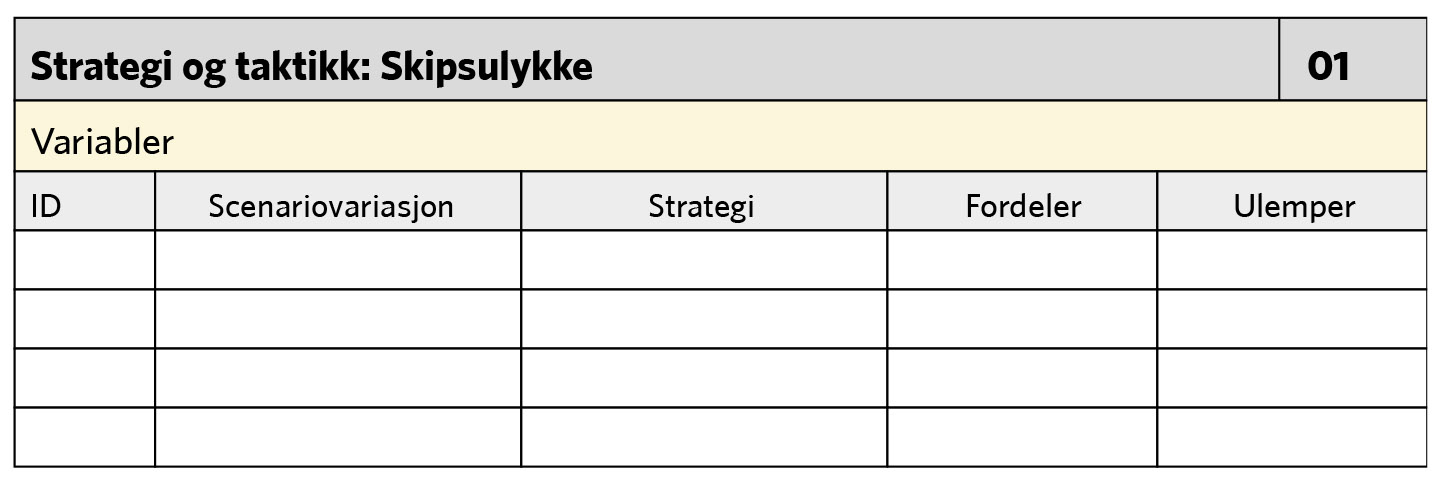 Figur 6.13
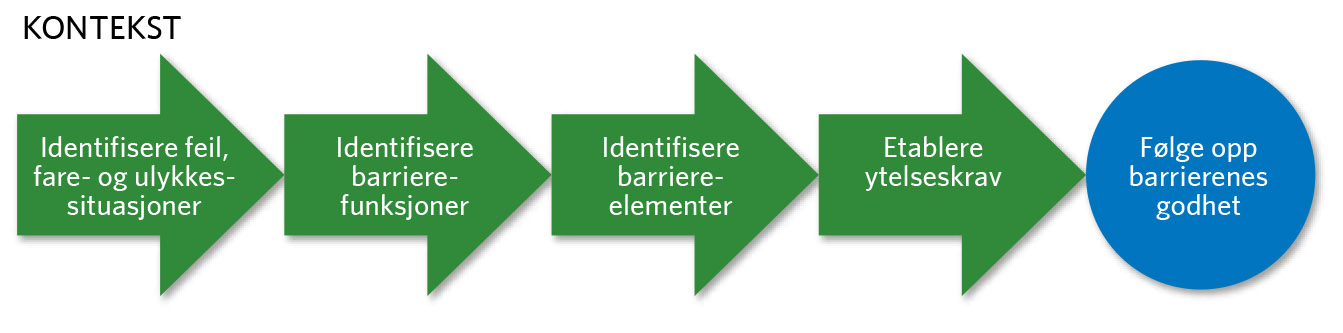 Figur 6.14
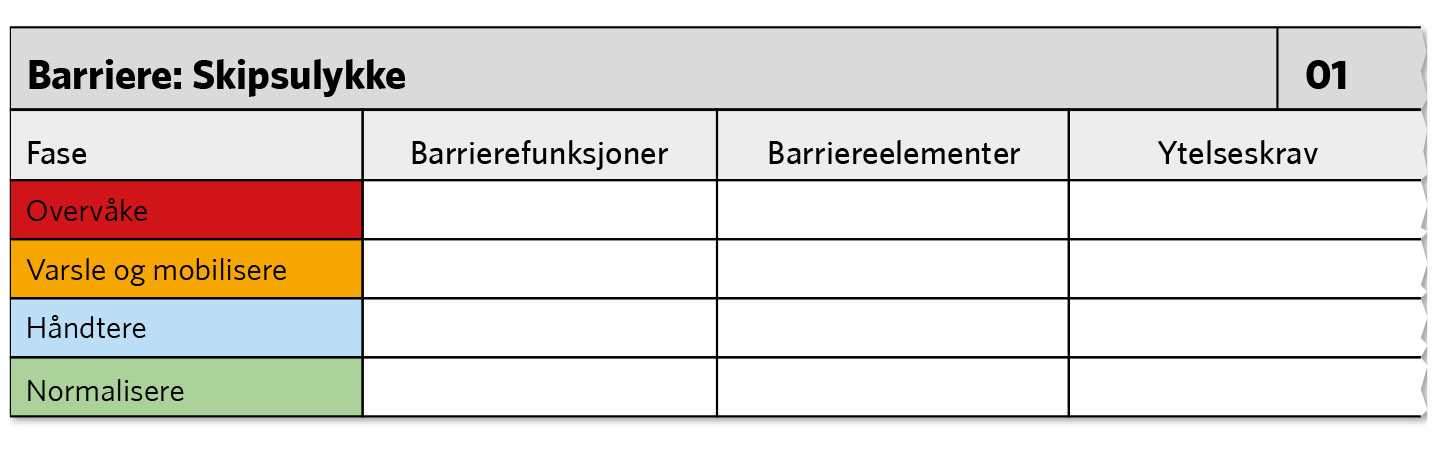 Figur 6.15
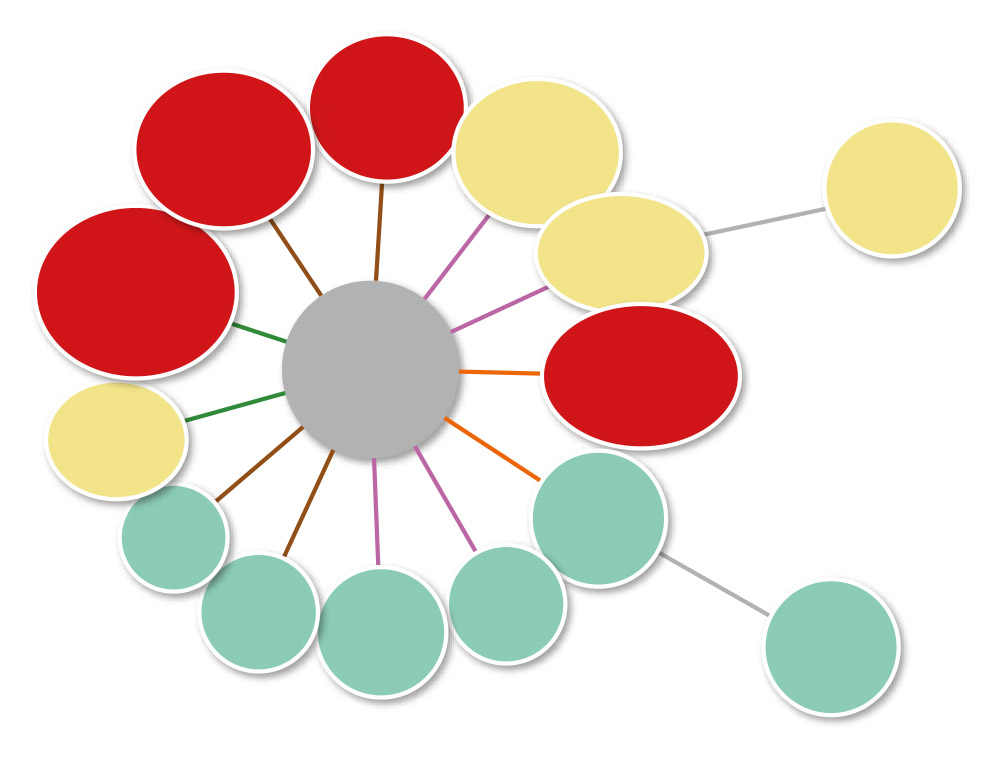 Figur 6.16
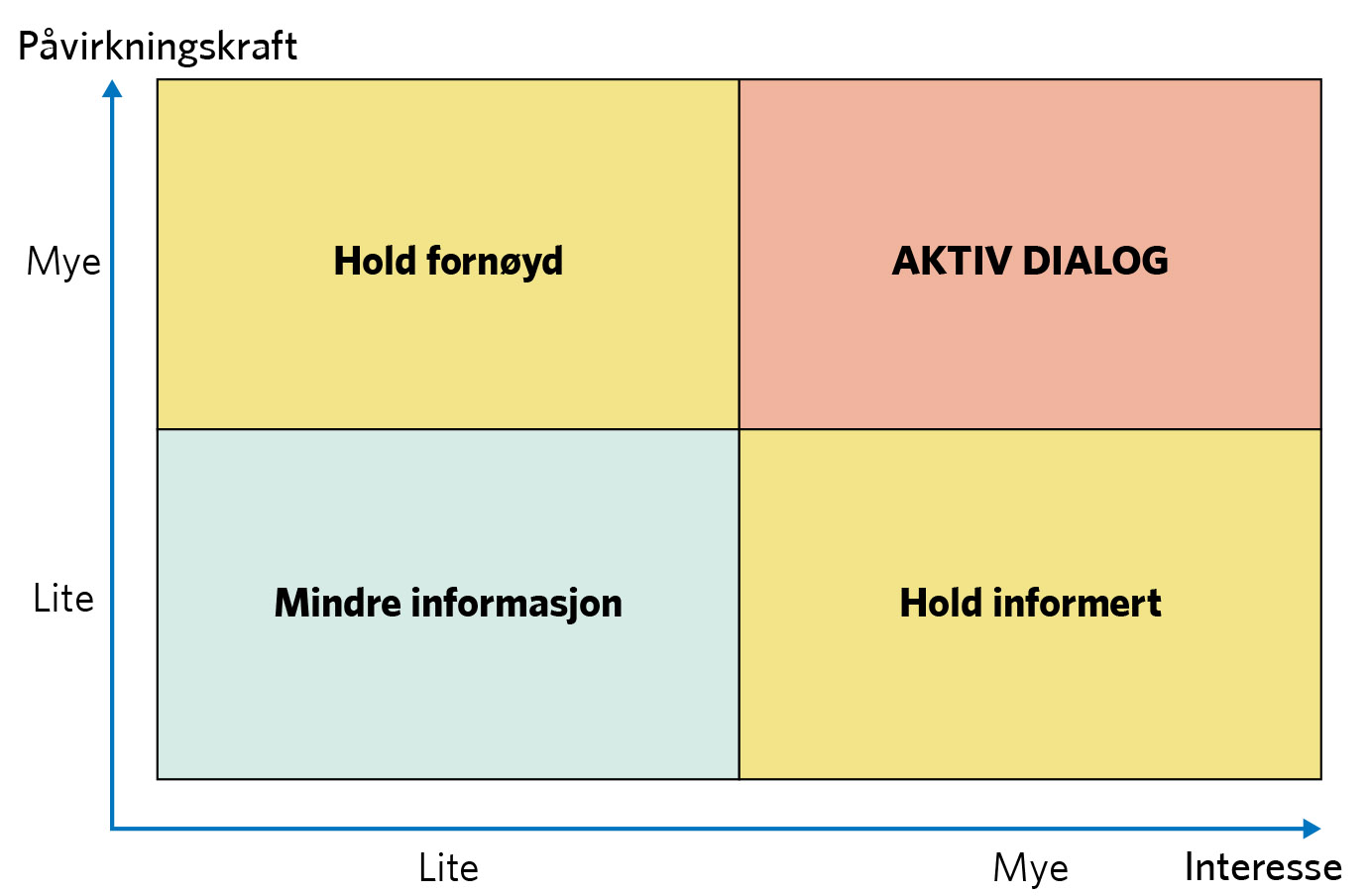 Figur 6.17
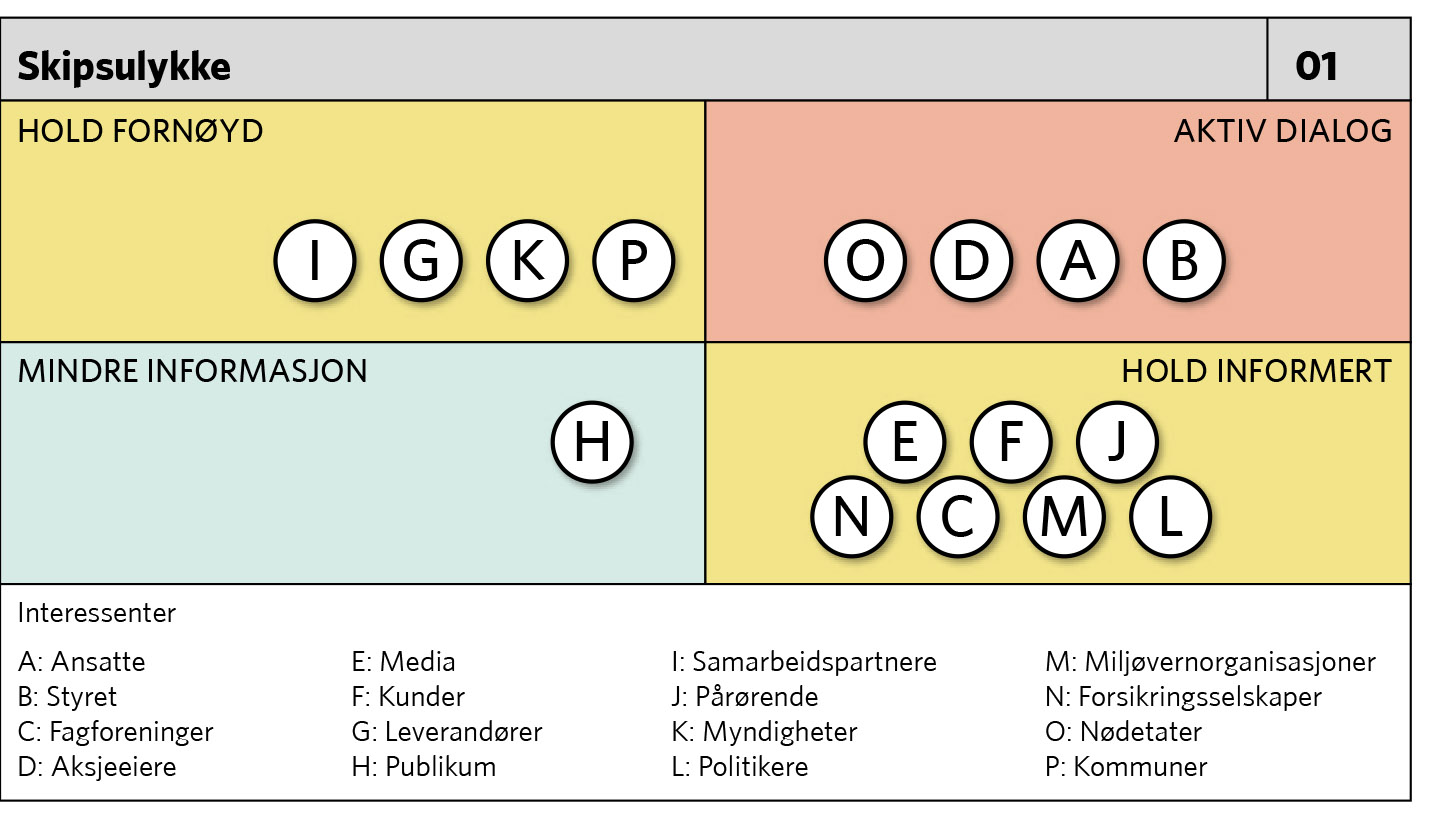 Figur 6.18
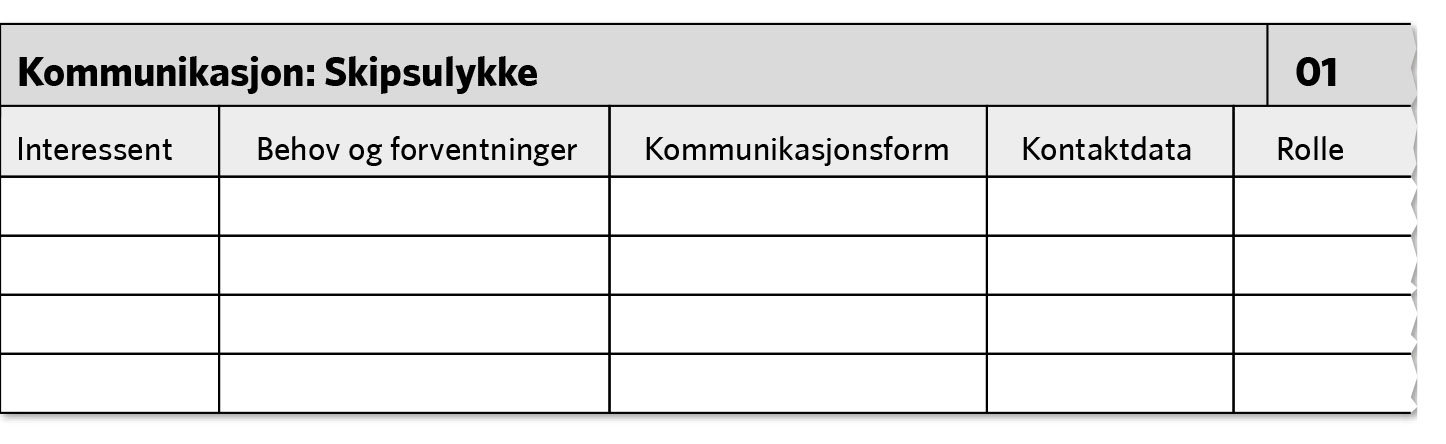 Figur 6.19
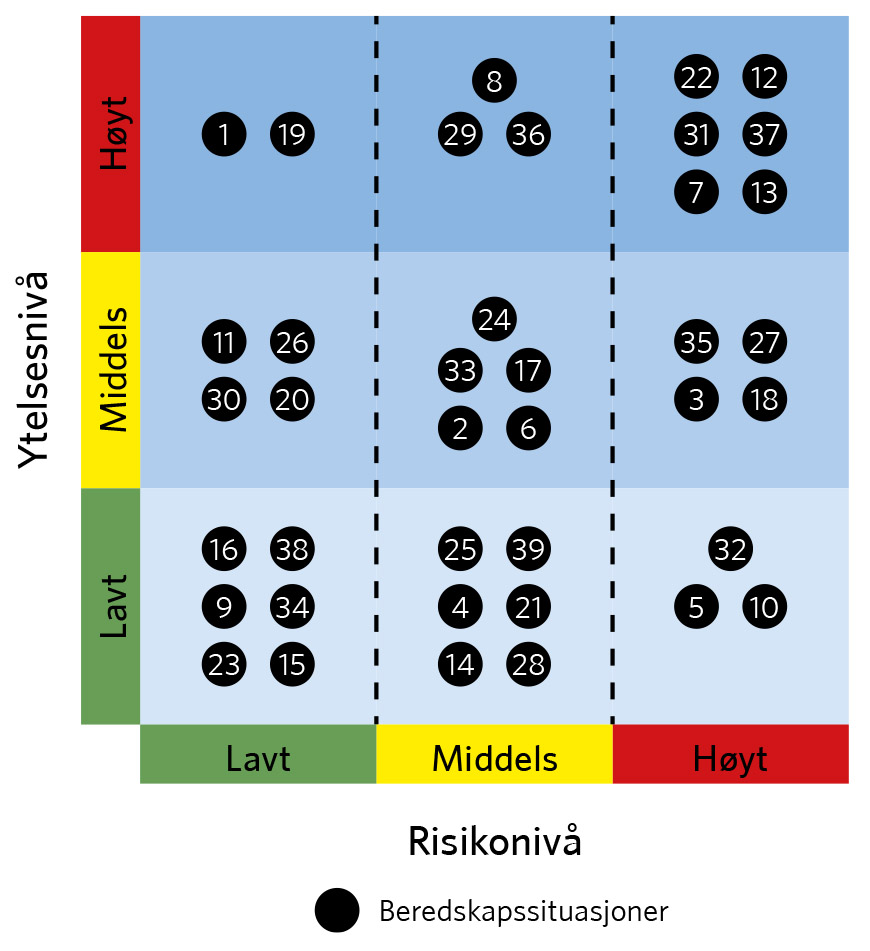 Figur 7.1
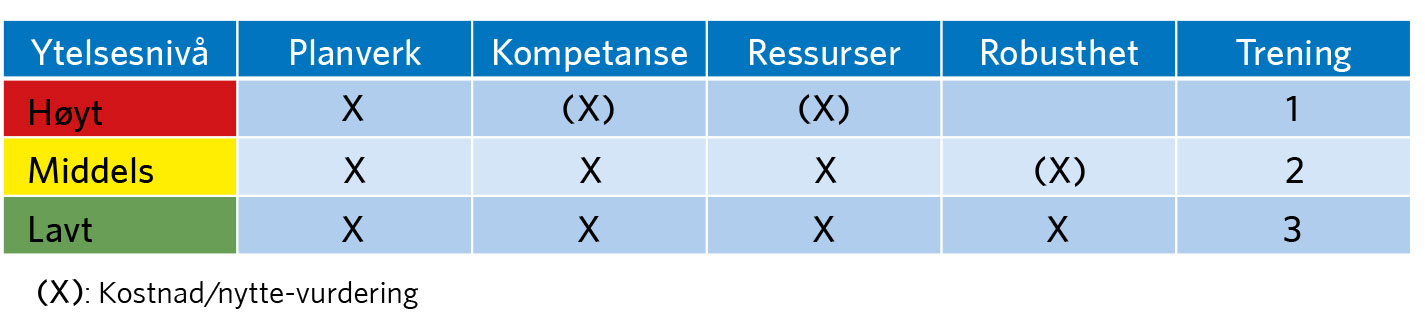 Figur 7.2
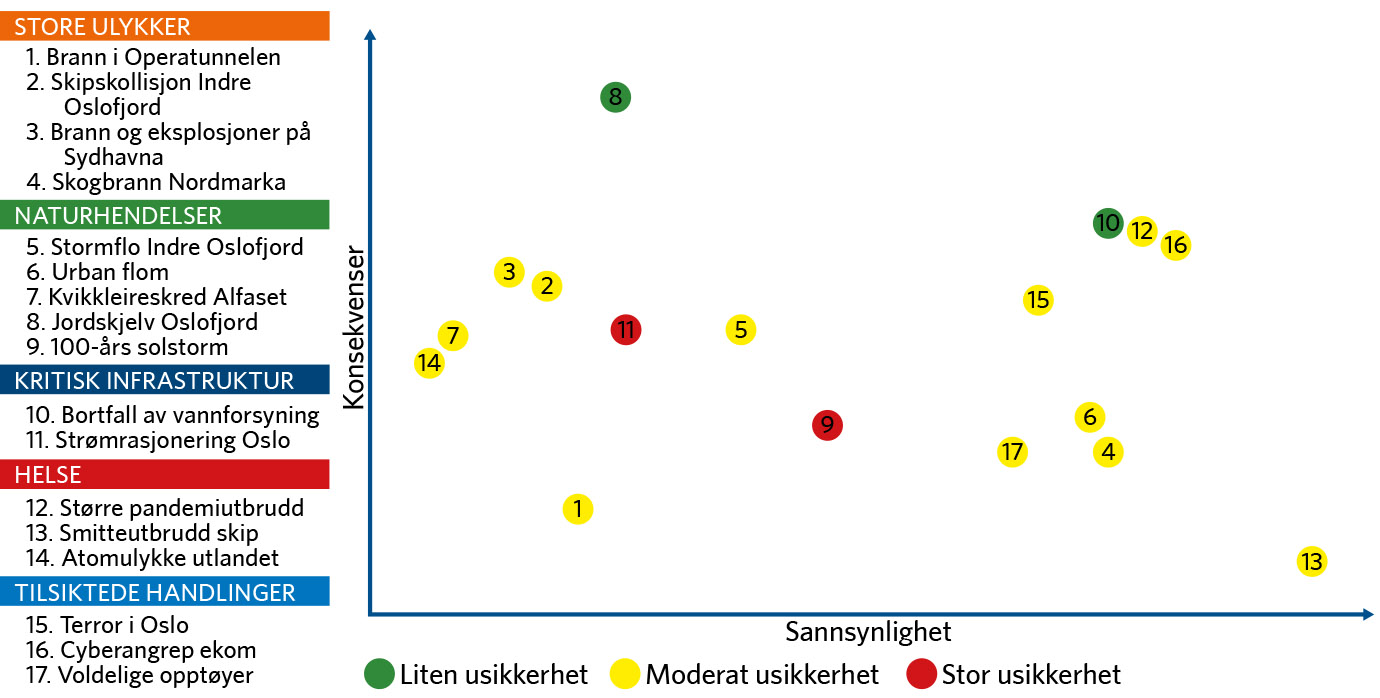 Figur 7.3
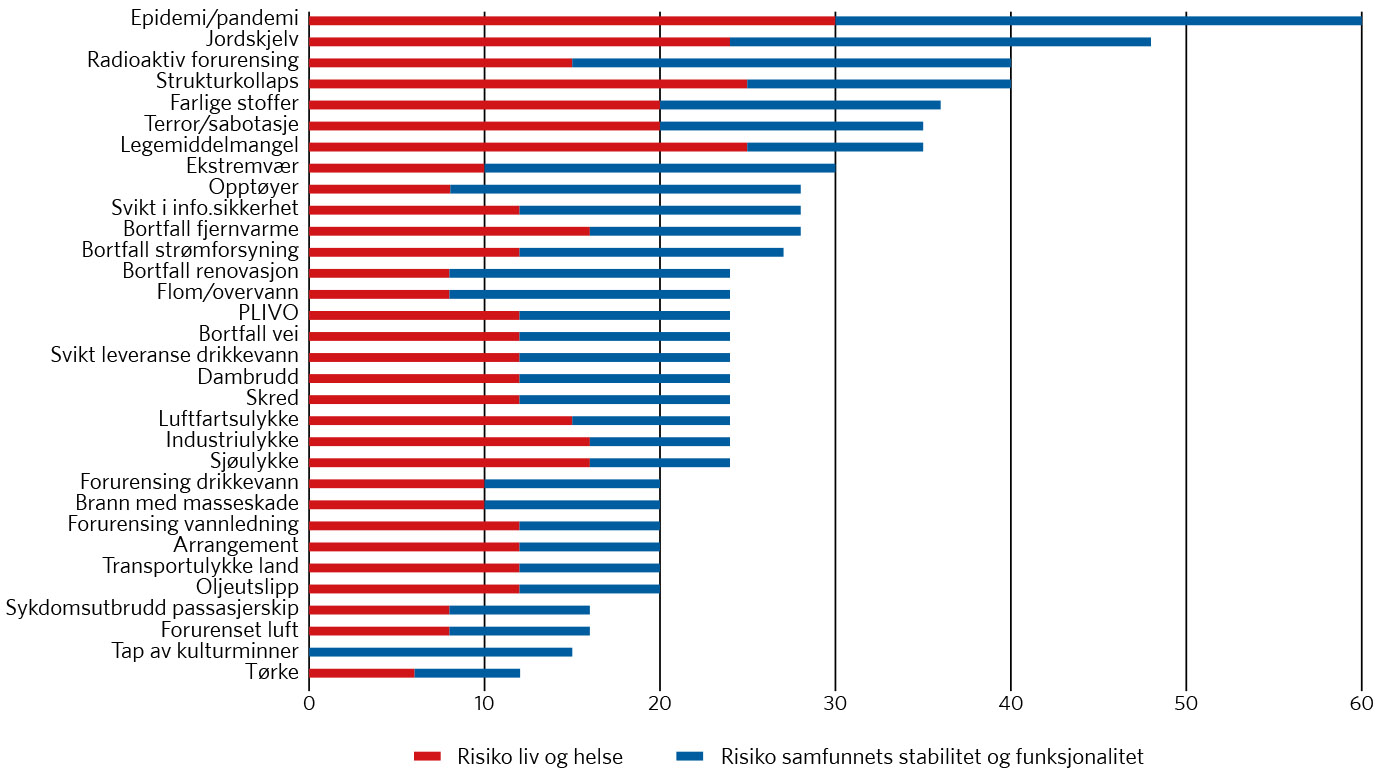 Figur 7.4
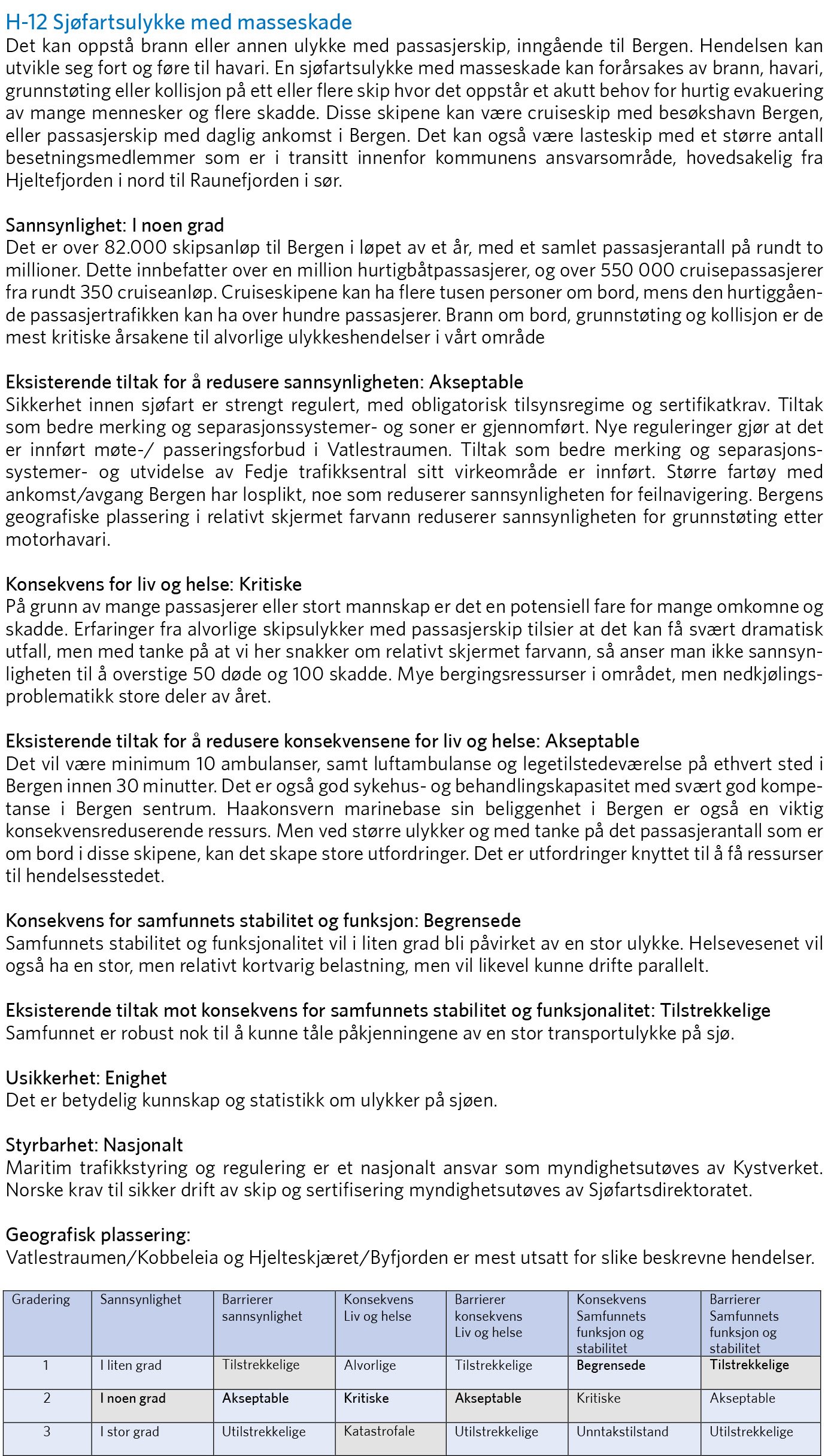 Figur 7.5
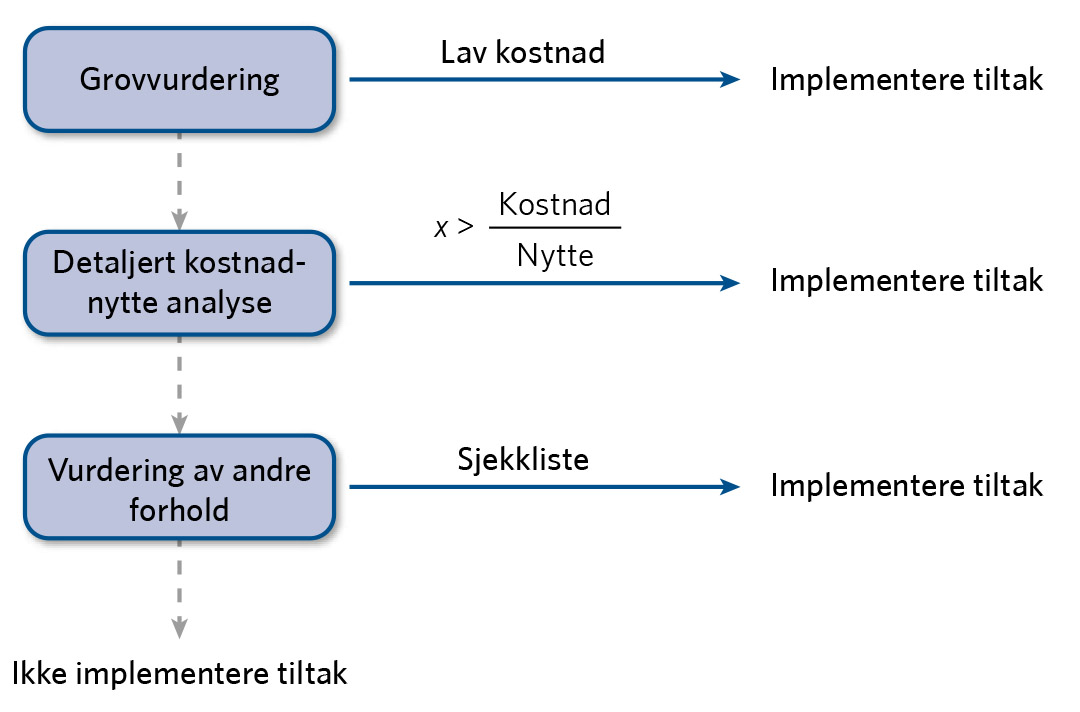 Figur 7.6
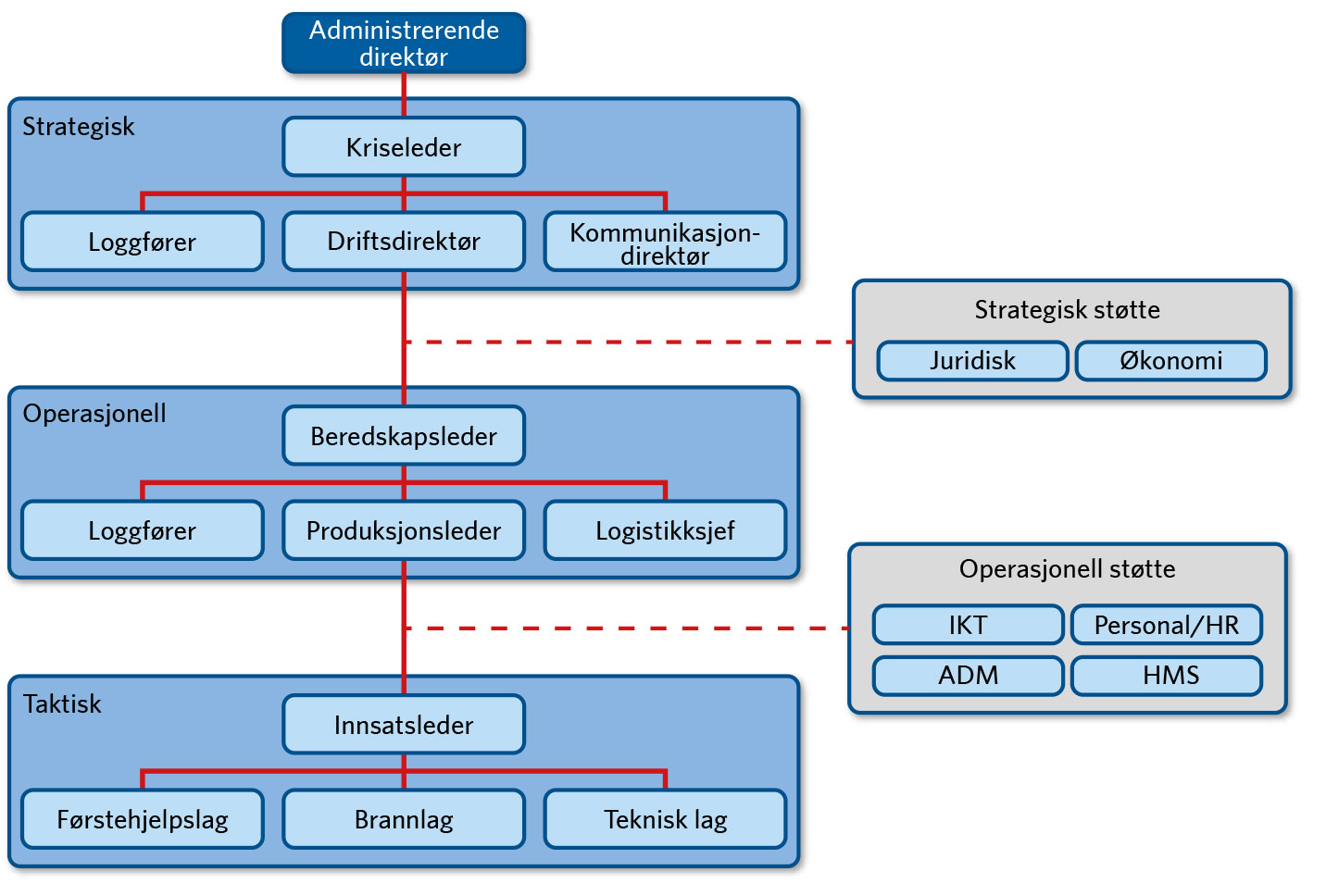 Figur 8.1
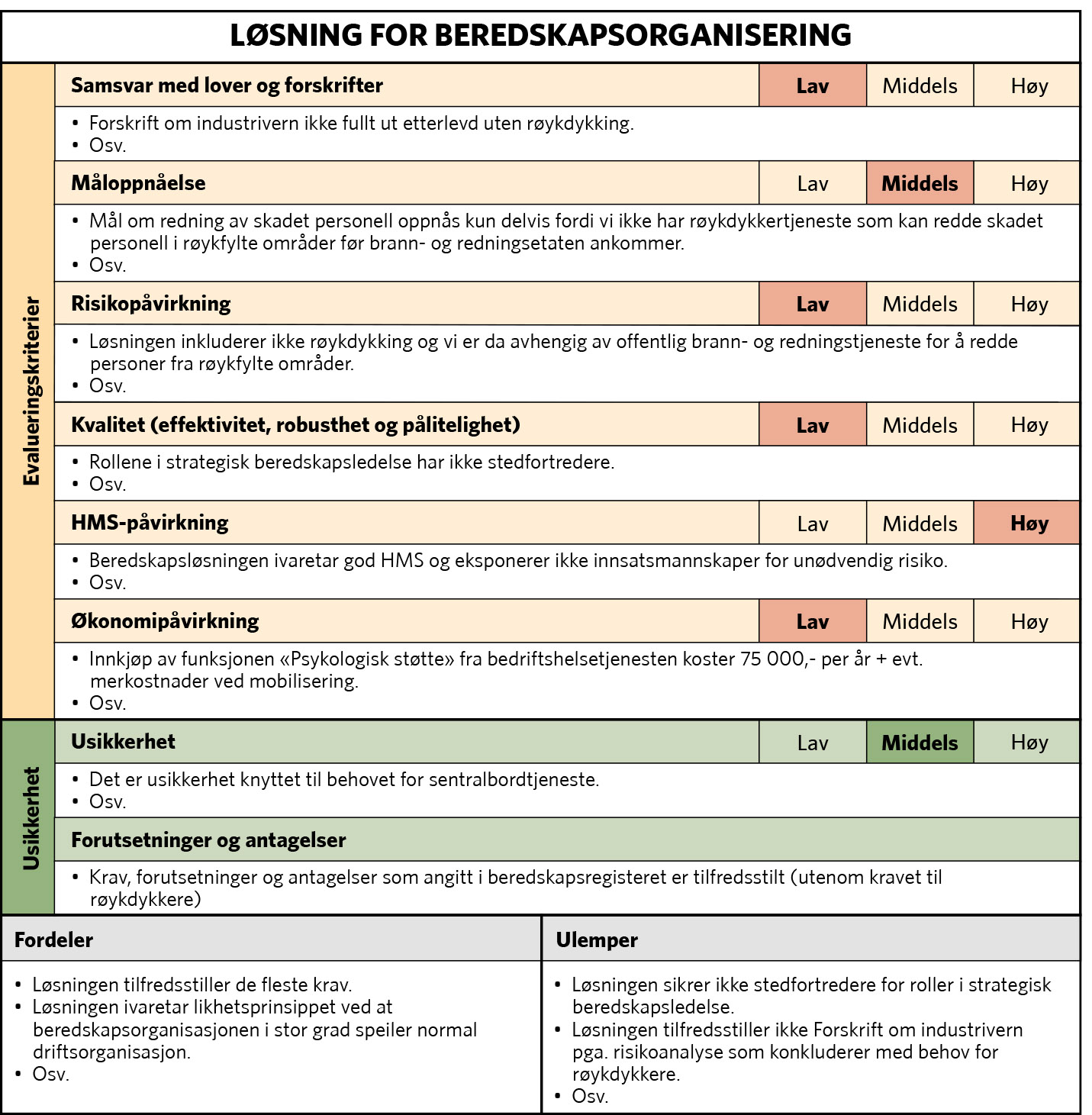 Figur 8.2
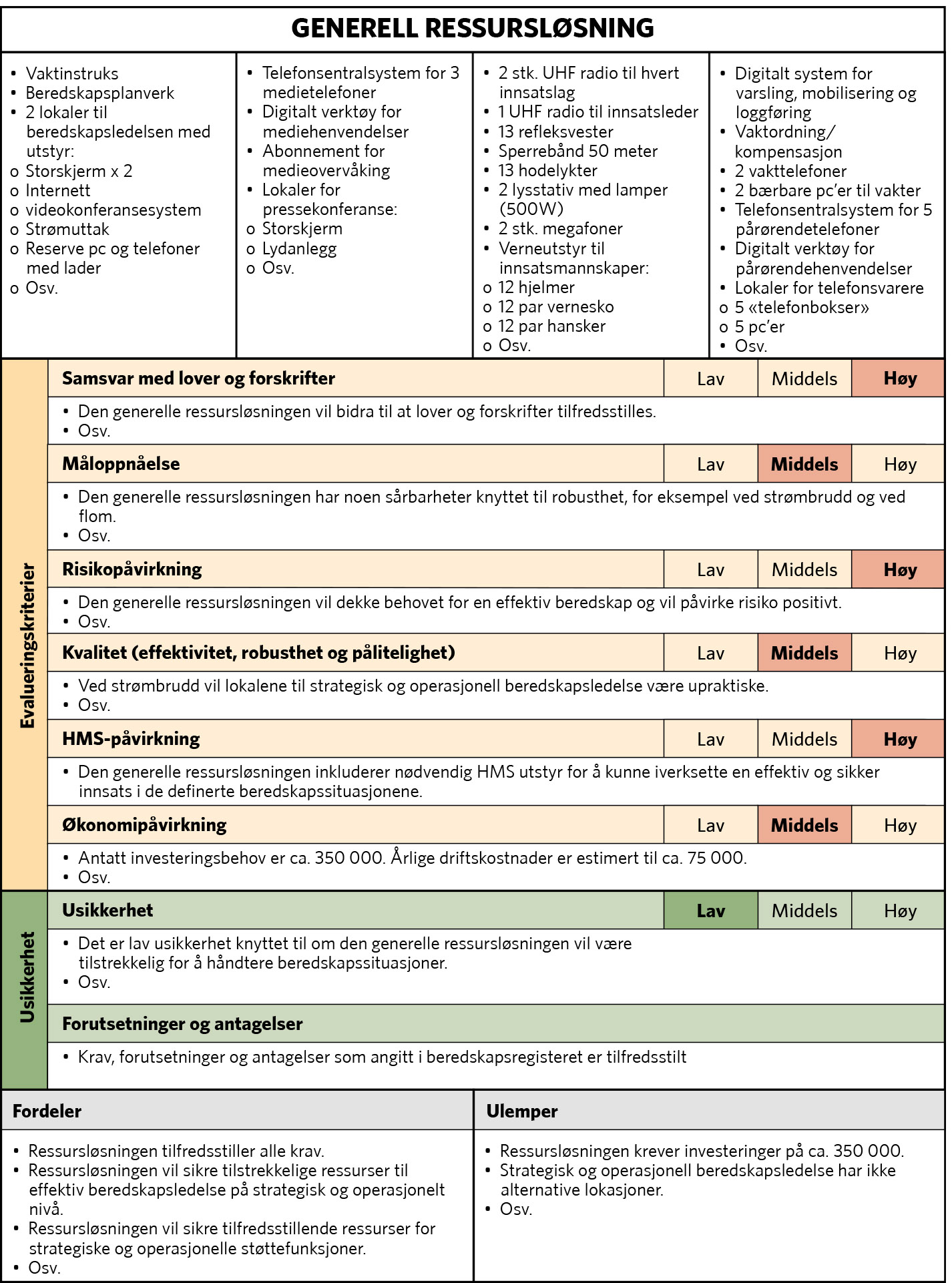 Figur 8.3
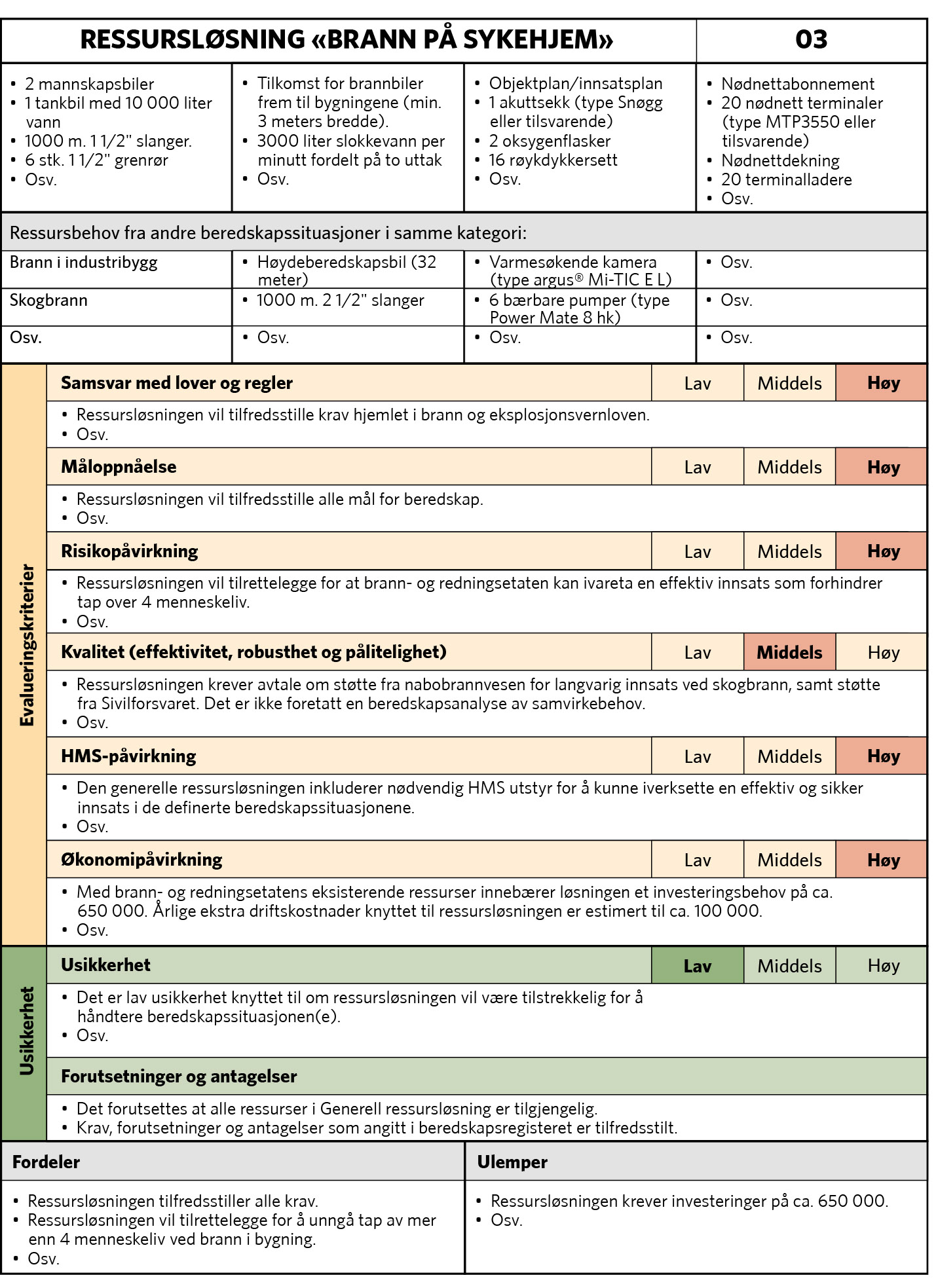 Figur 8.4
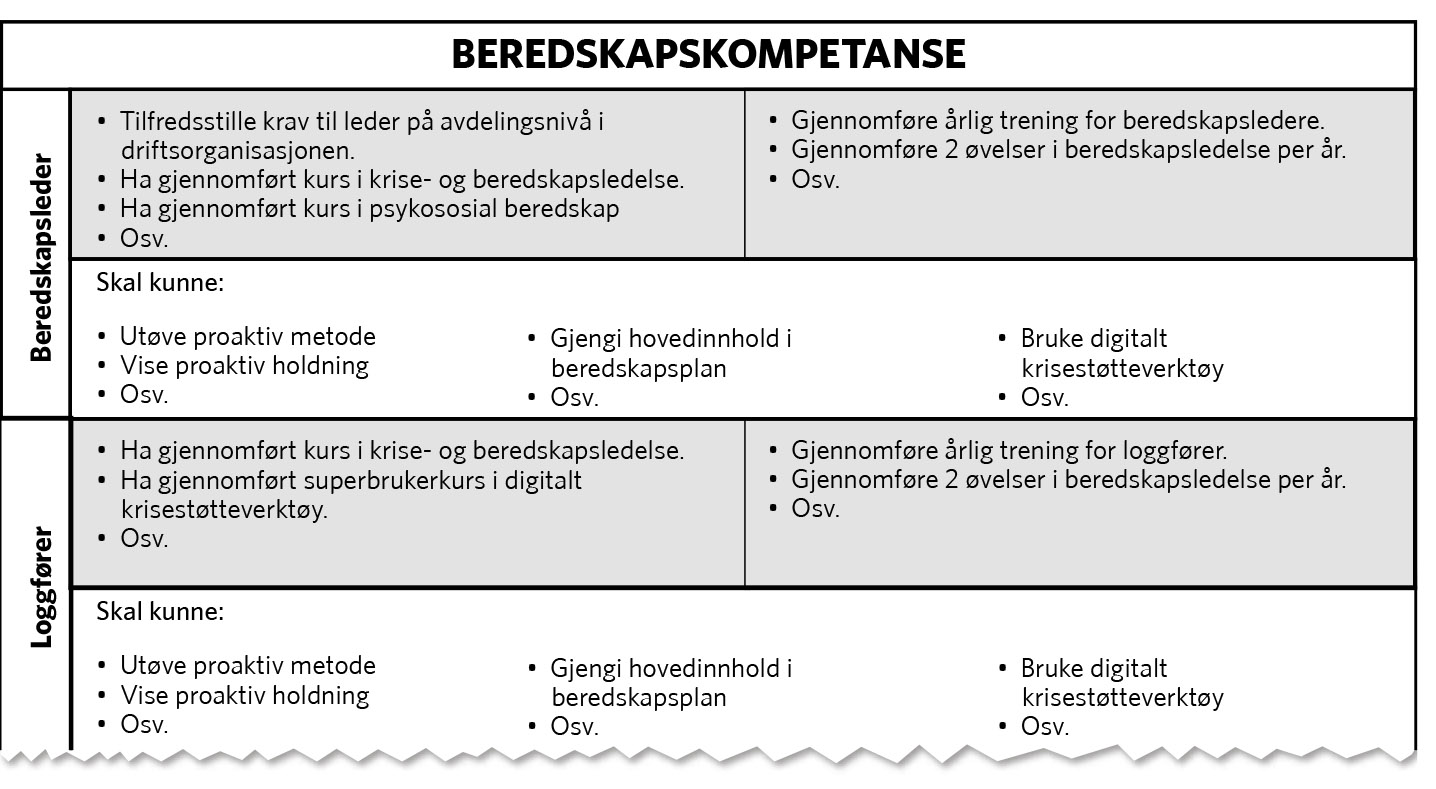 Figur 8.5
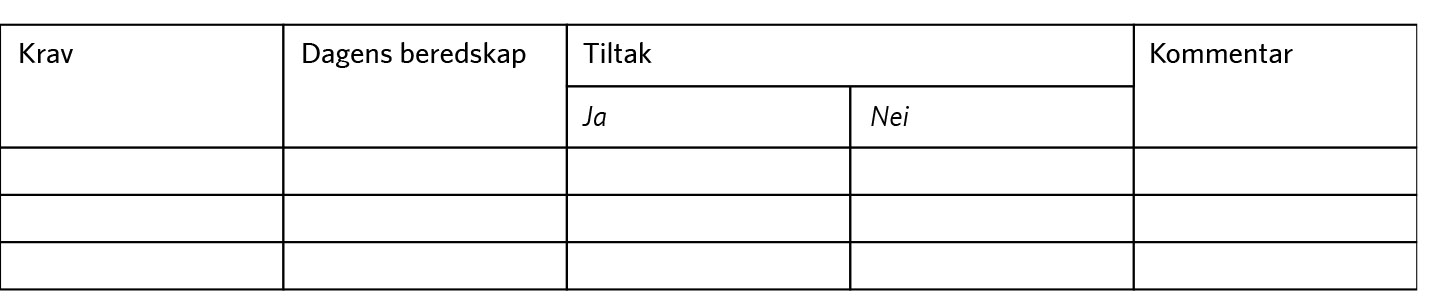 Figur 8.6
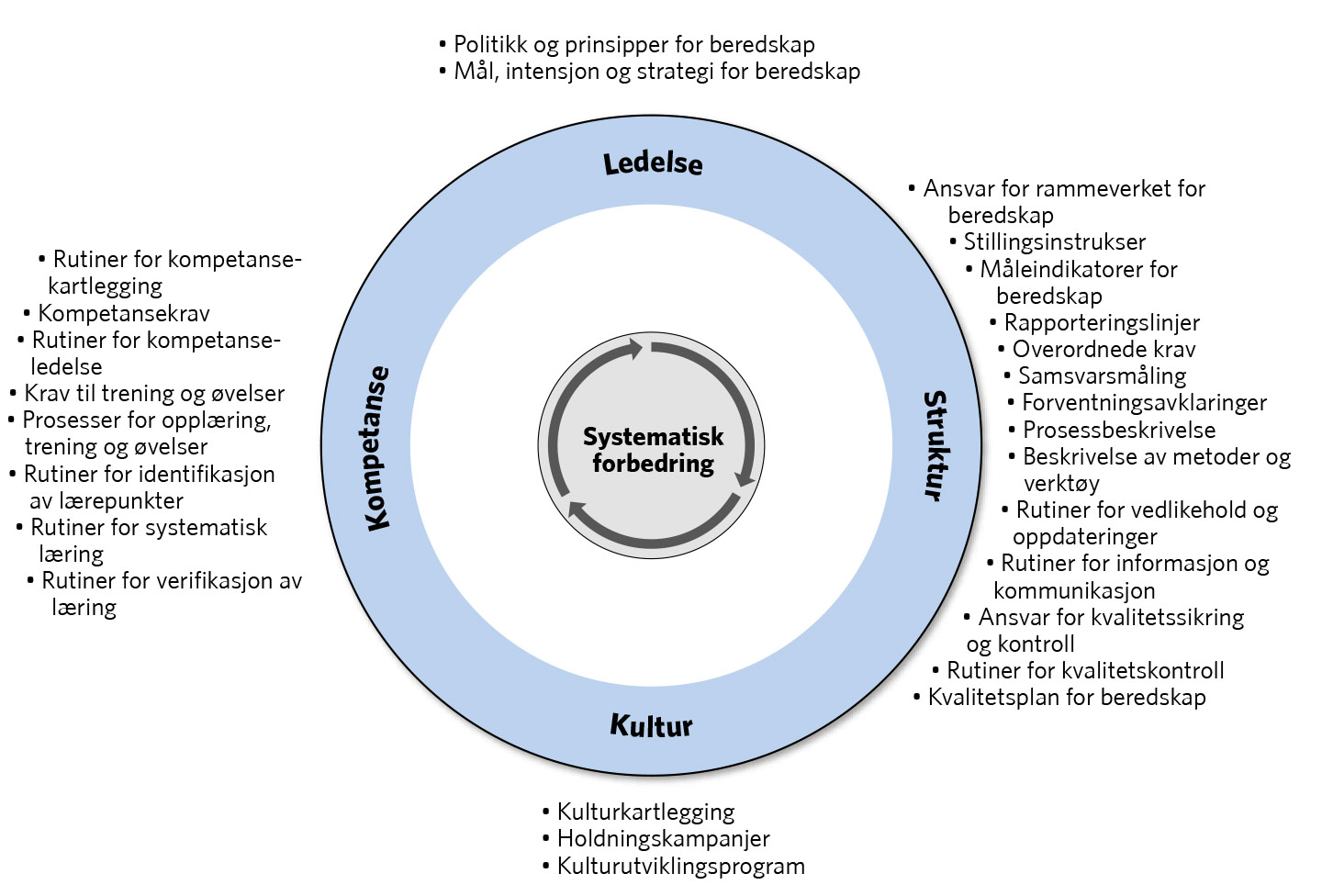 Figur 9.1
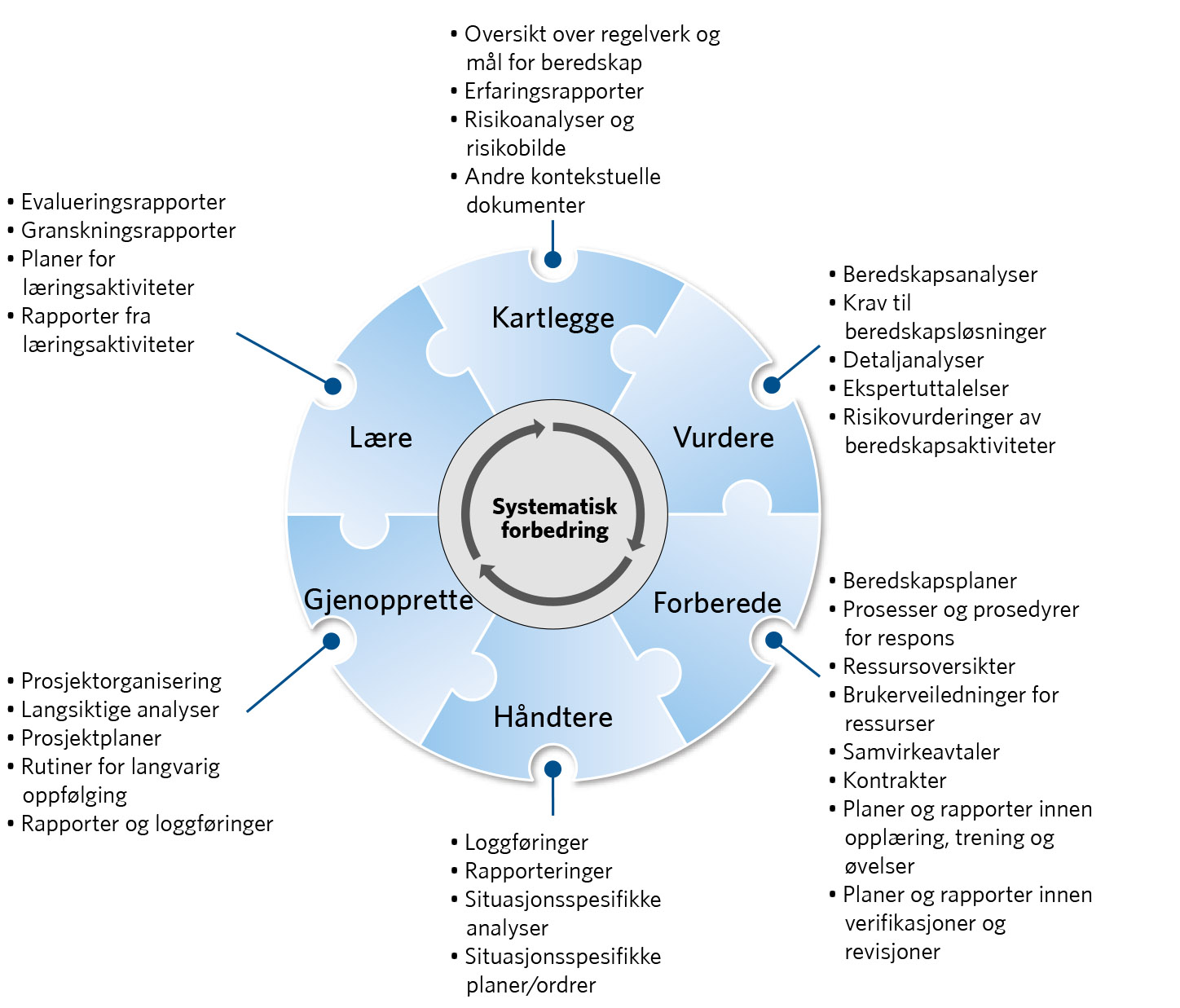 Figur 9.2
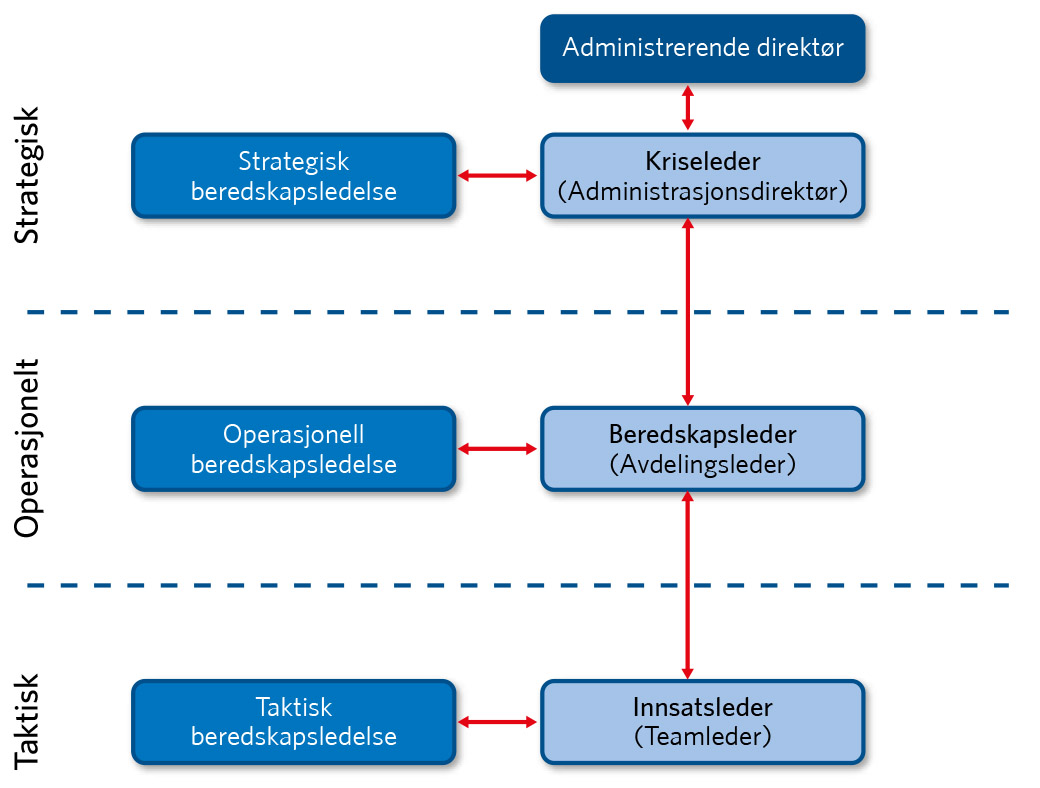 Figur 9.3
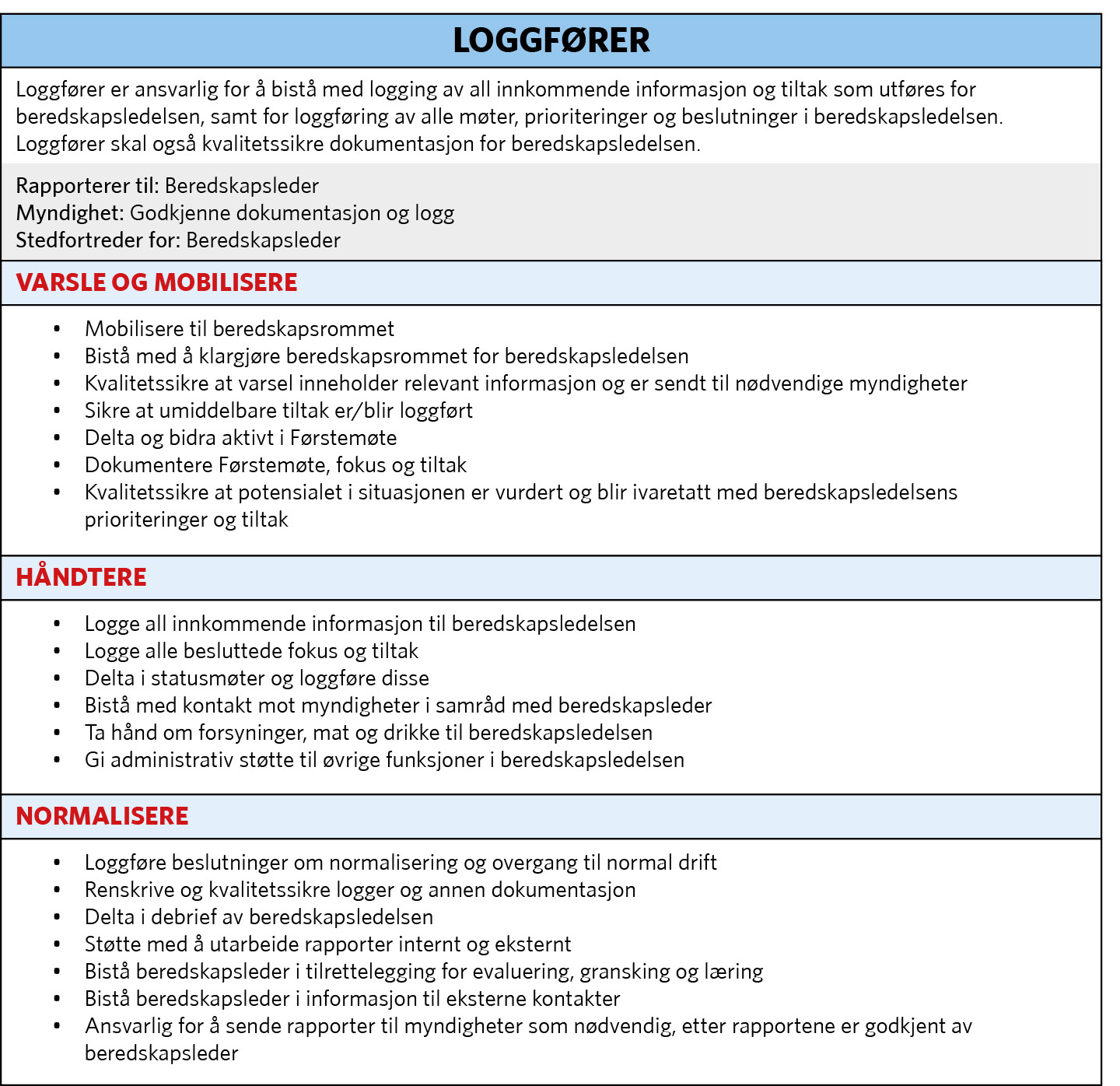 Figur 9.4
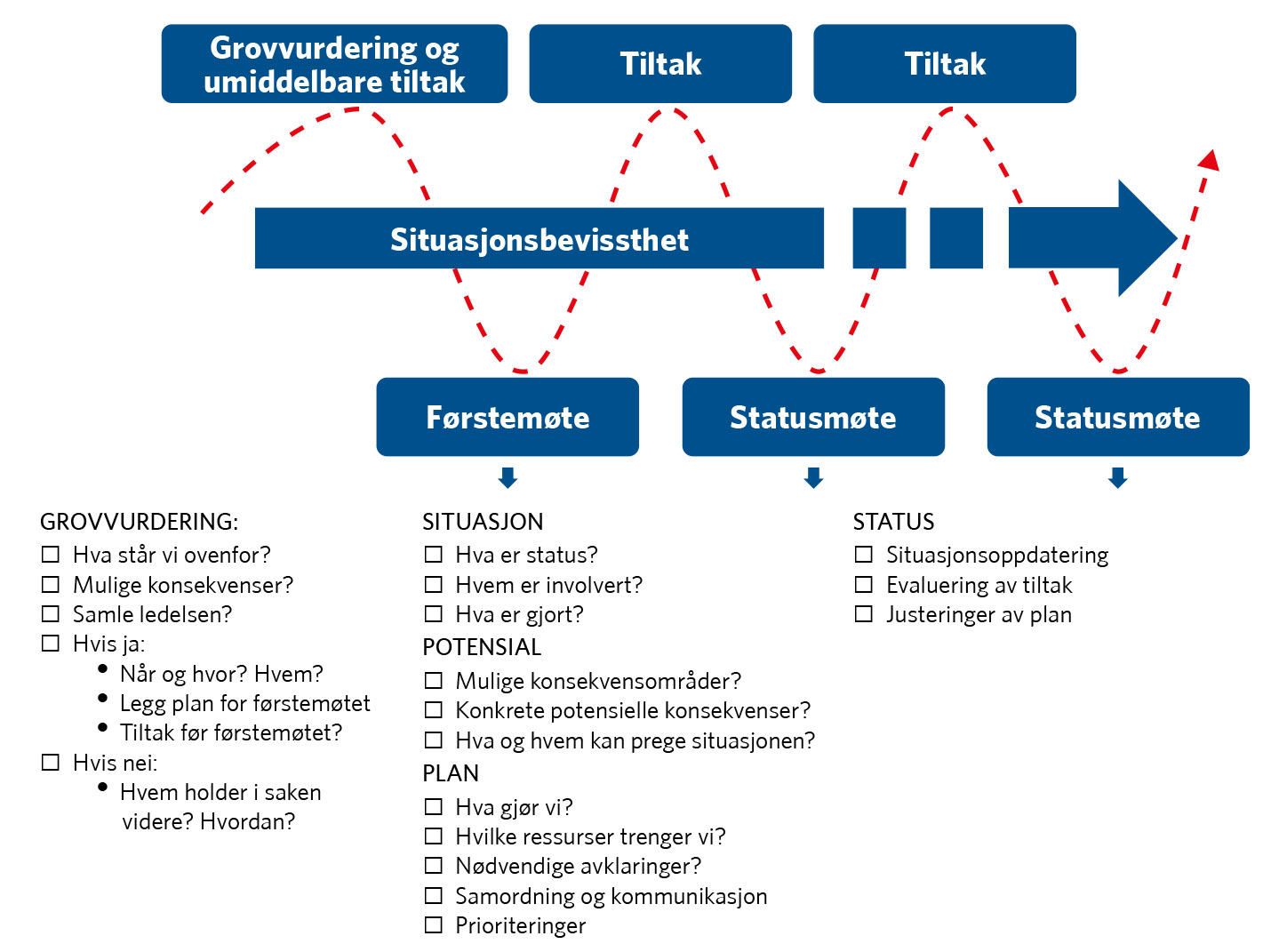 Figur 9.5
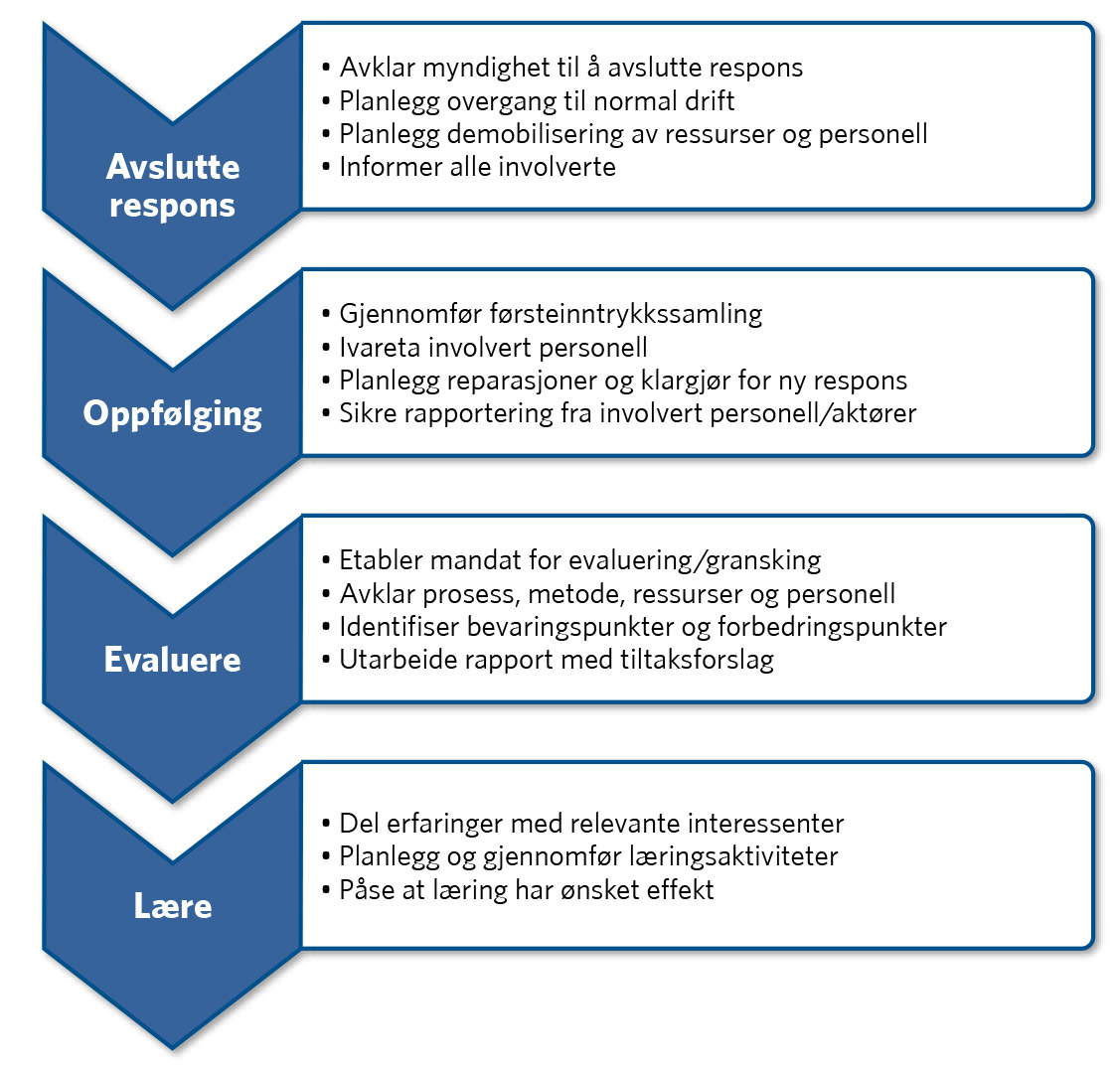 Figur 9.6
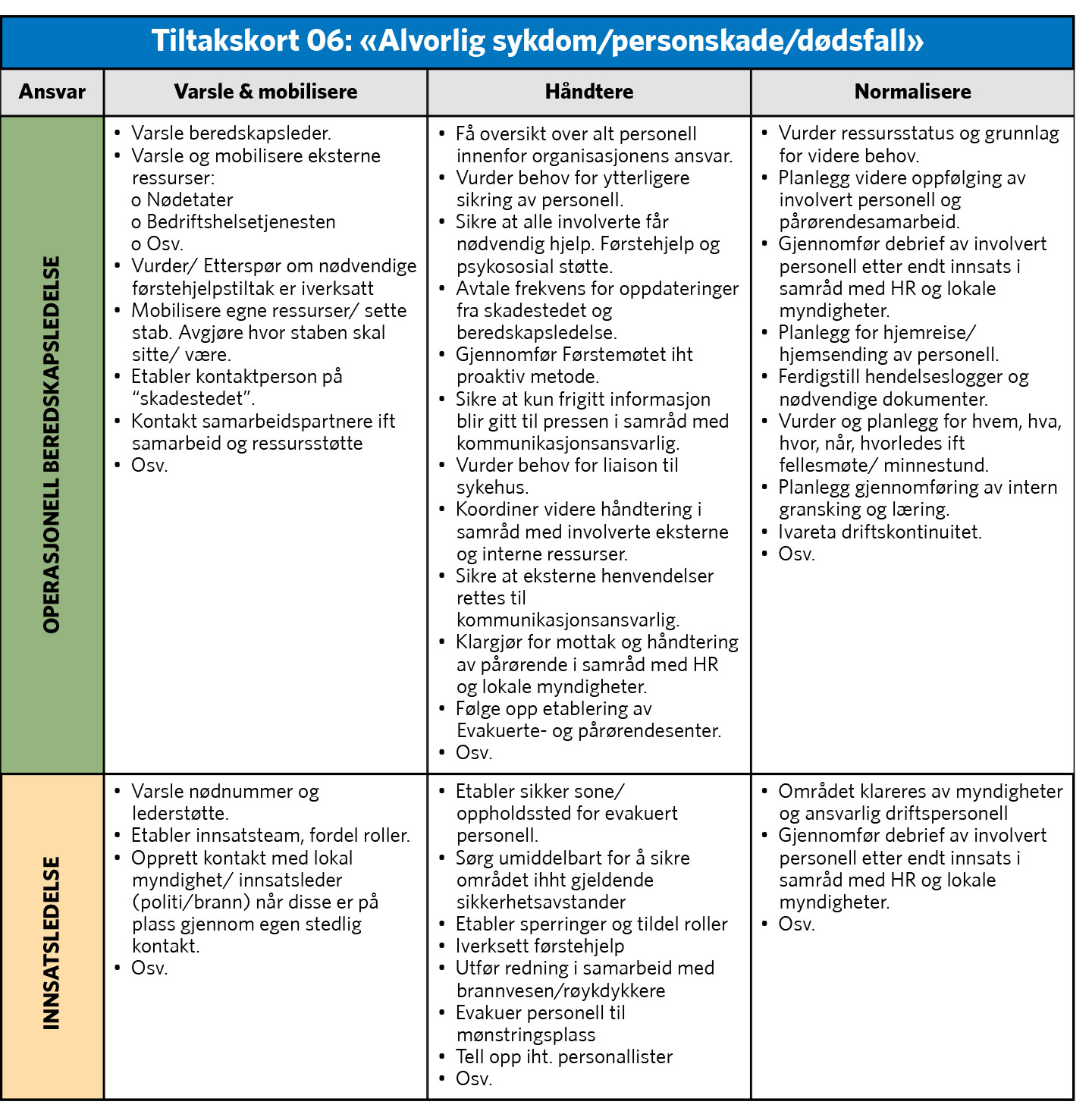 Figur 9.7
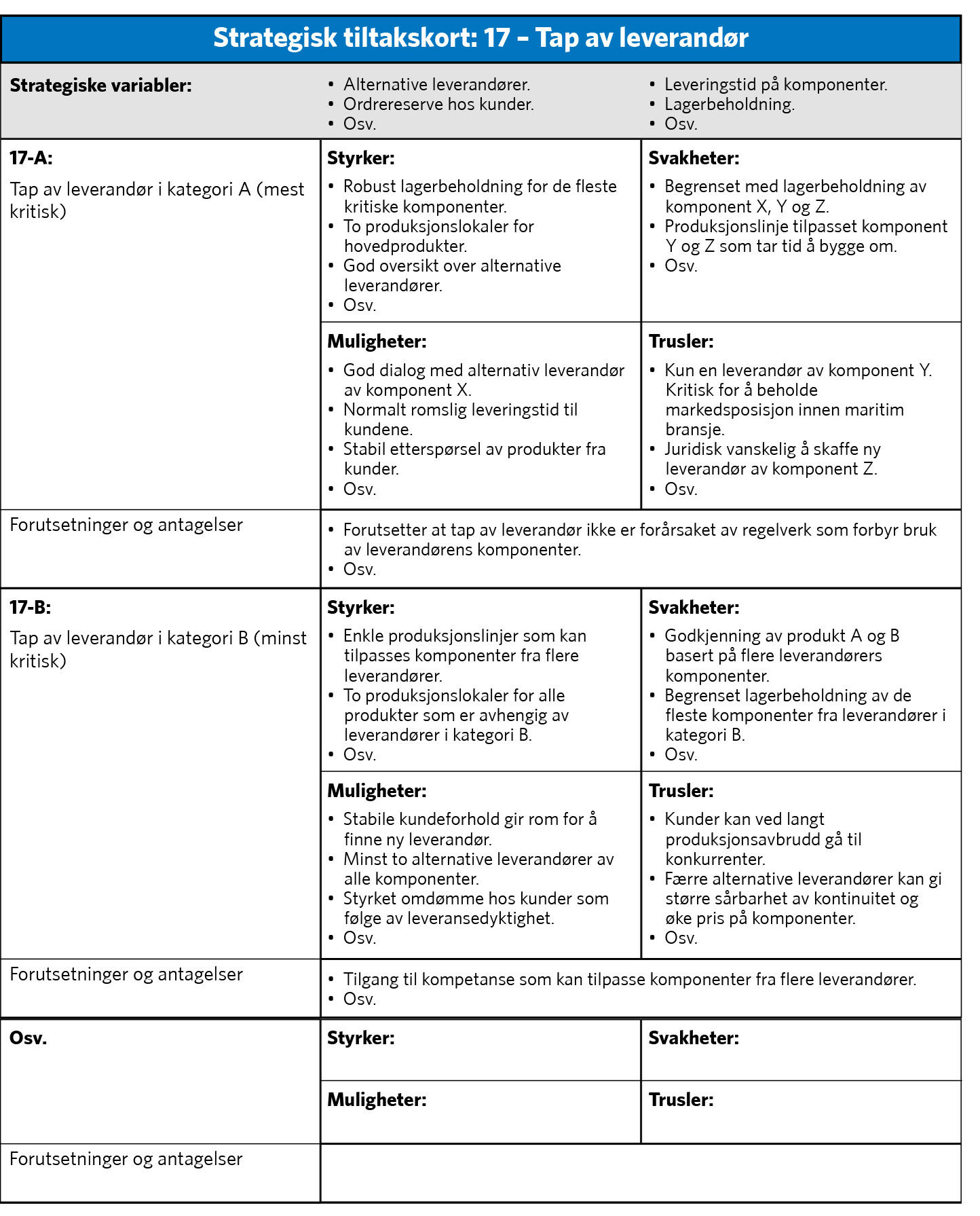 Figur 9.8
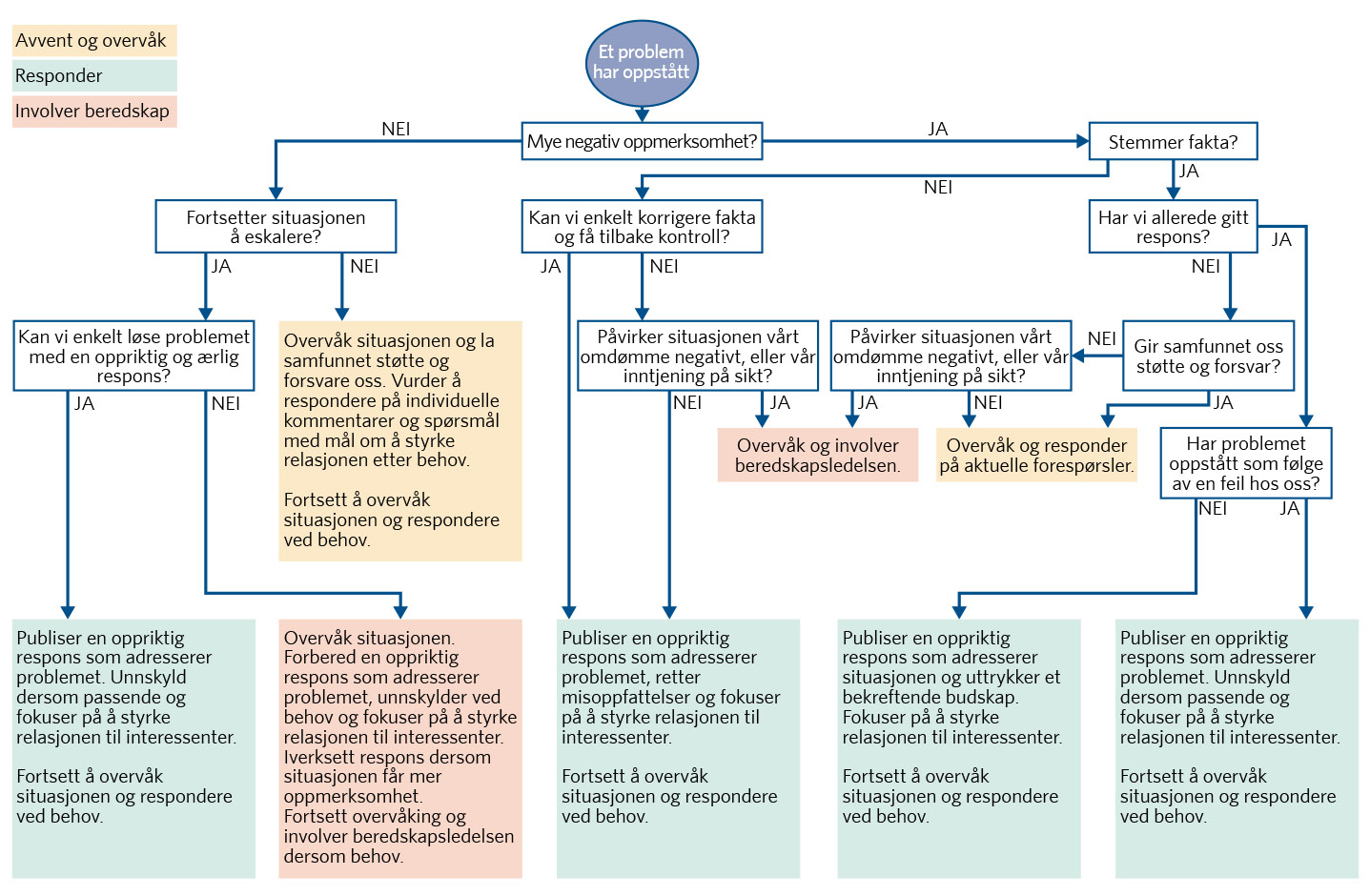 Figur 9.9
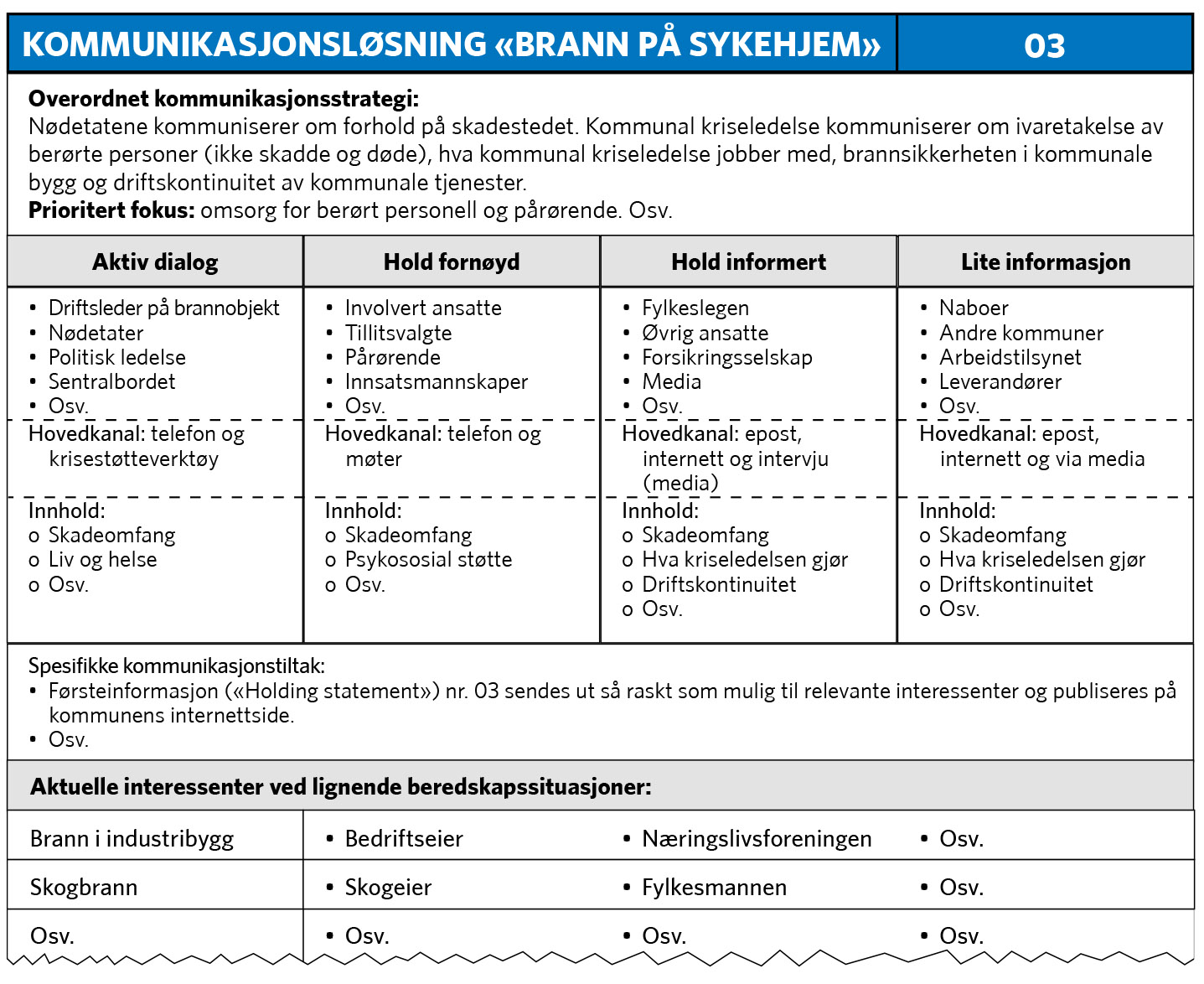 Figur 9.10
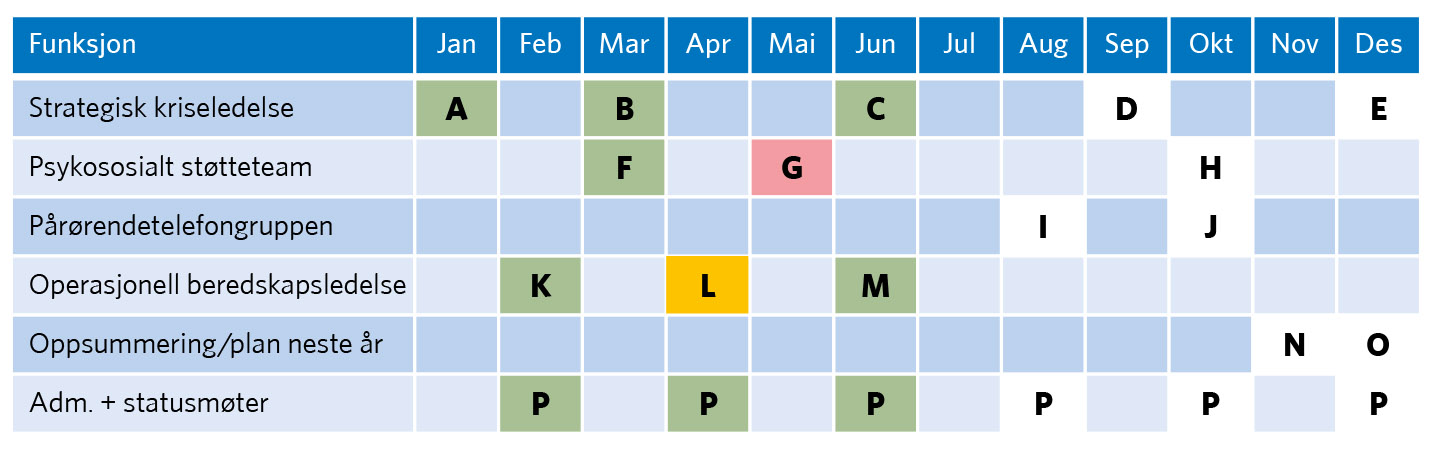 Figur 9.11
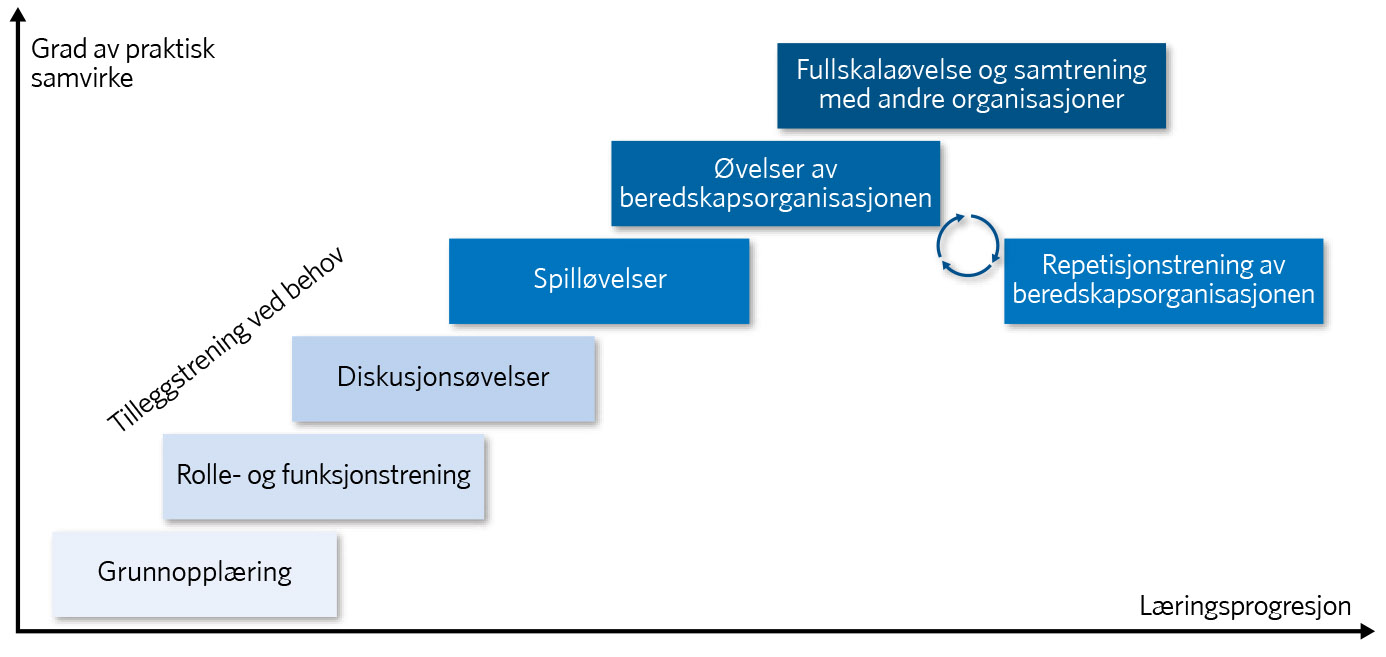 Figur 9.12
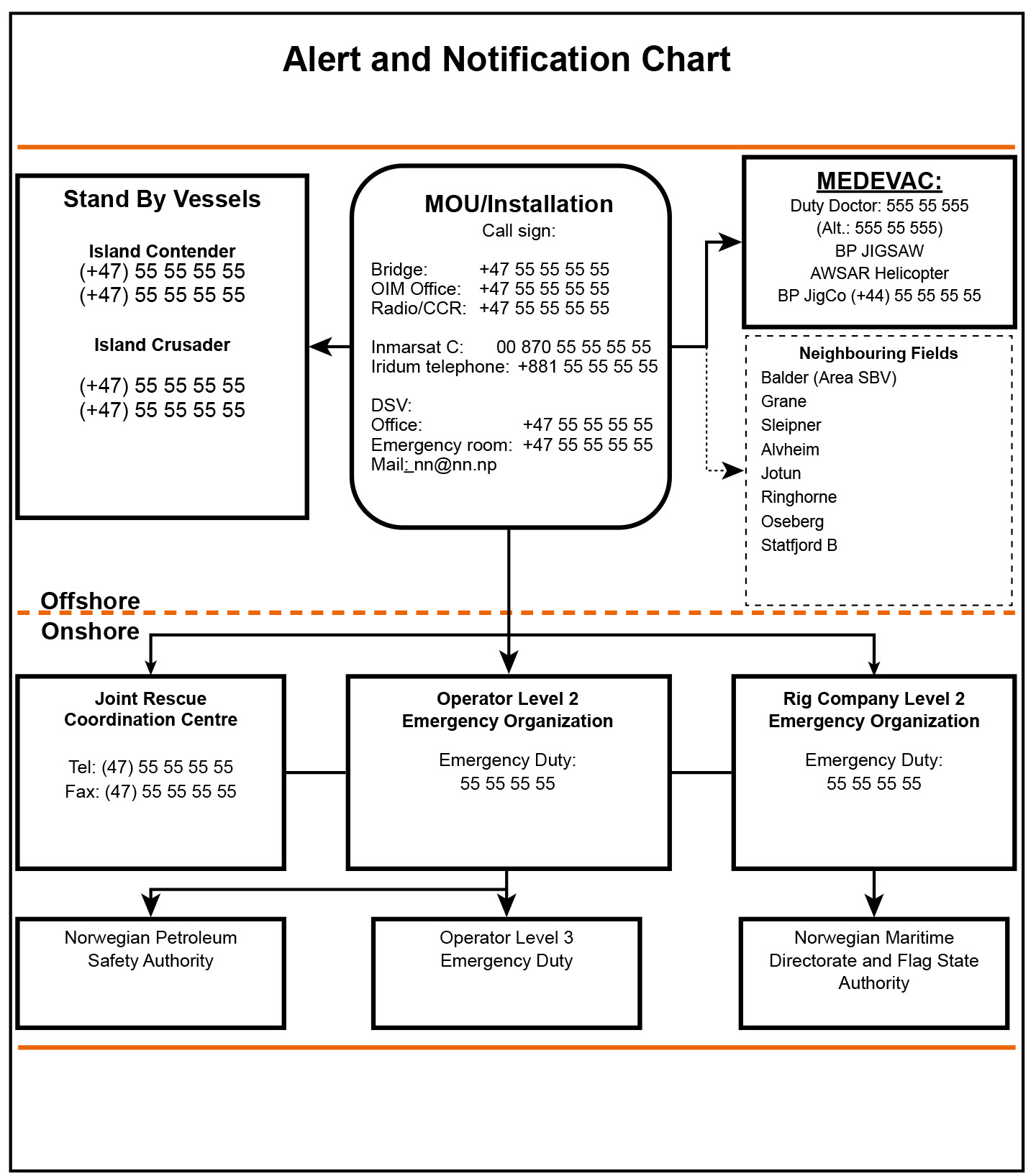 Figur 9.13
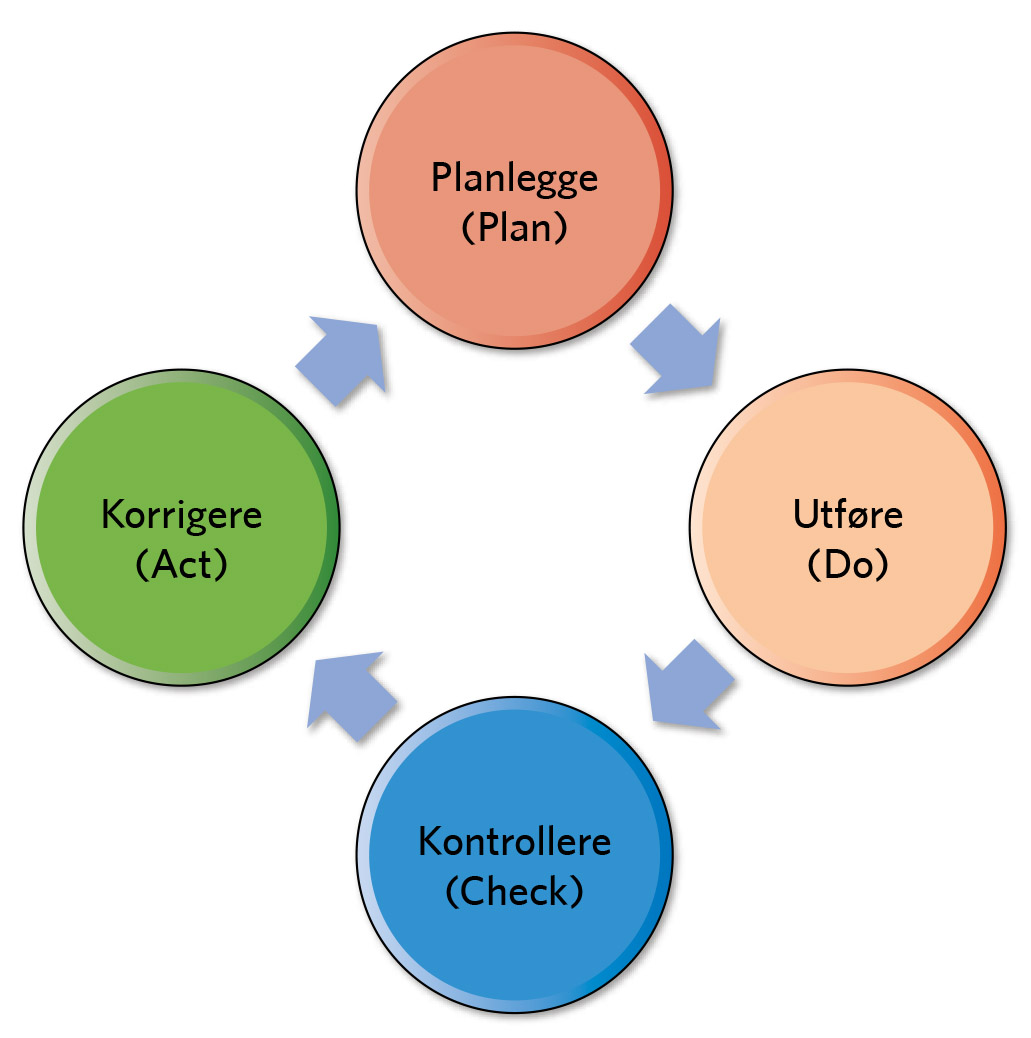 Figur 10.1
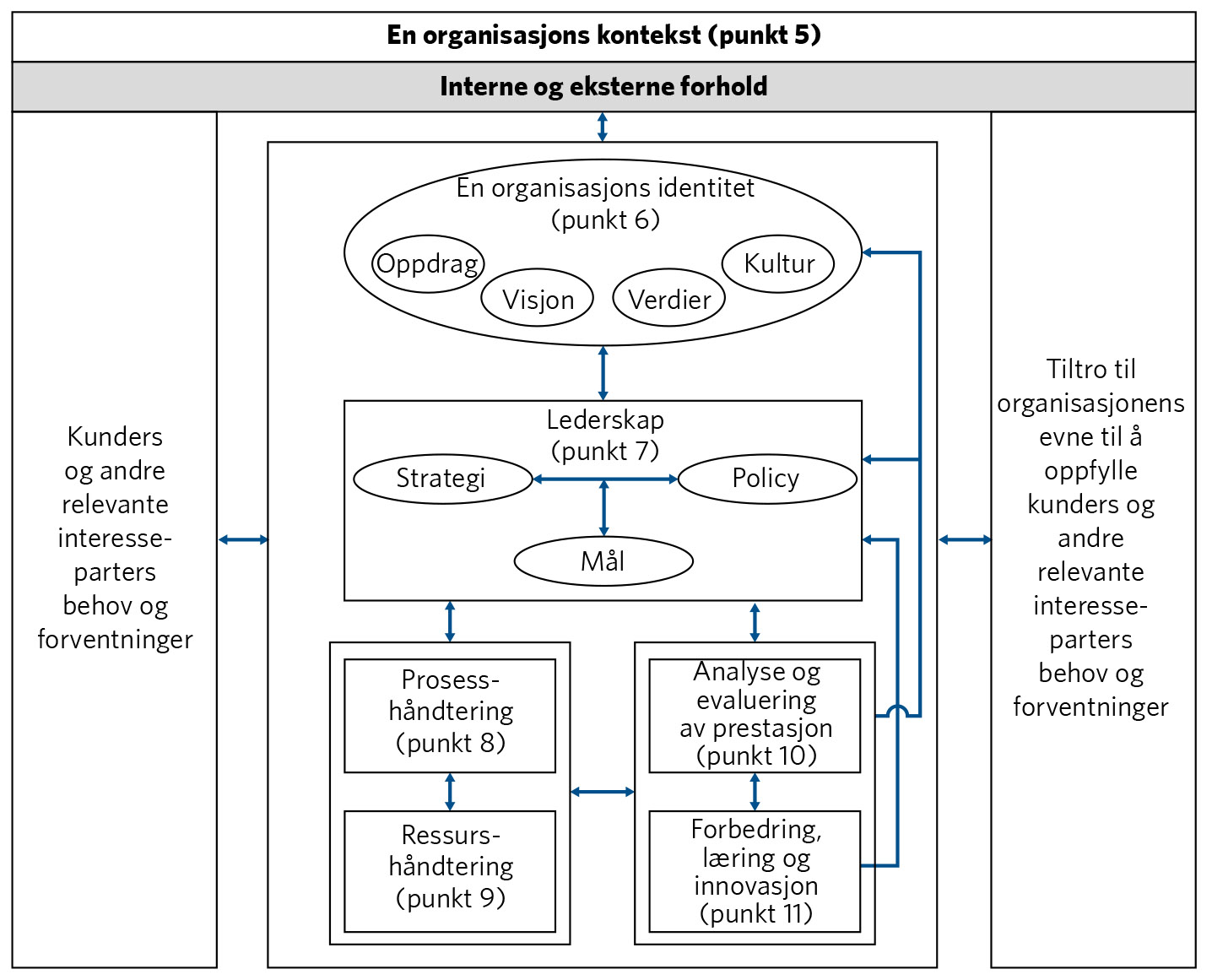 Figur 10.2
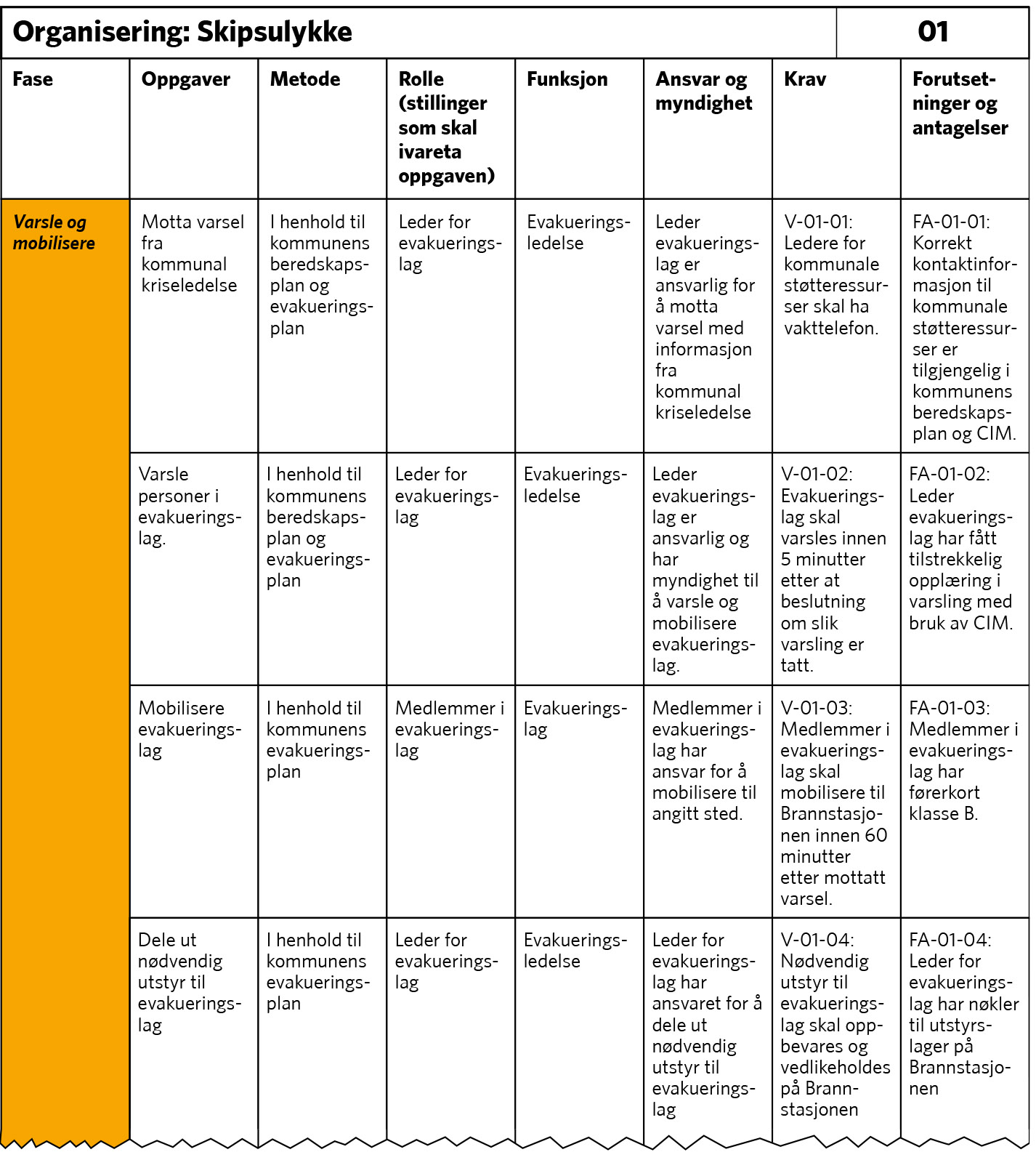 Figur Ia
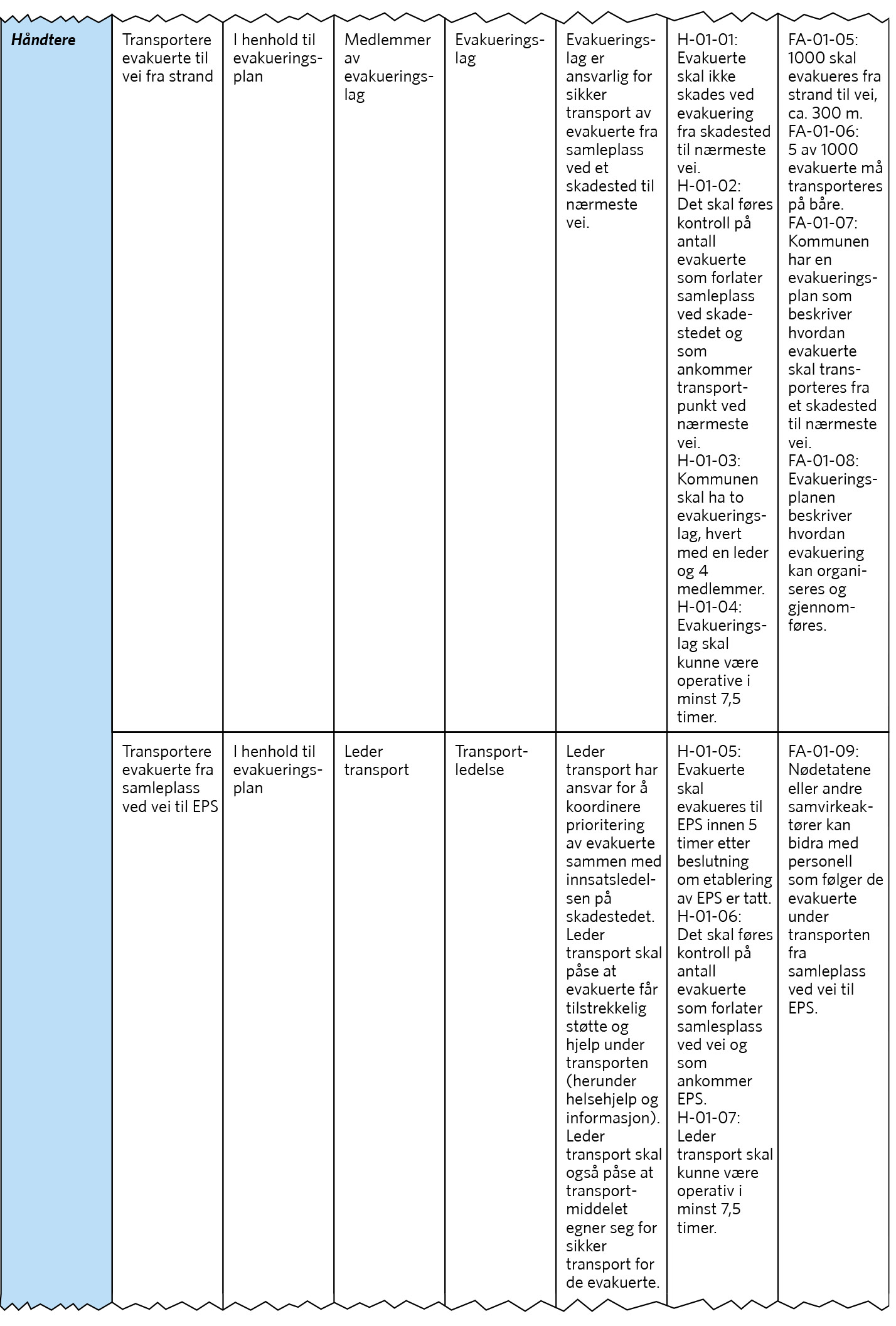 Figur Ib
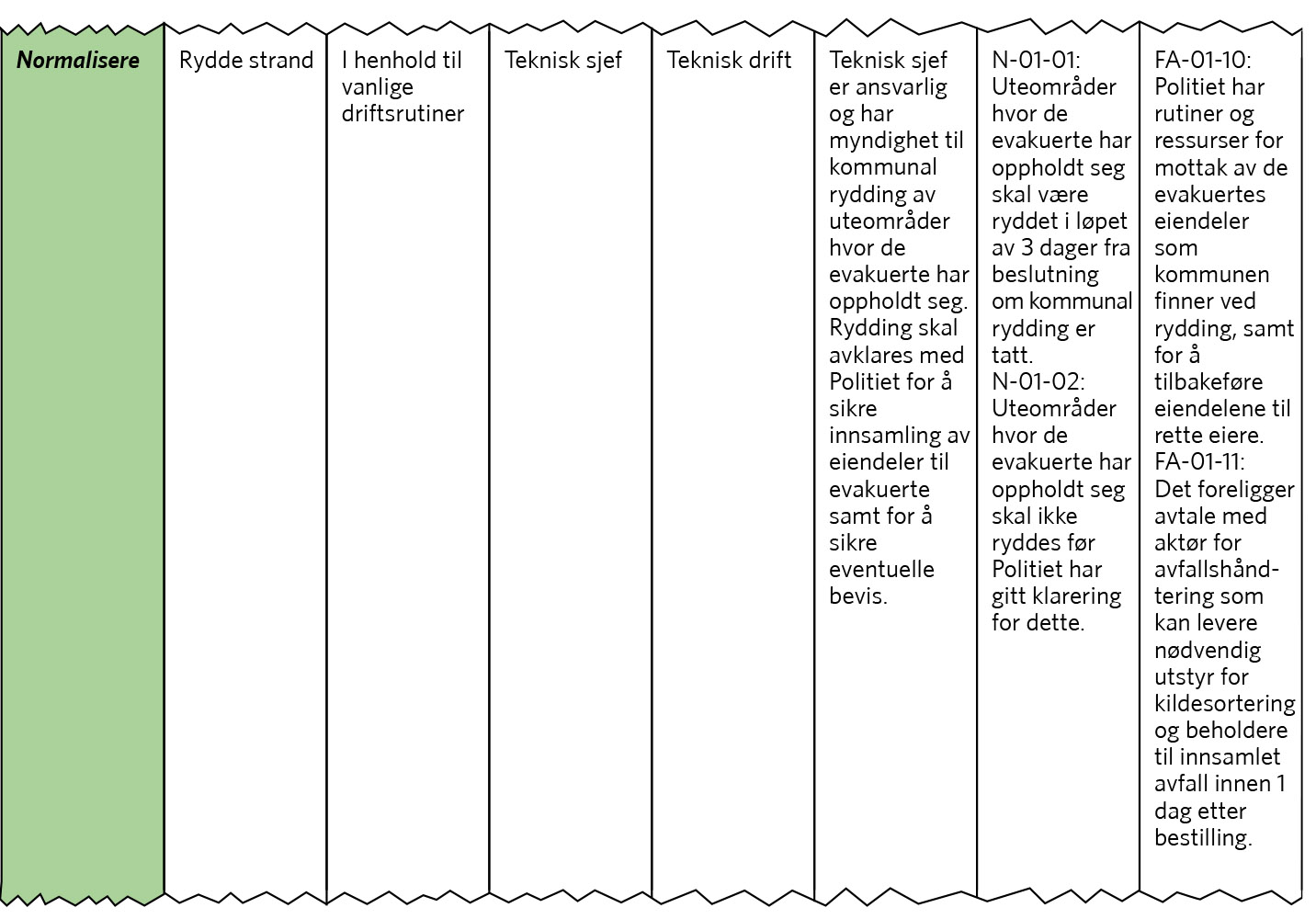 Figur Ic
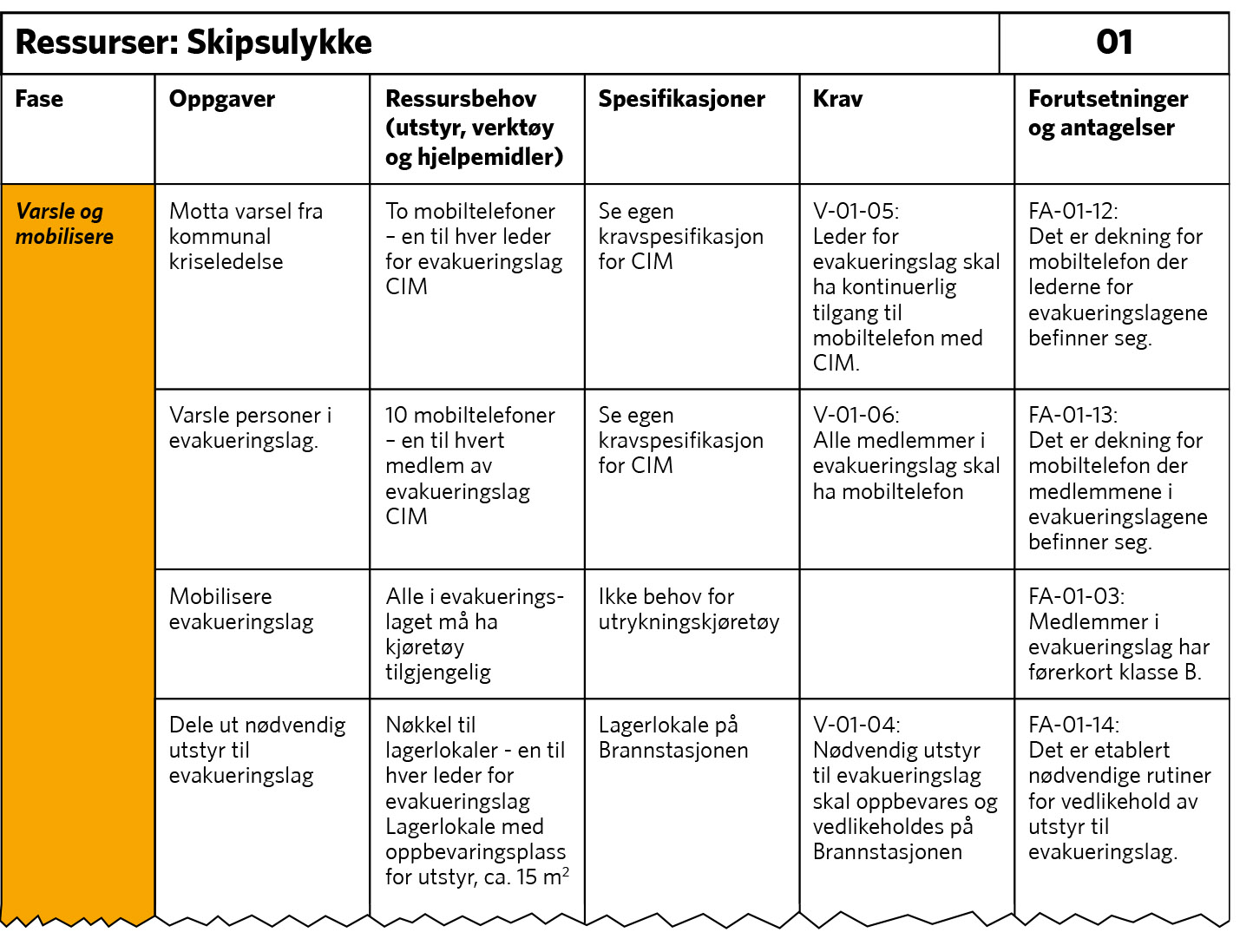 Figur IIa
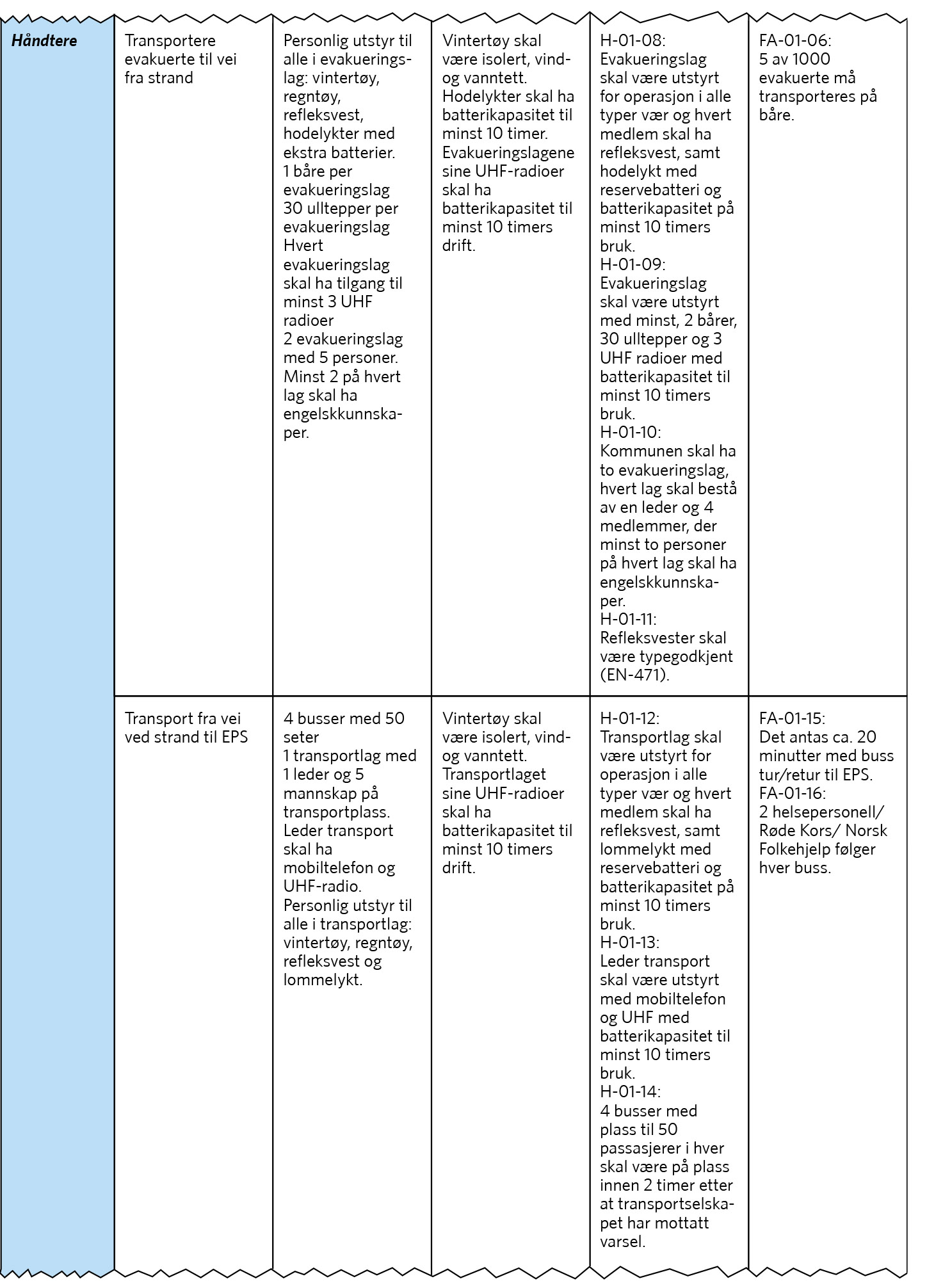 Figur IIb
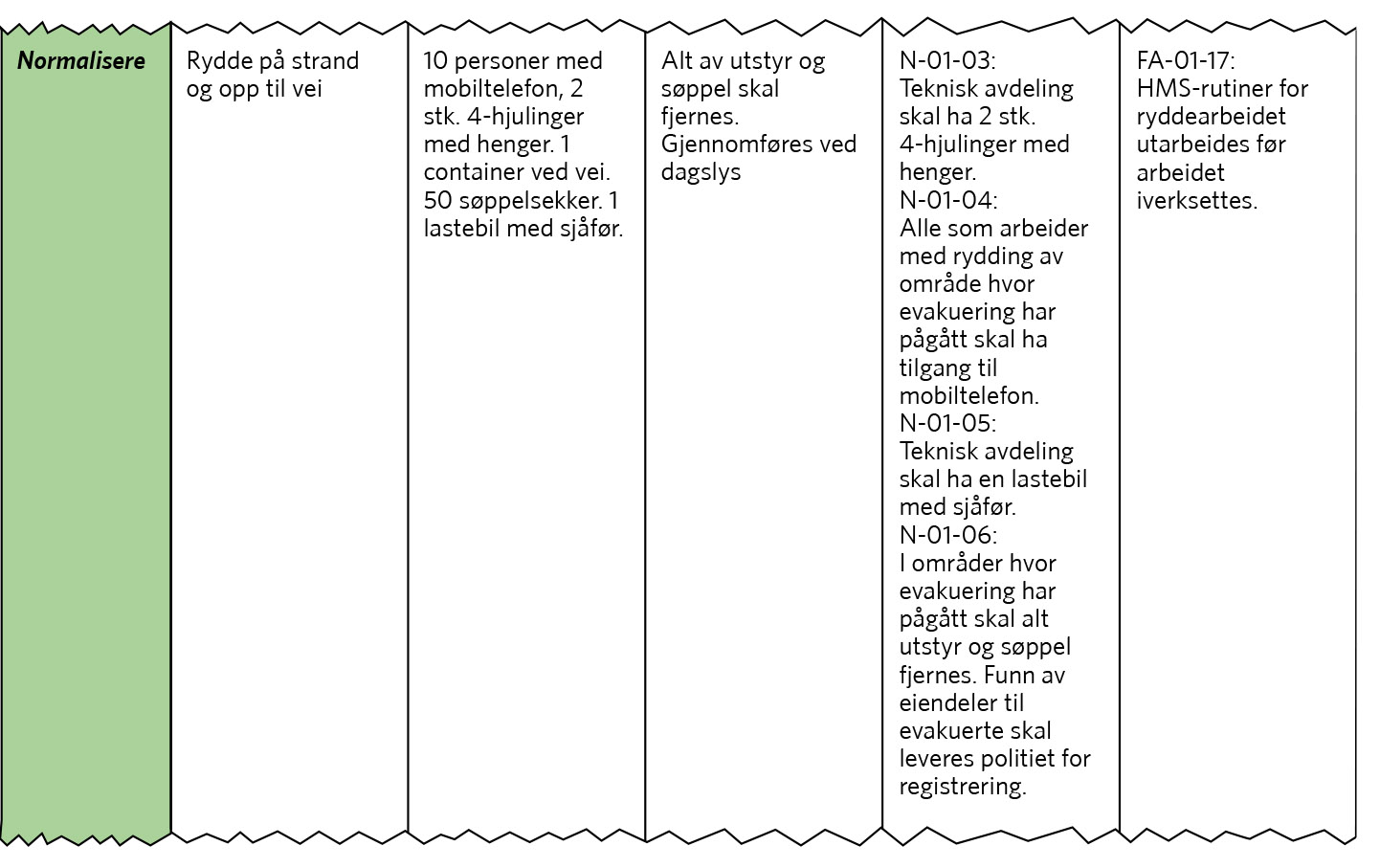 Figur IIc
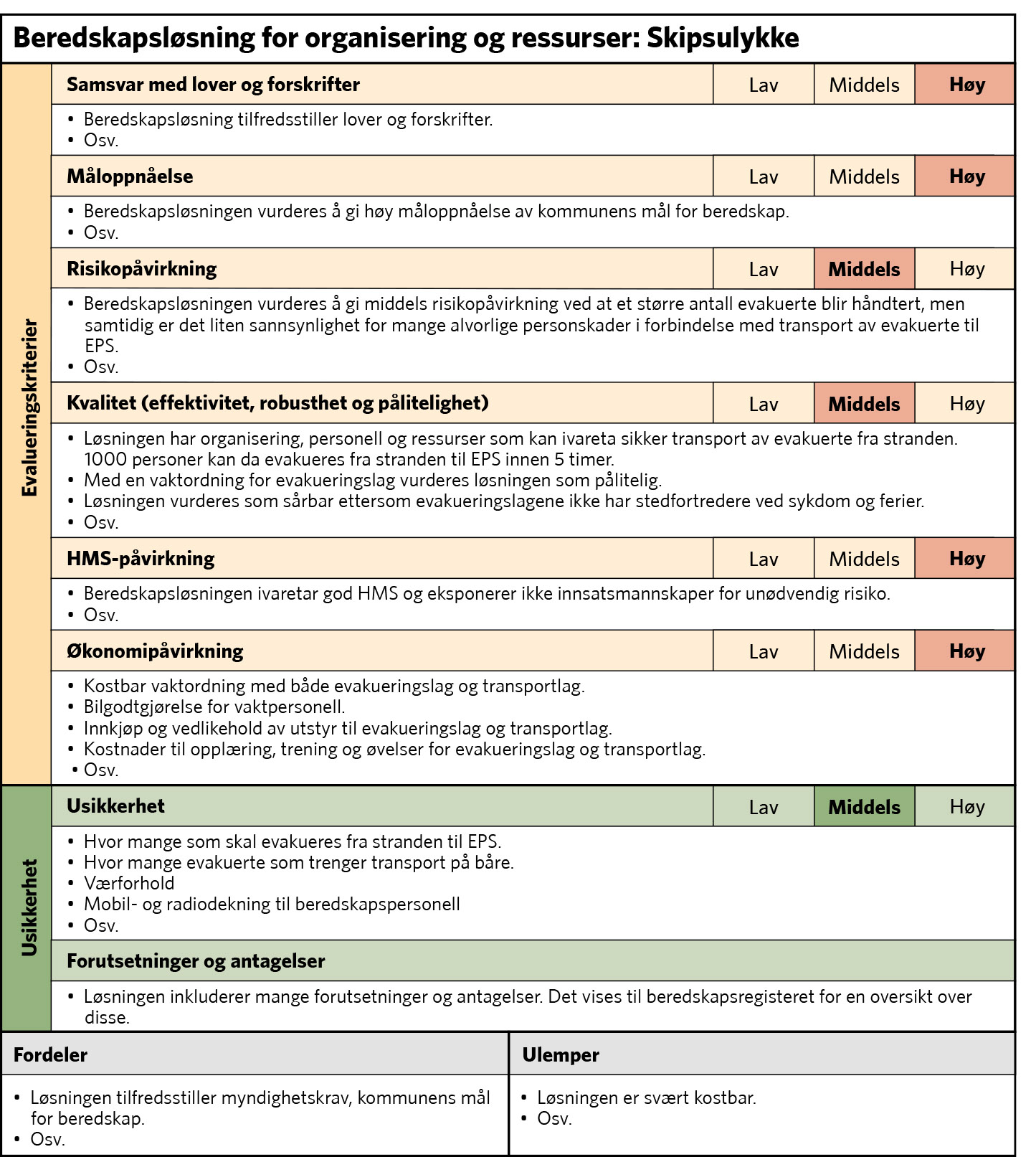 Figur III
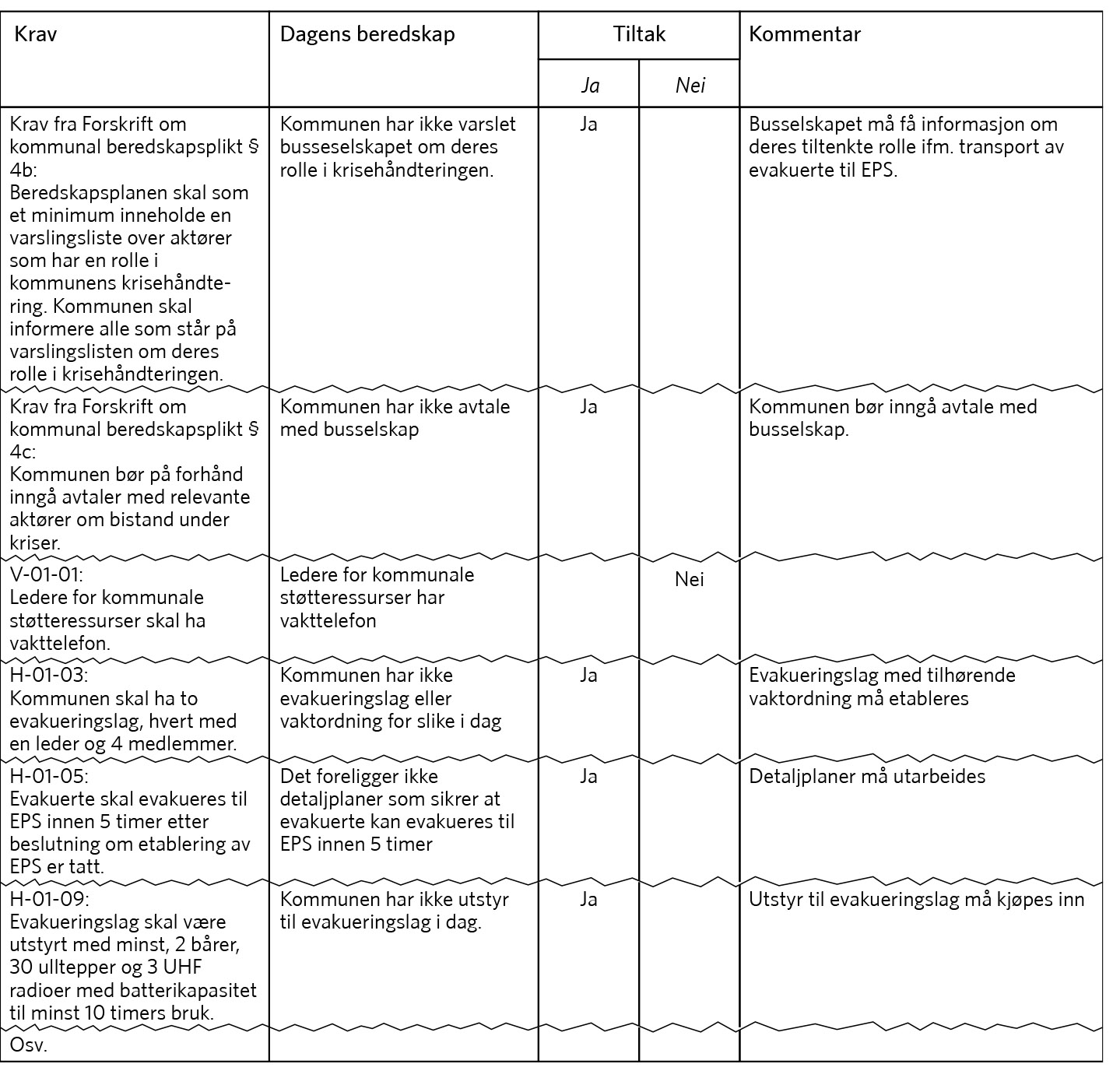 Figur IV
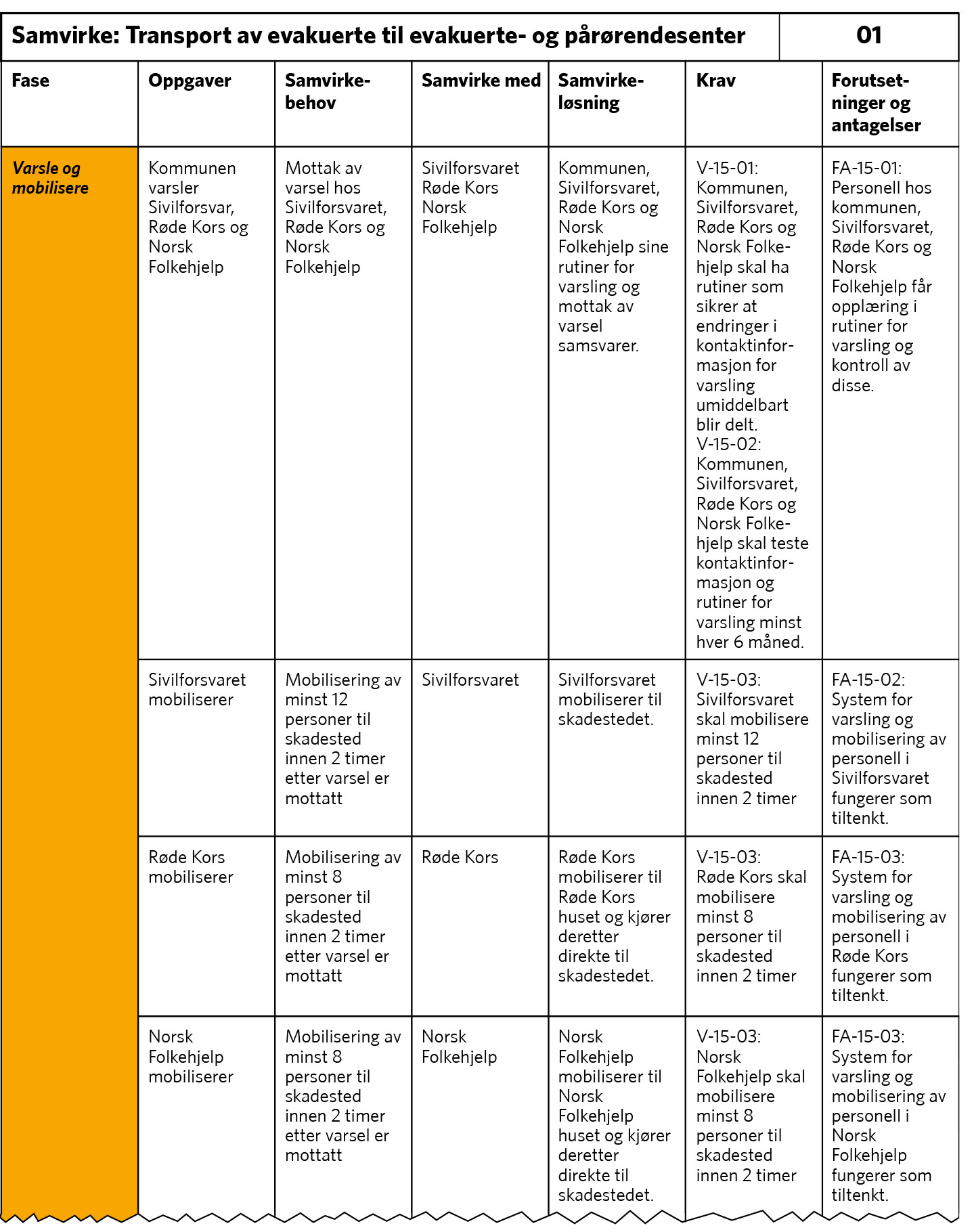 Figur Va
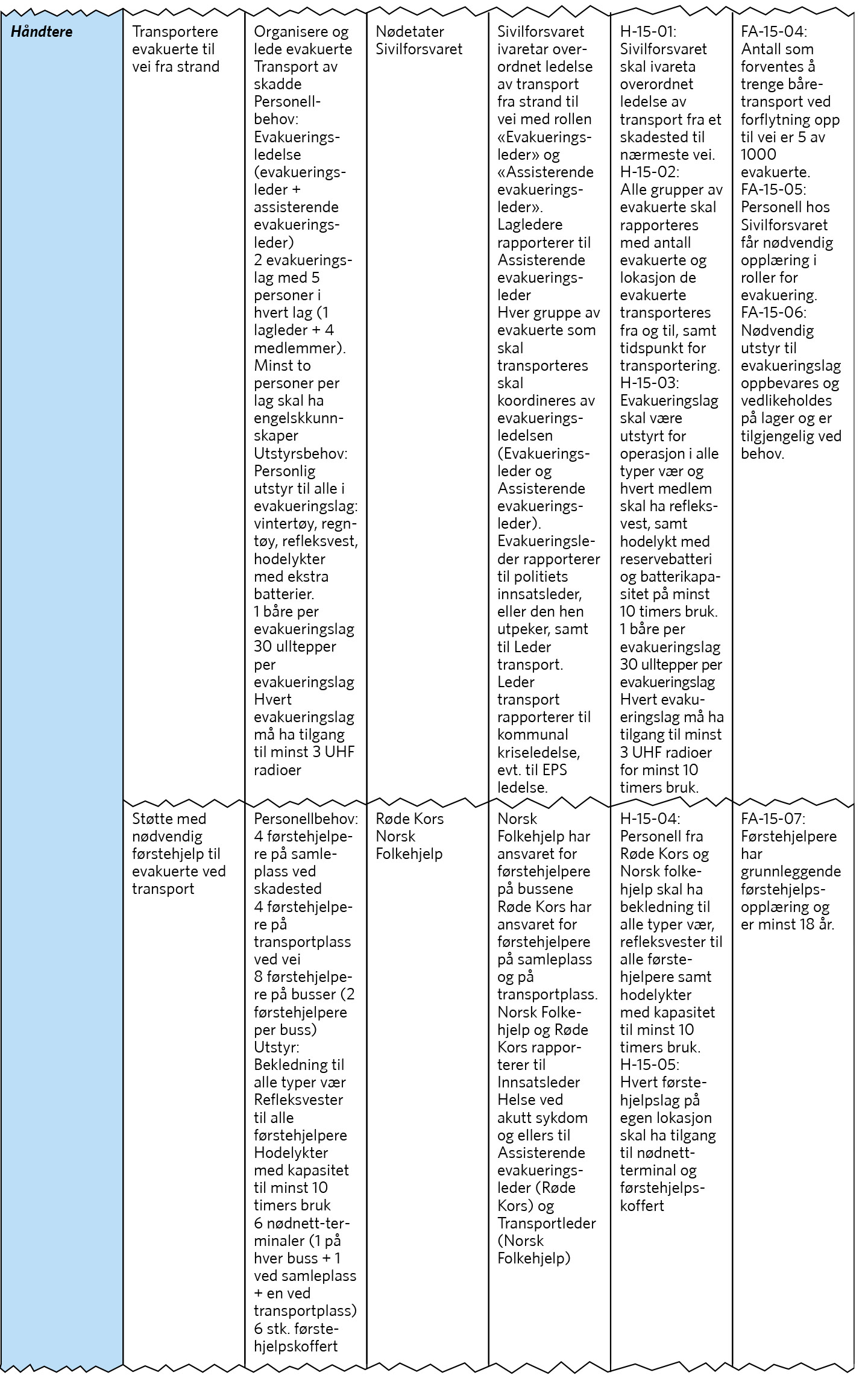 Figur Vb
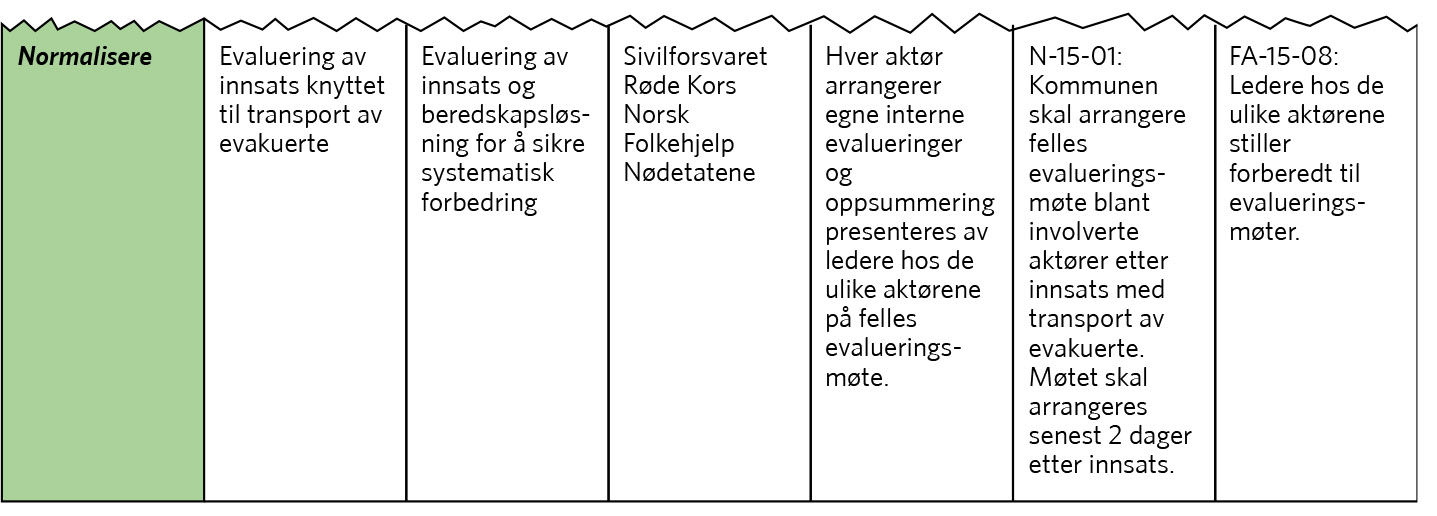 Figur Vc
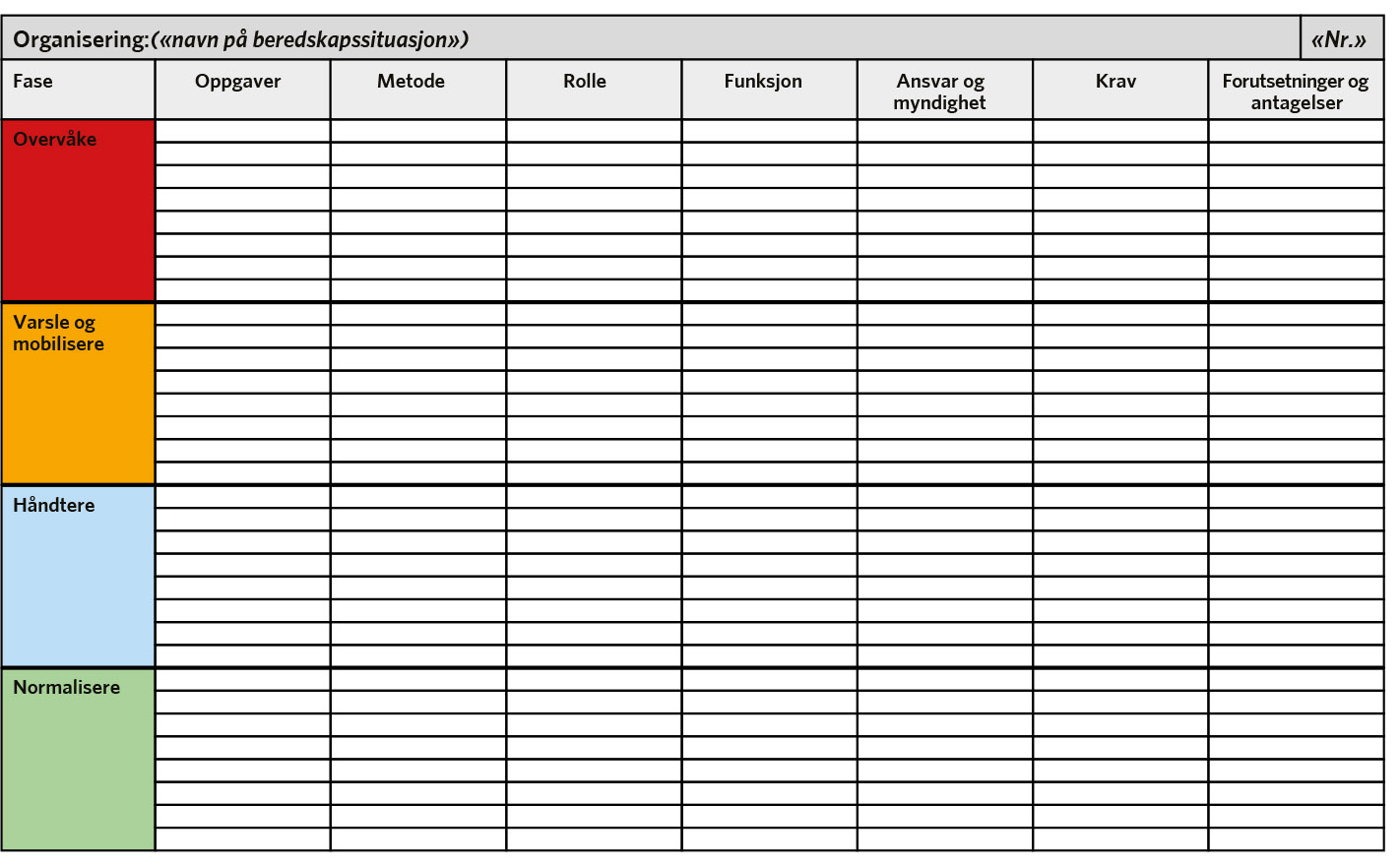 Figur VI
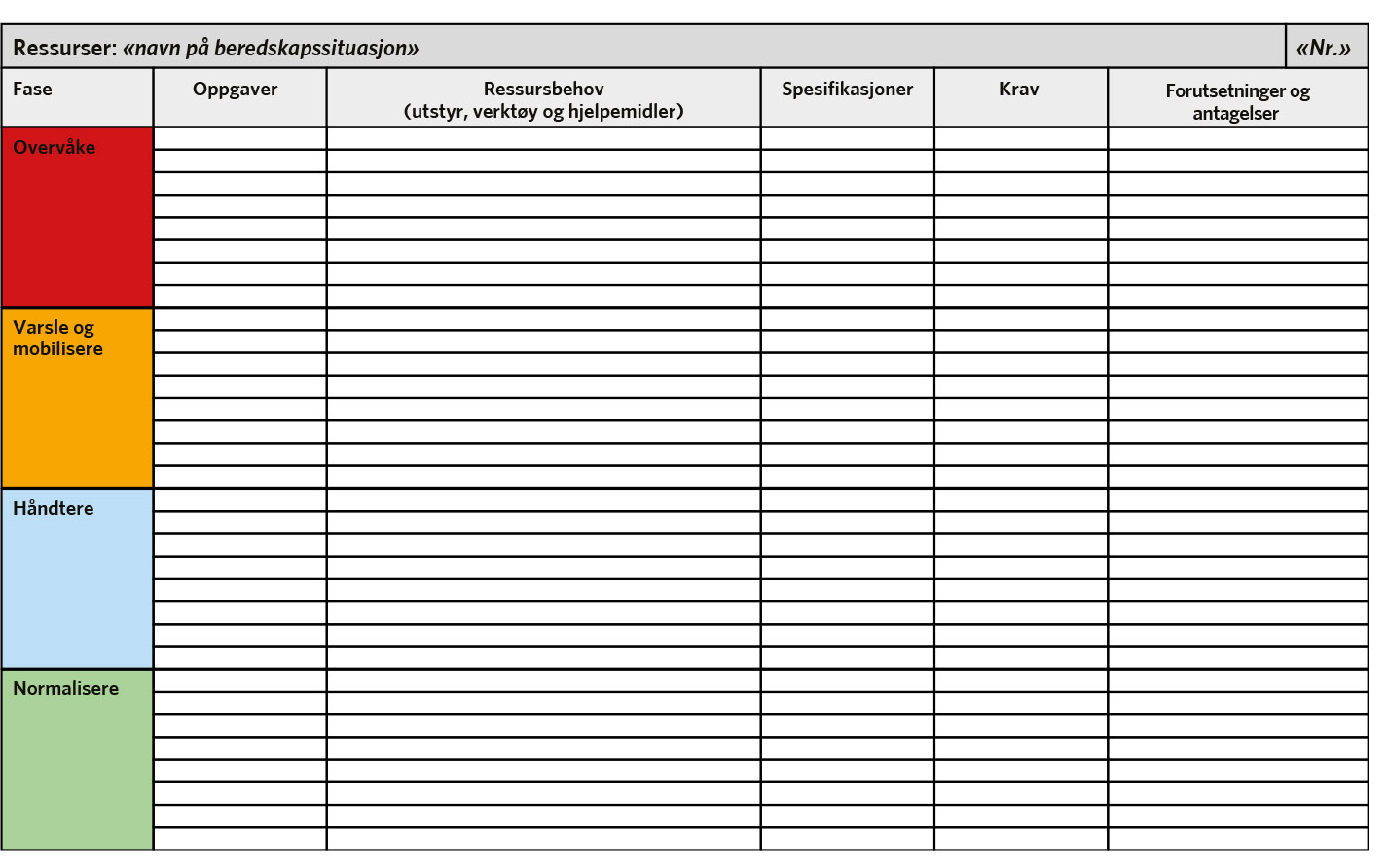 Figur VII
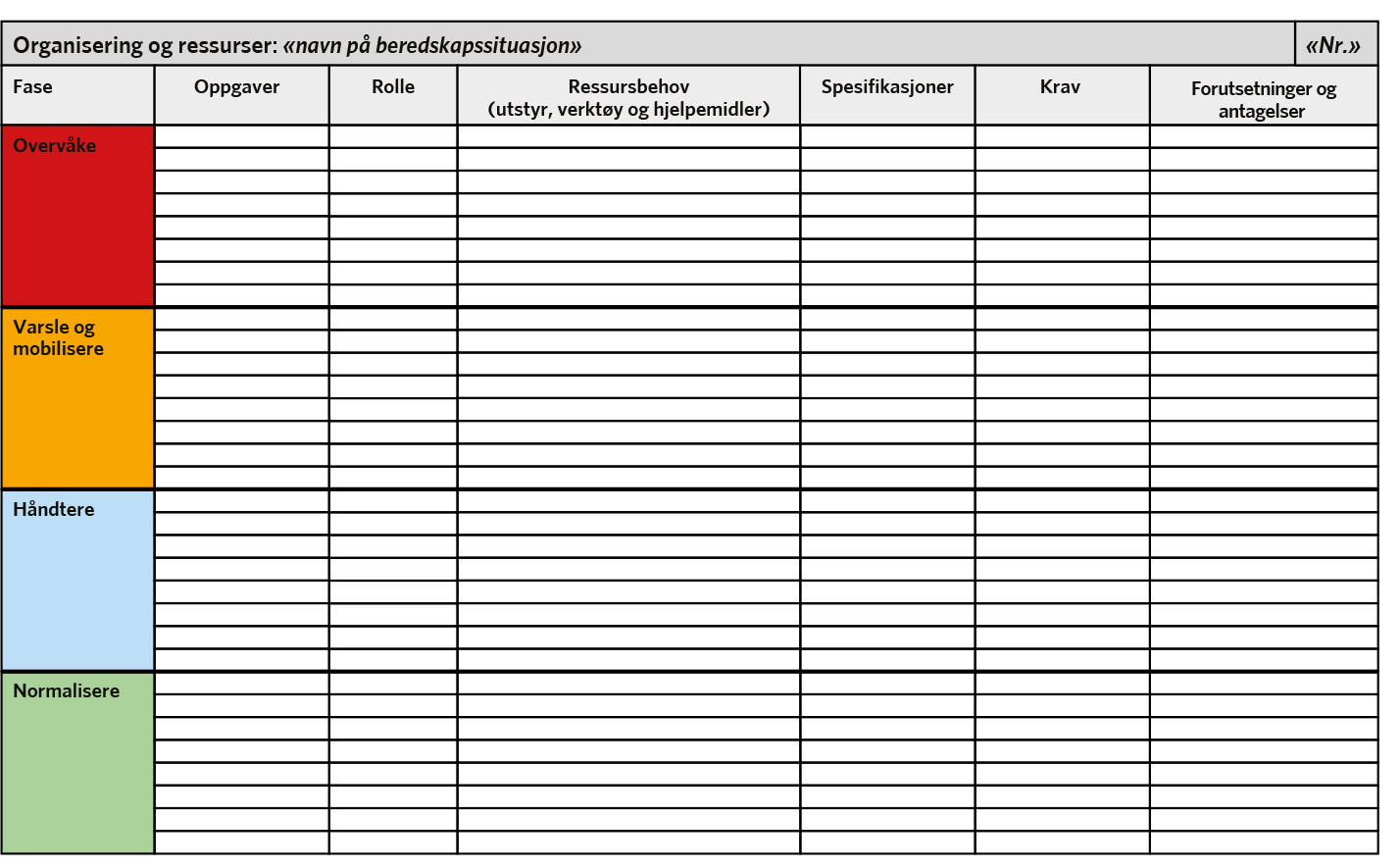 Figur VIII
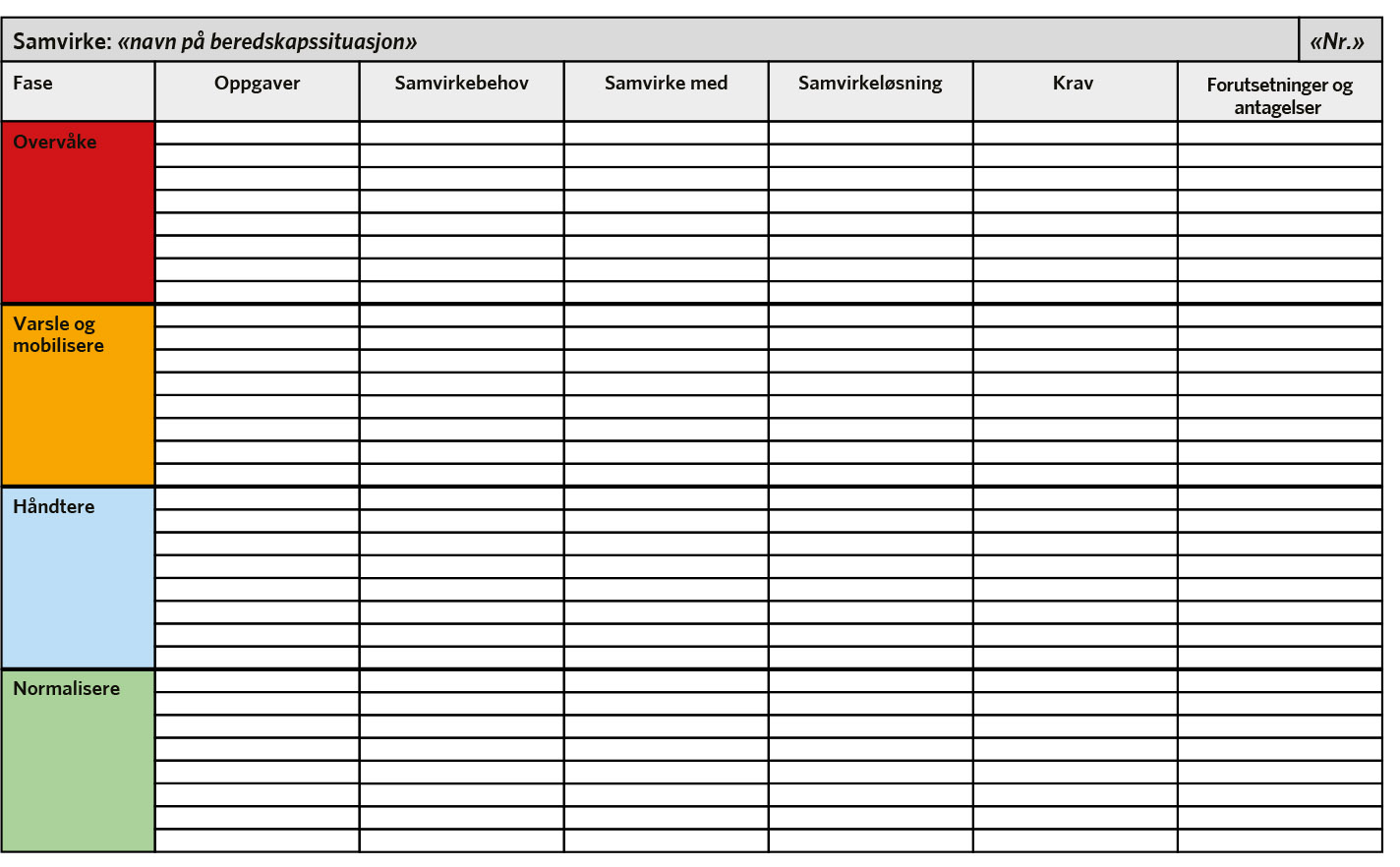 Figur IX
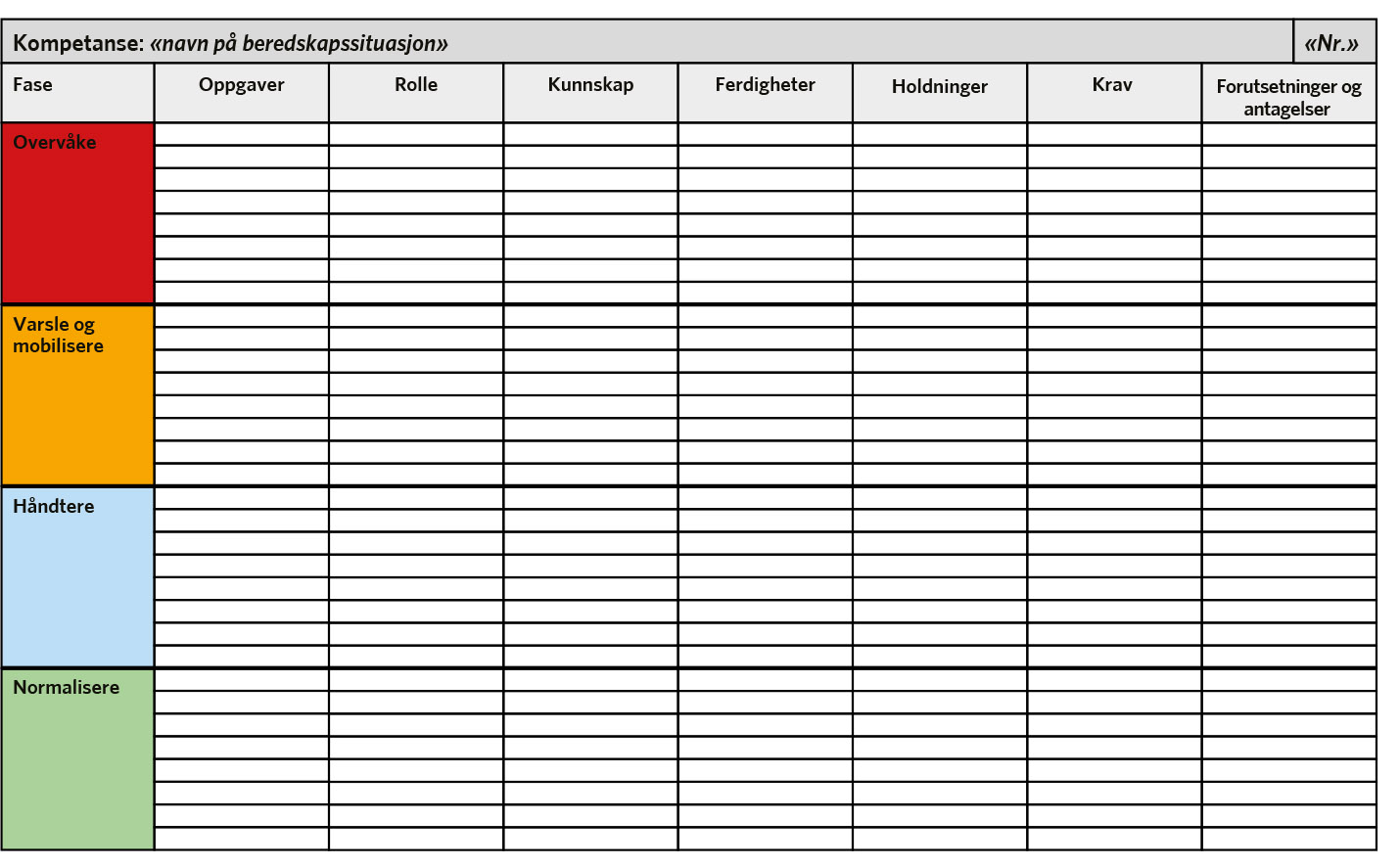 Figur X
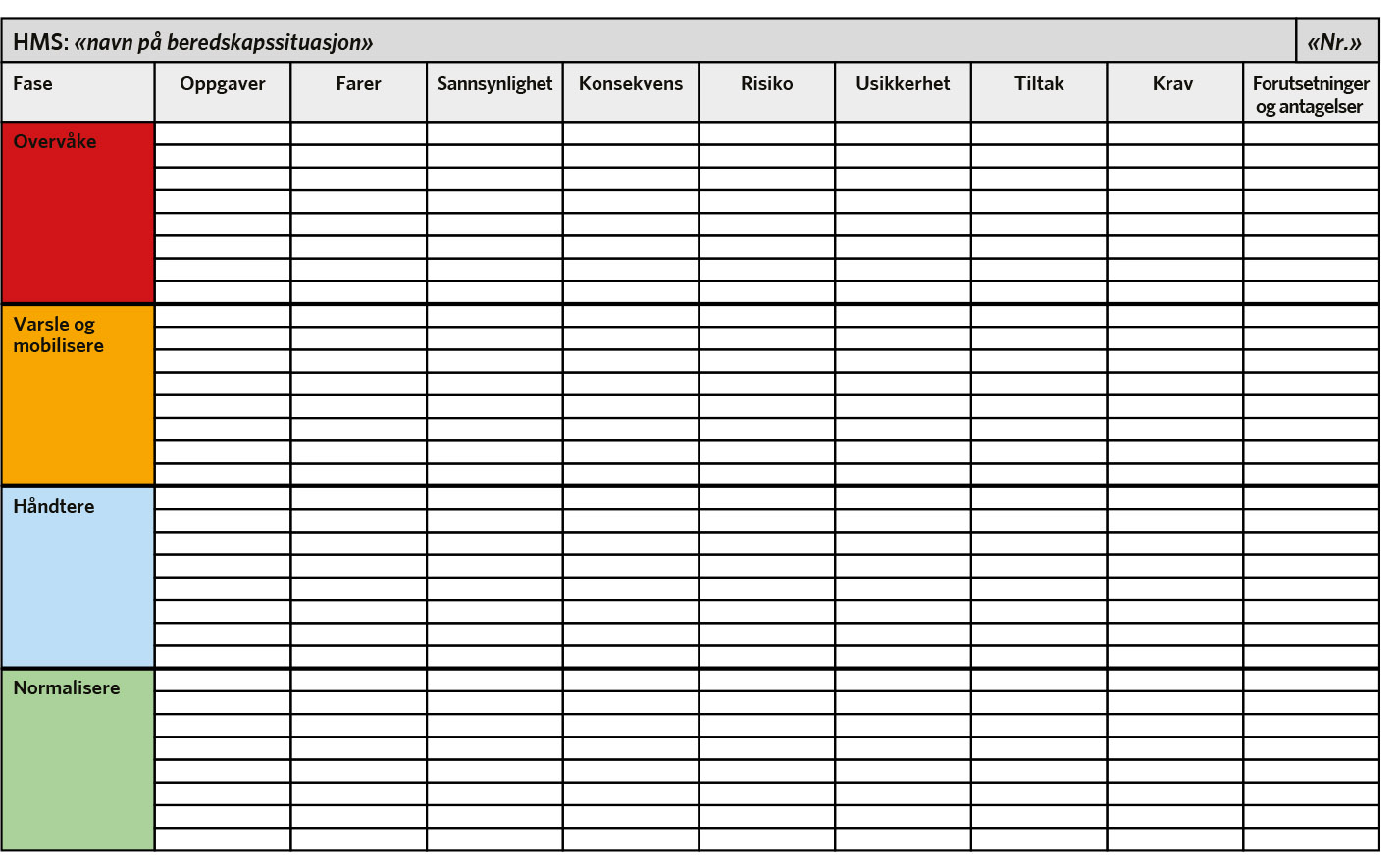 Figur XI
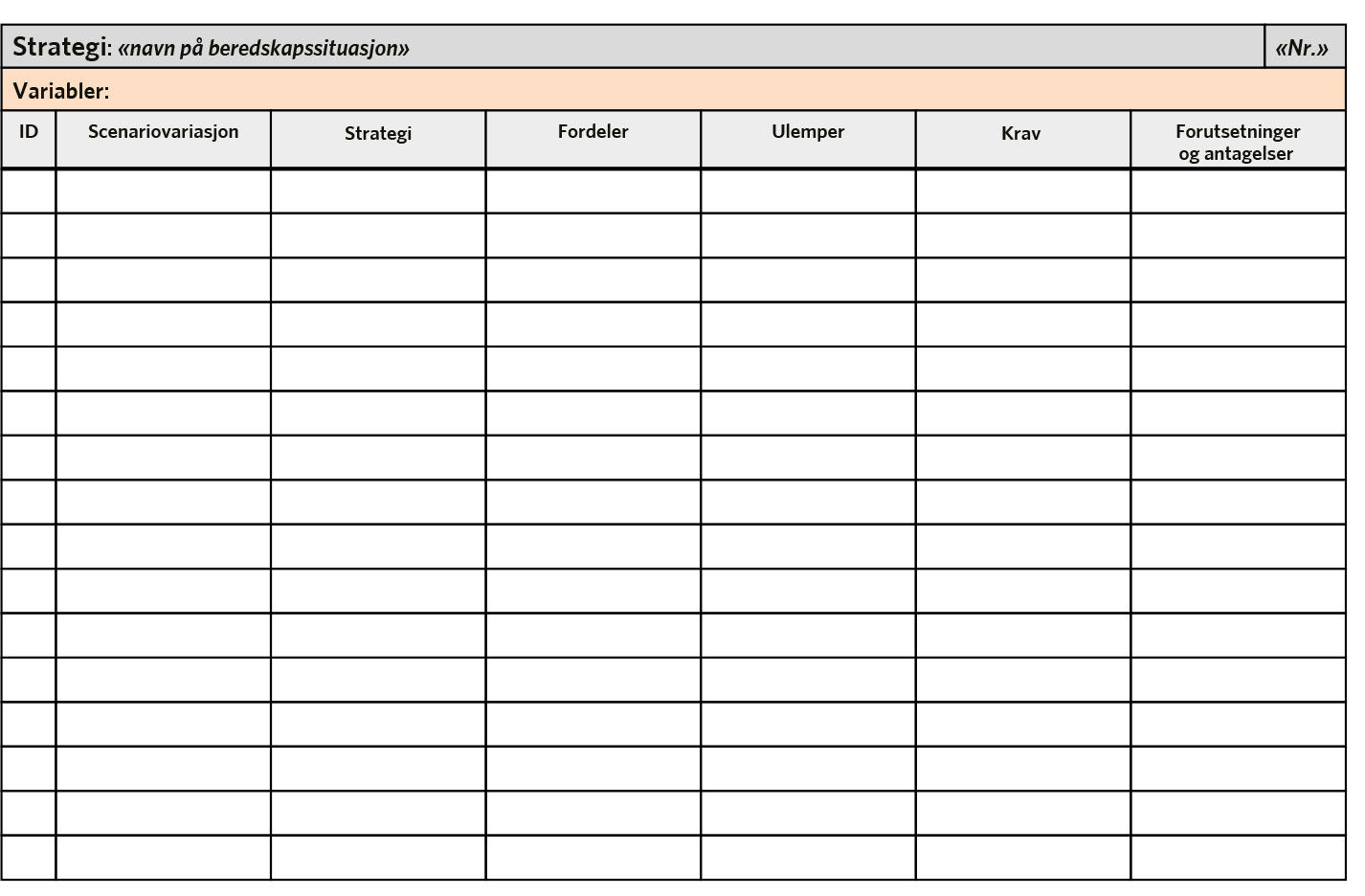 Figur XII
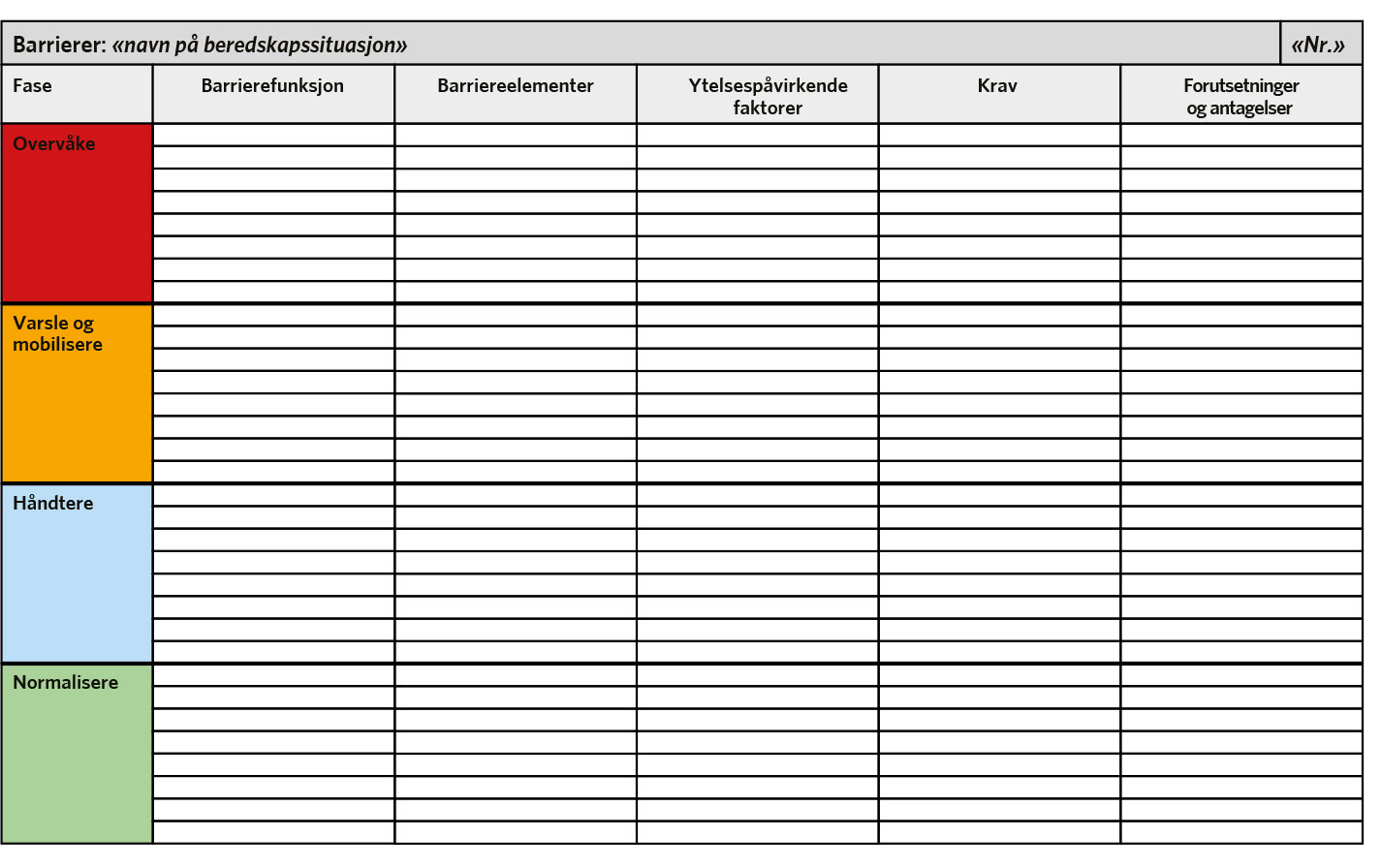 Figur XIII
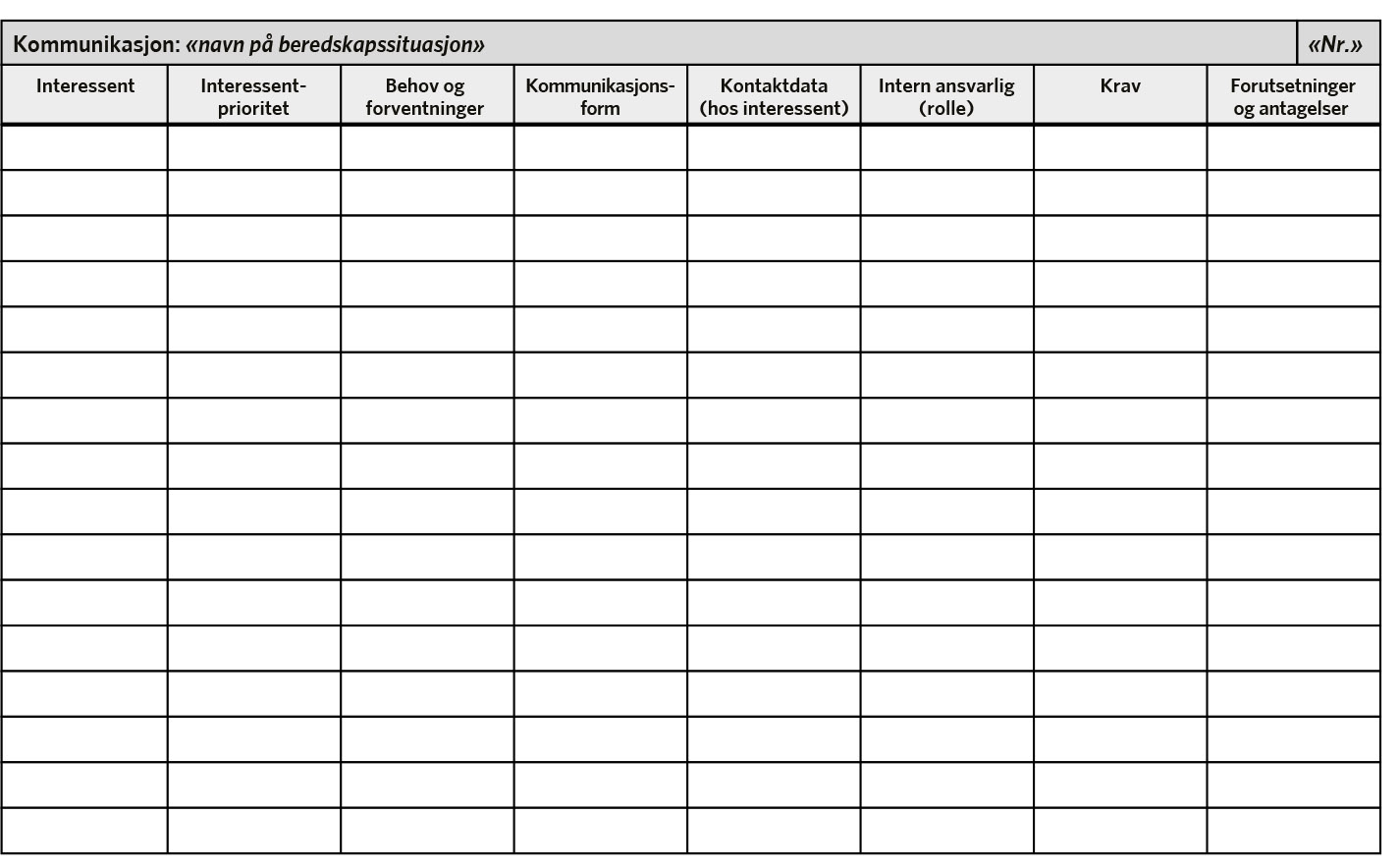 Figur XIV